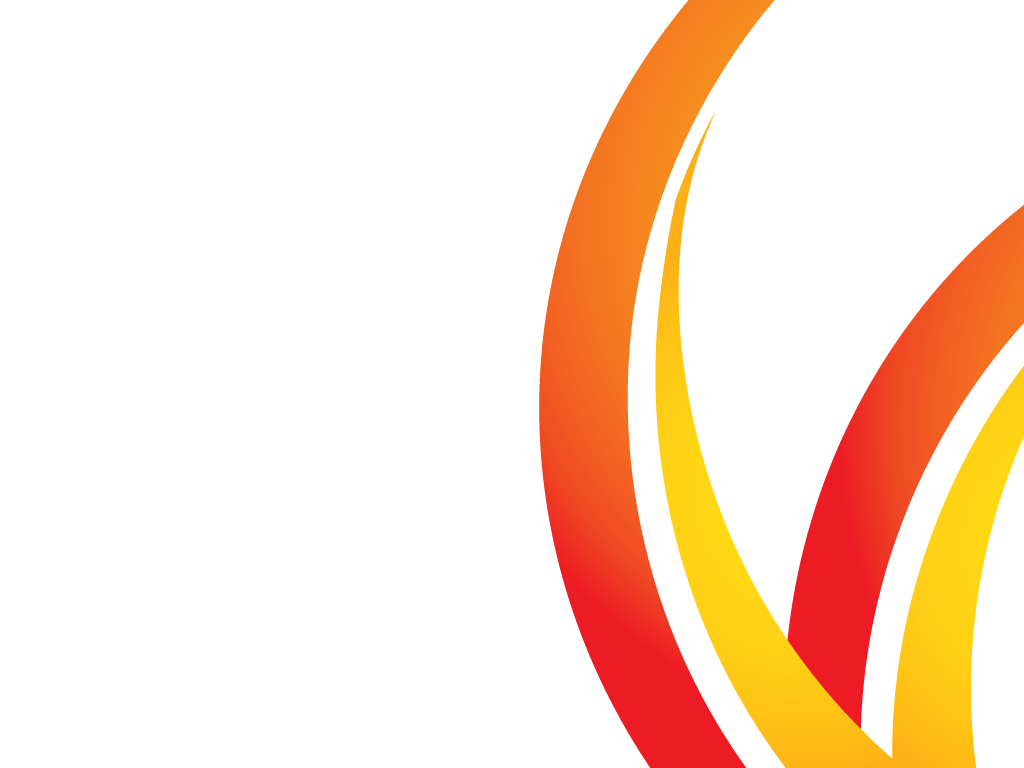 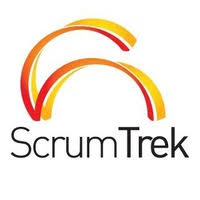 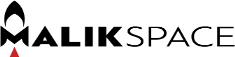 Метод SCRUM – Как быстро создавать продукт максимально востребованный рынком.
Александр Стародумов
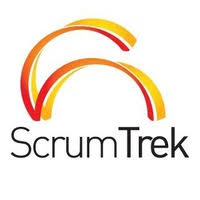 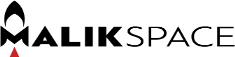 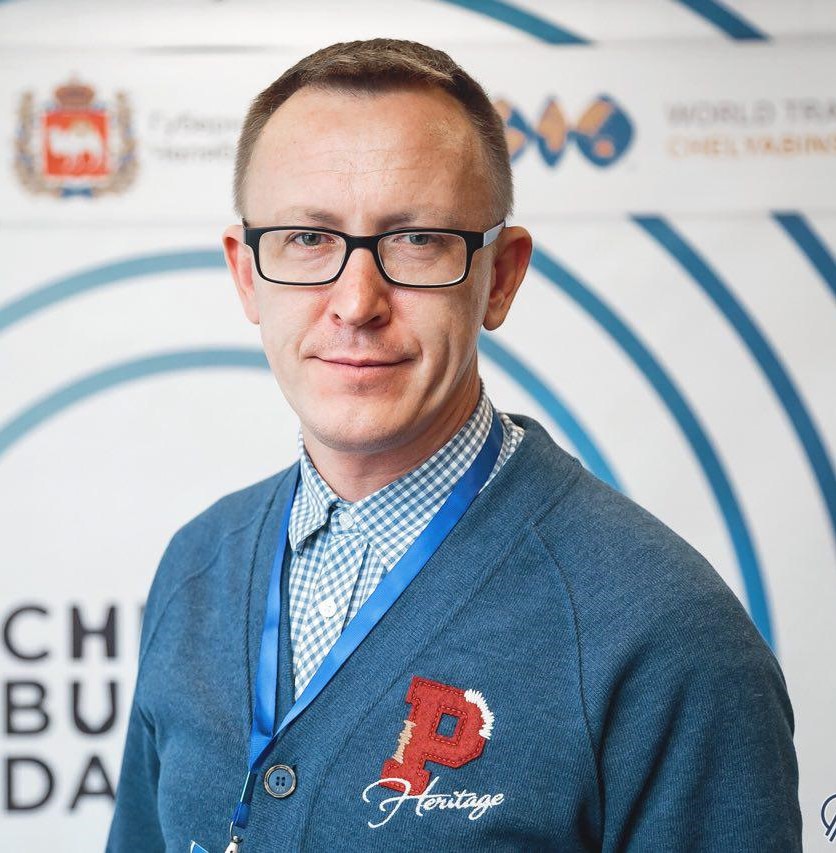 Александр Стародумов (Челябинск)

Предприниматель с 20 летним стажем. 
Окончил MBA The Open University;
Сертифицированный «Ericsson College Internationale» (Канада) профессиональный коуч;
Сертифицированный «Dilts Strategy Group» специалист в области моделирования факторов успеха;
Собственник производства «Техно Драйв» (производство уплотнительных прокладок и РТИ) с 2006 года;
Учредитель компании Malikspace Челябинск;
Официальный партнер ScrumTrek на Урале;
Сертифицированный международным консорциумом ICAgile специалист; 
Сертифицирован университетом Lean Kanban University специалист по направлению Kanban System Design.
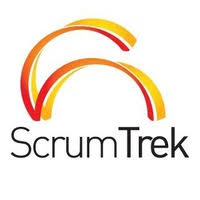 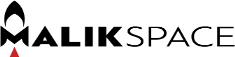 Давайте познакомимся!
Ваше имя
Должность
Ожидания от мастер класса
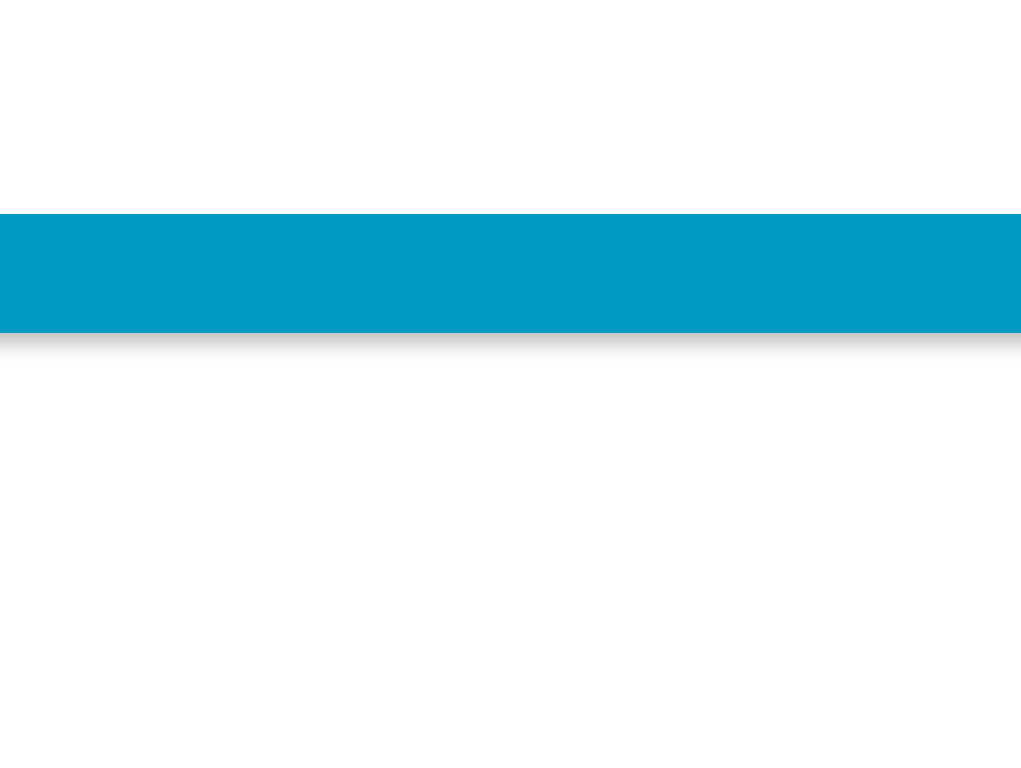 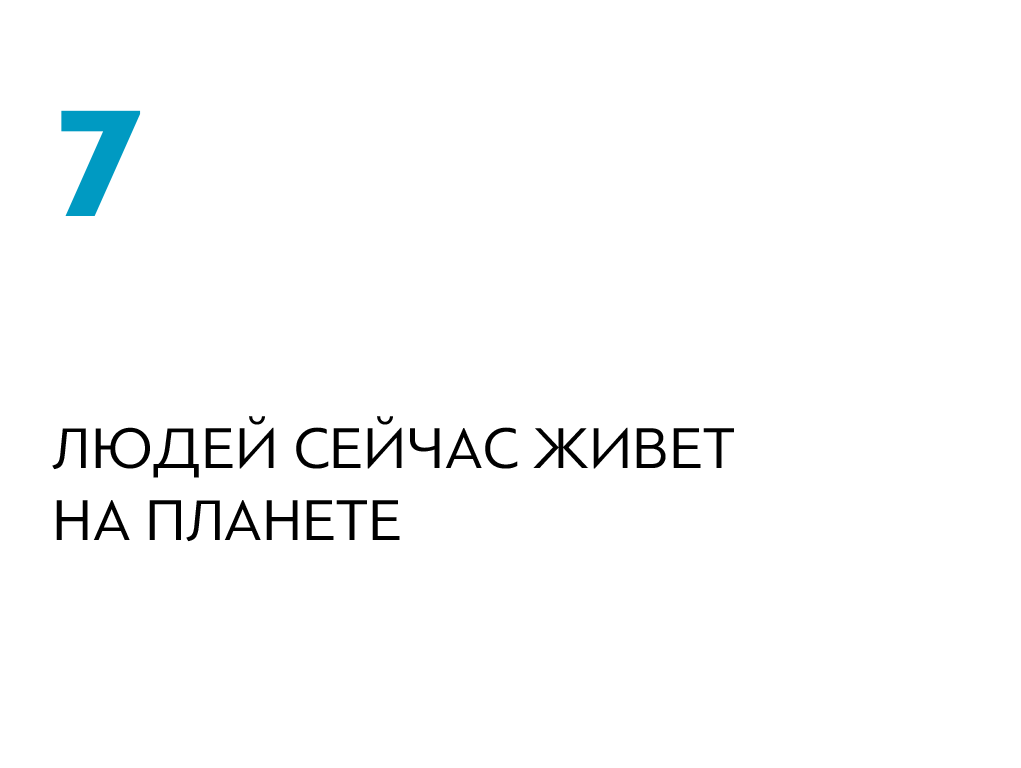 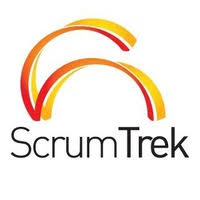 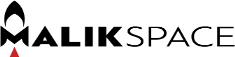 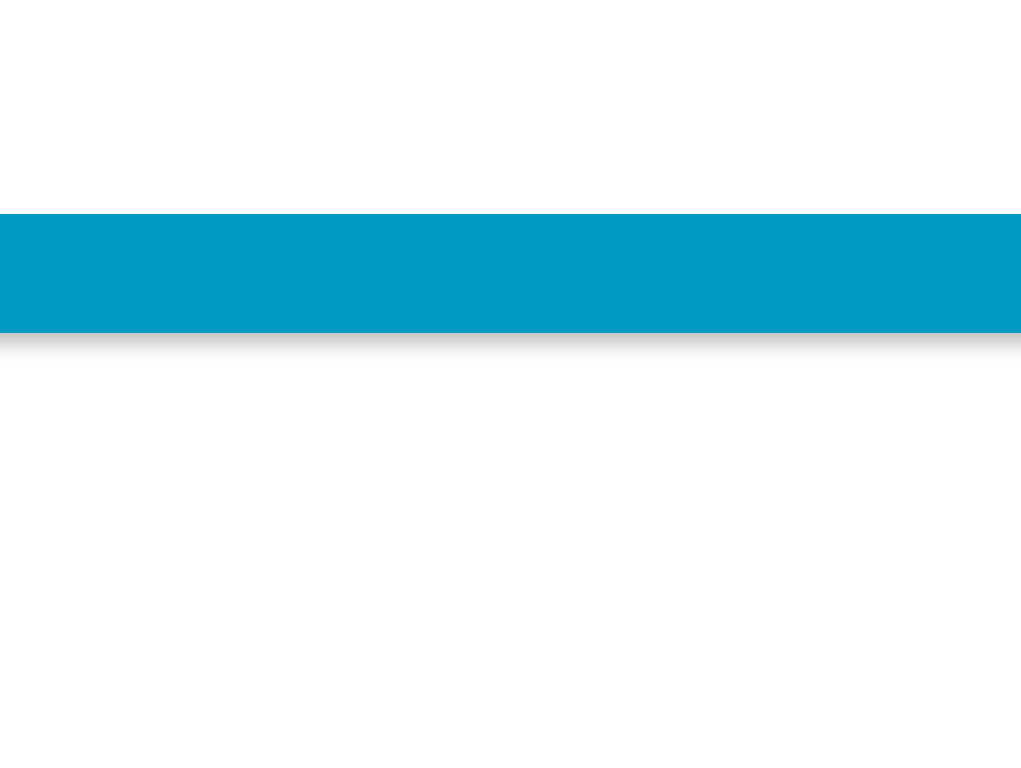 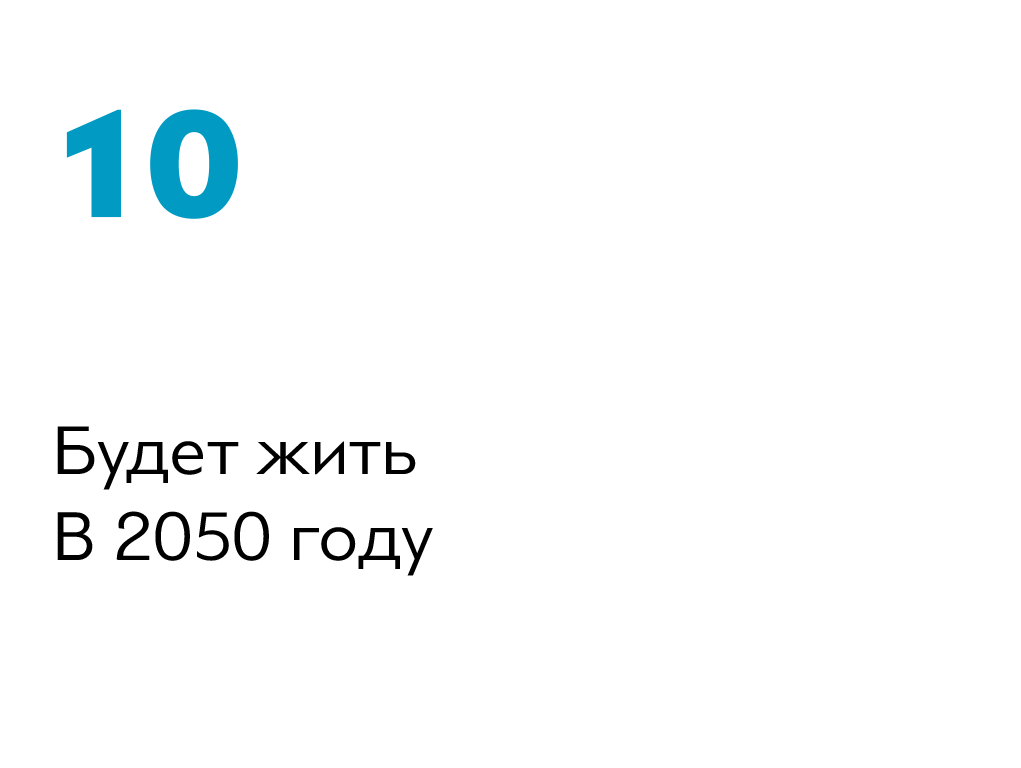 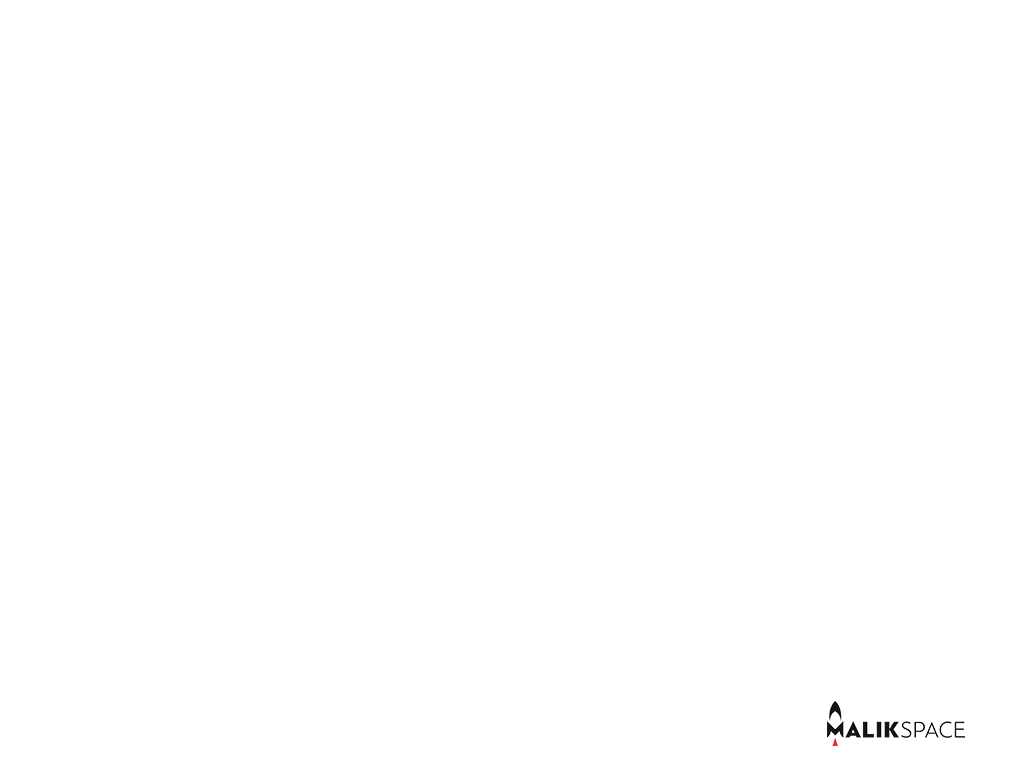 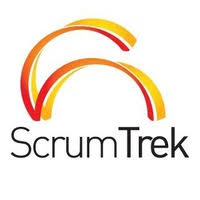 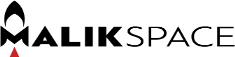 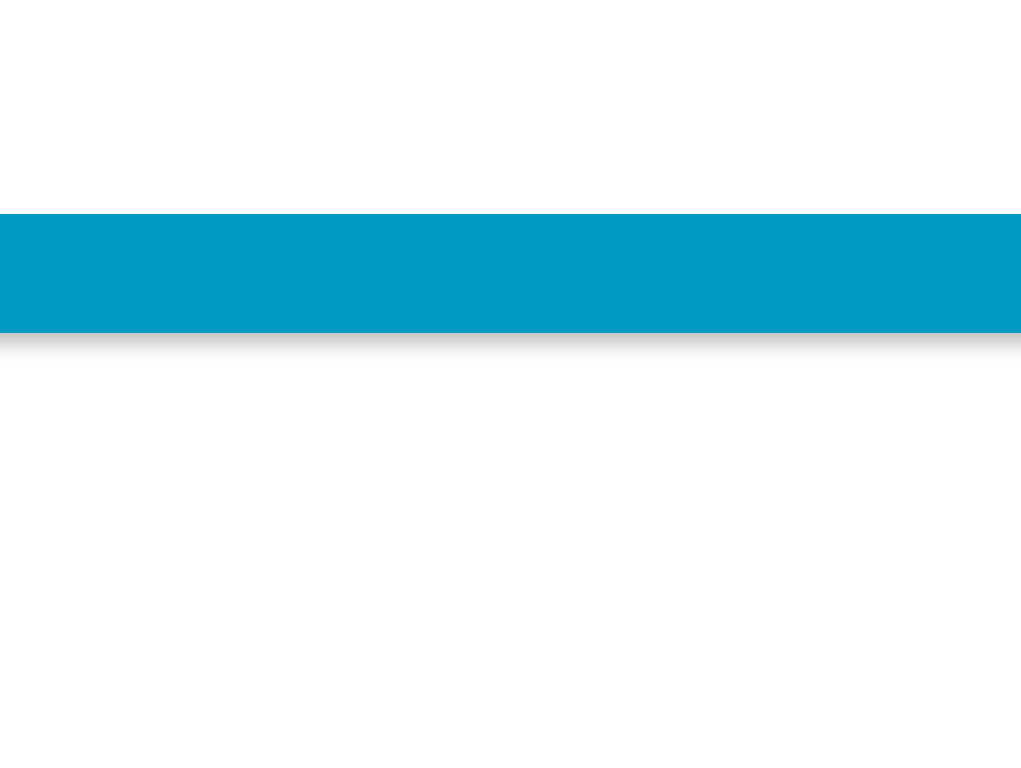 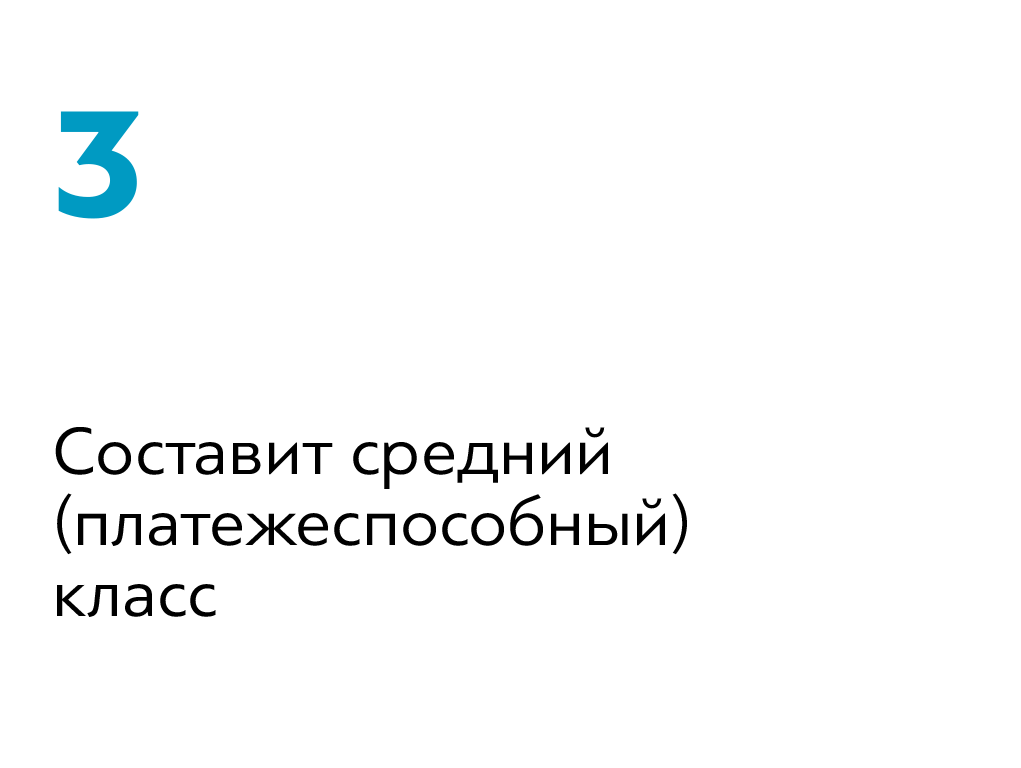 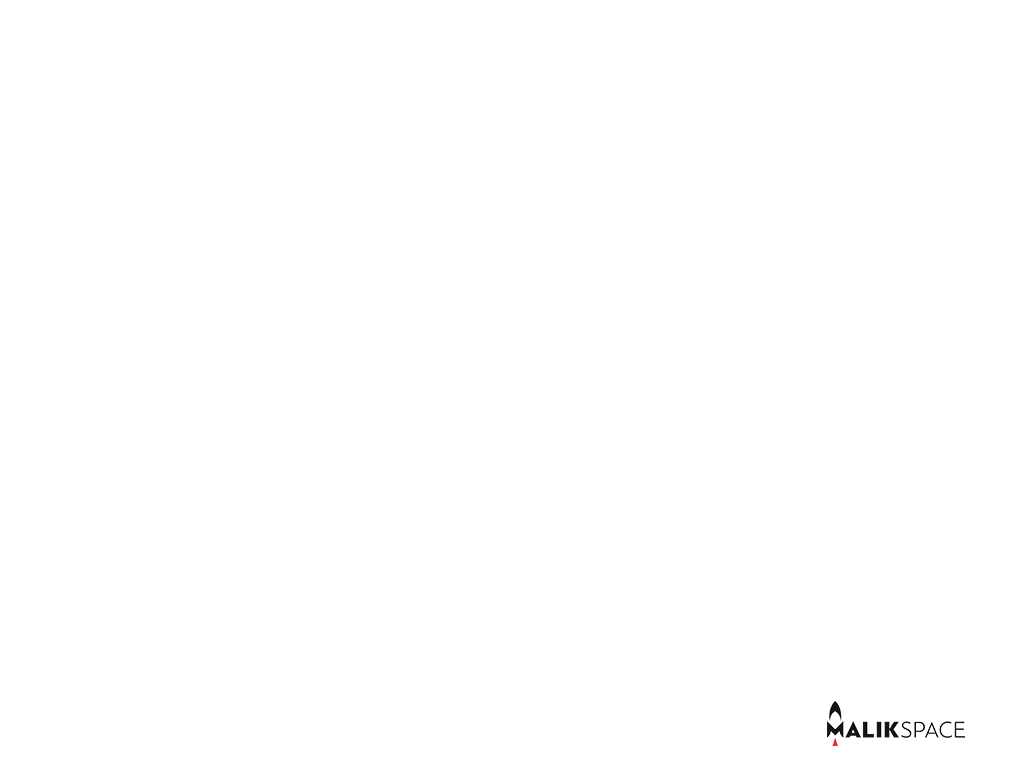 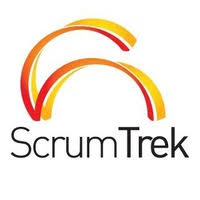 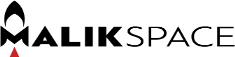 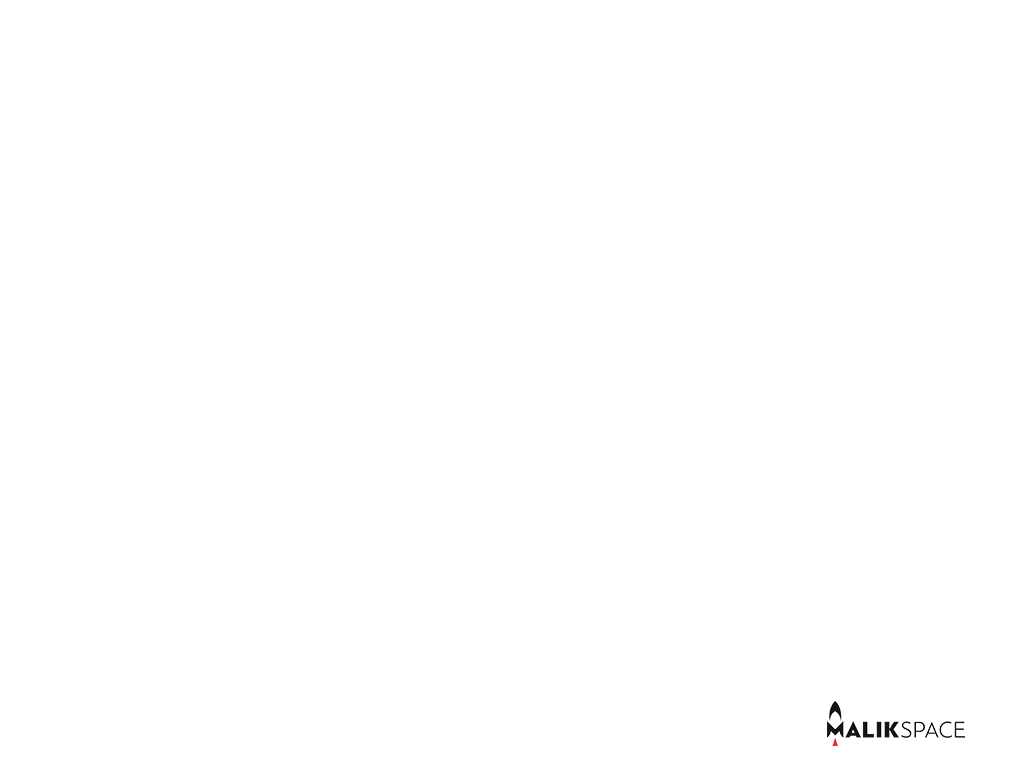 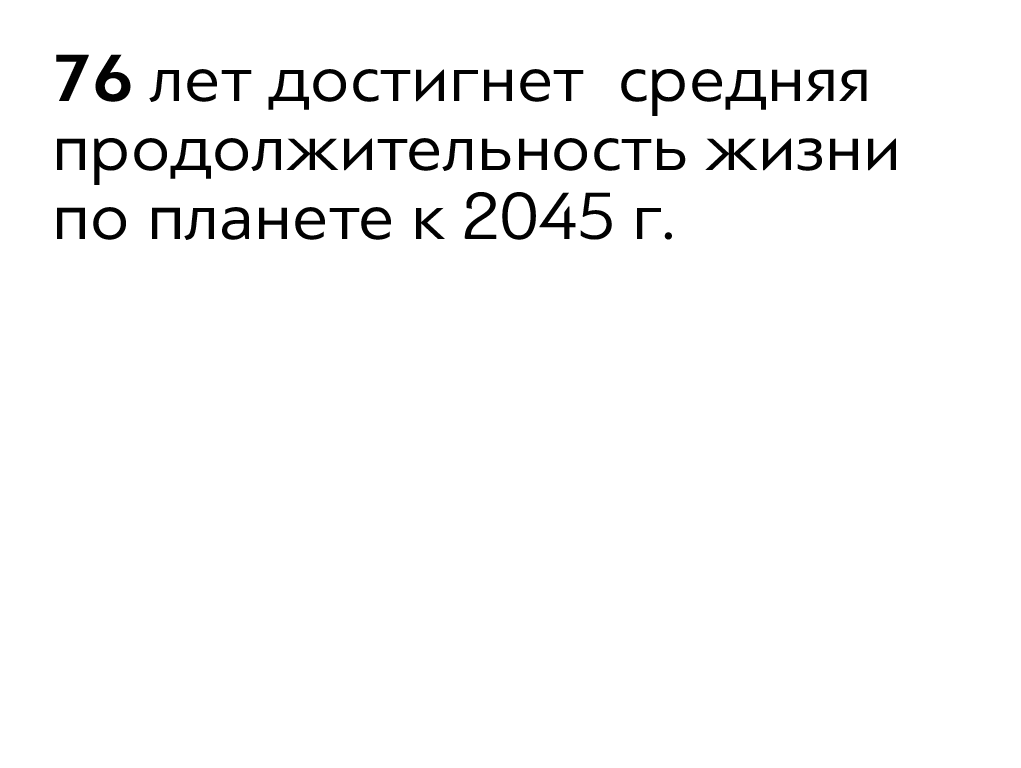 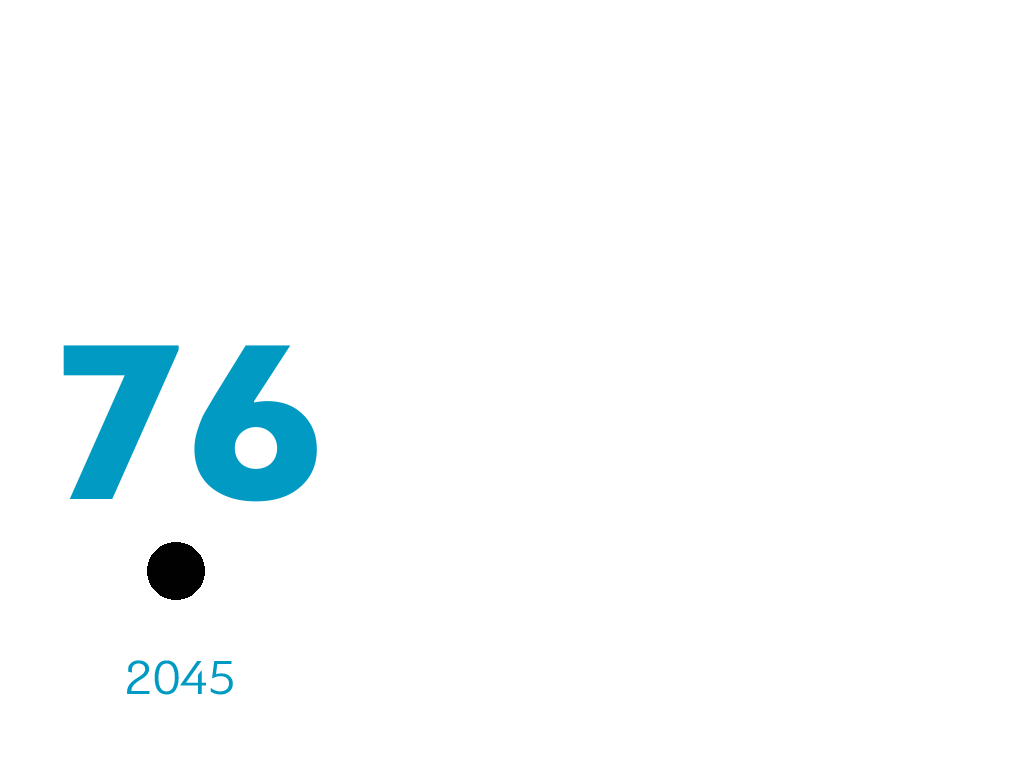 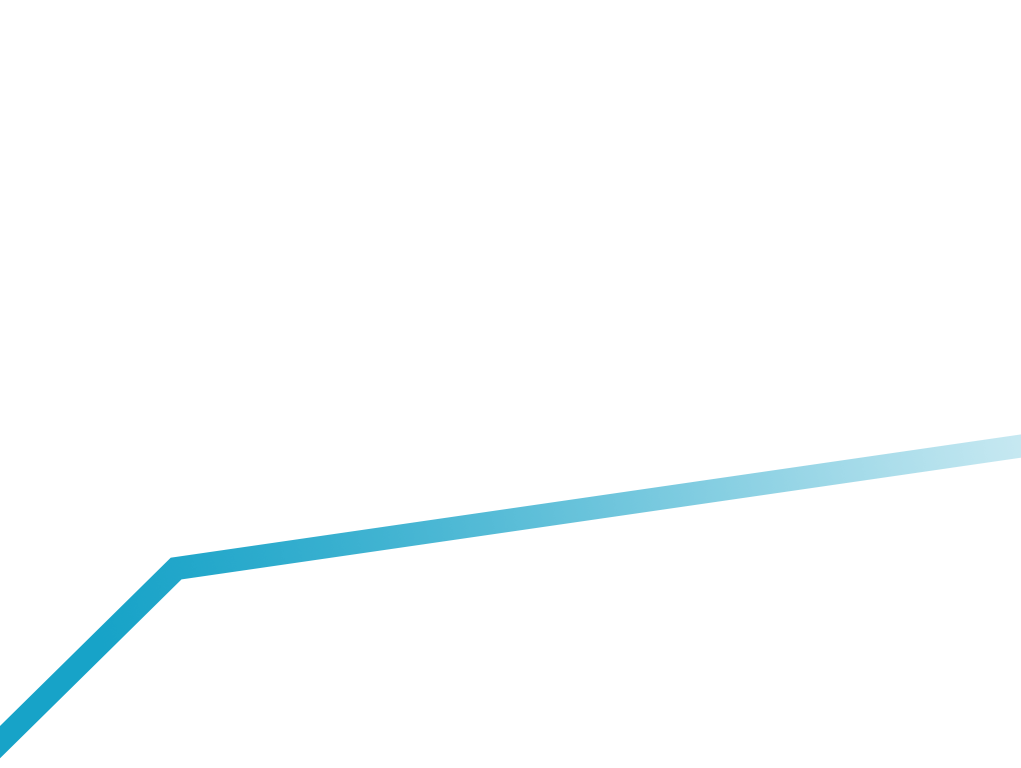 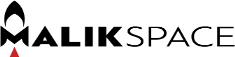 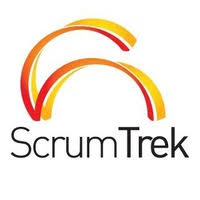 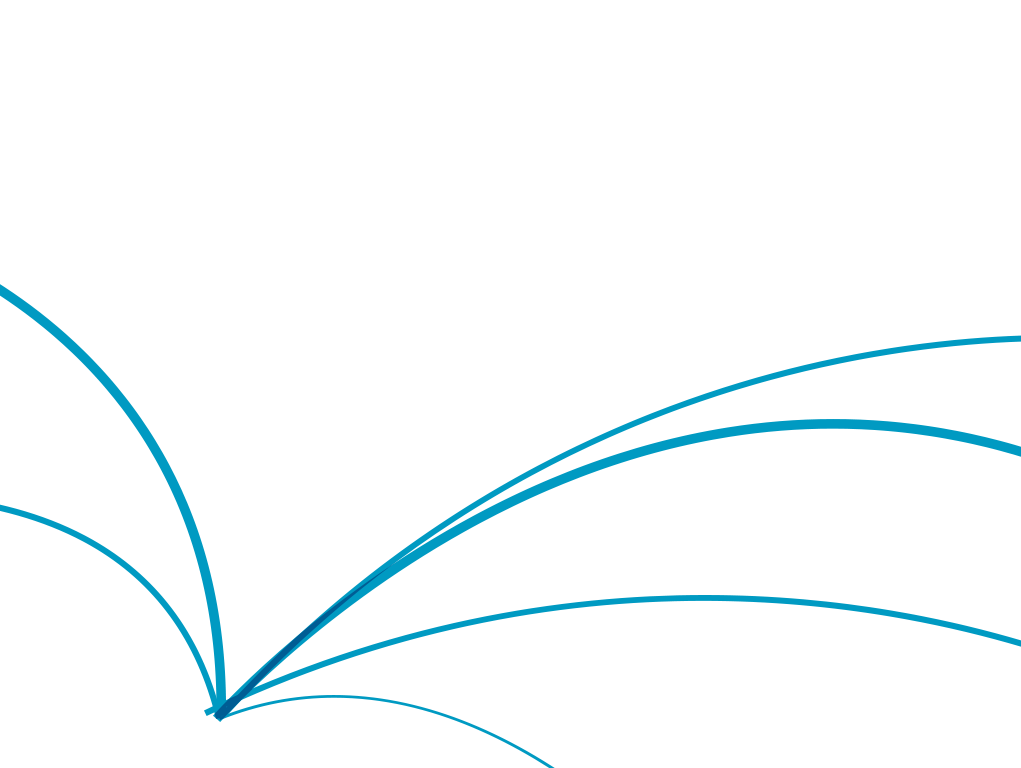 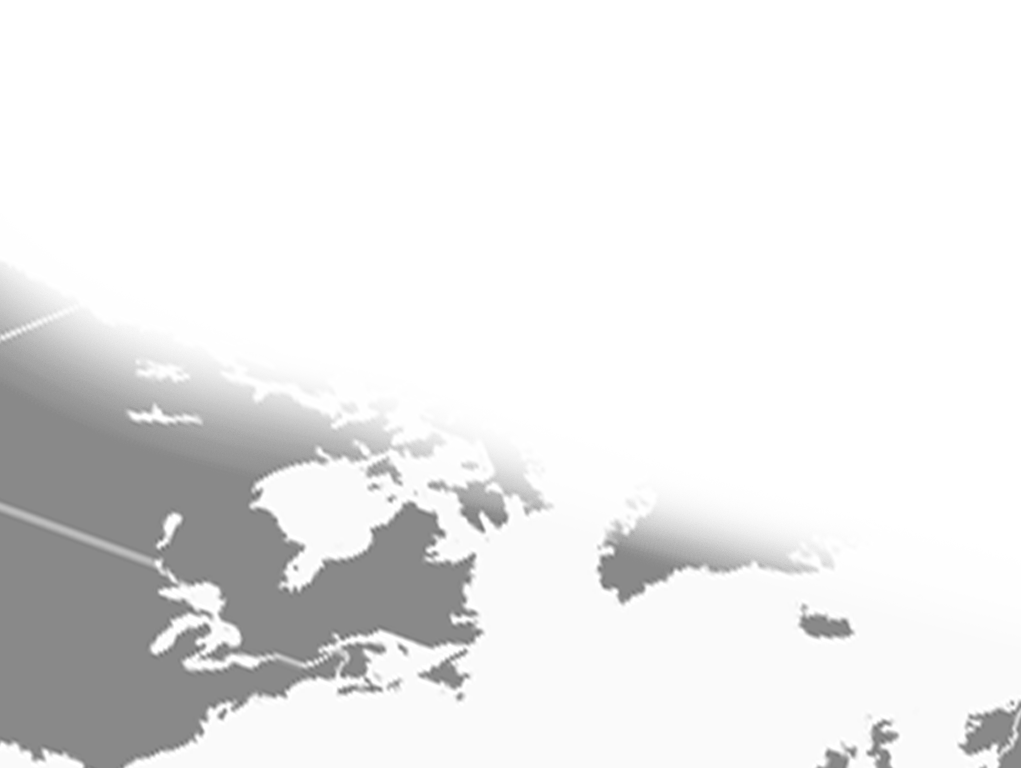 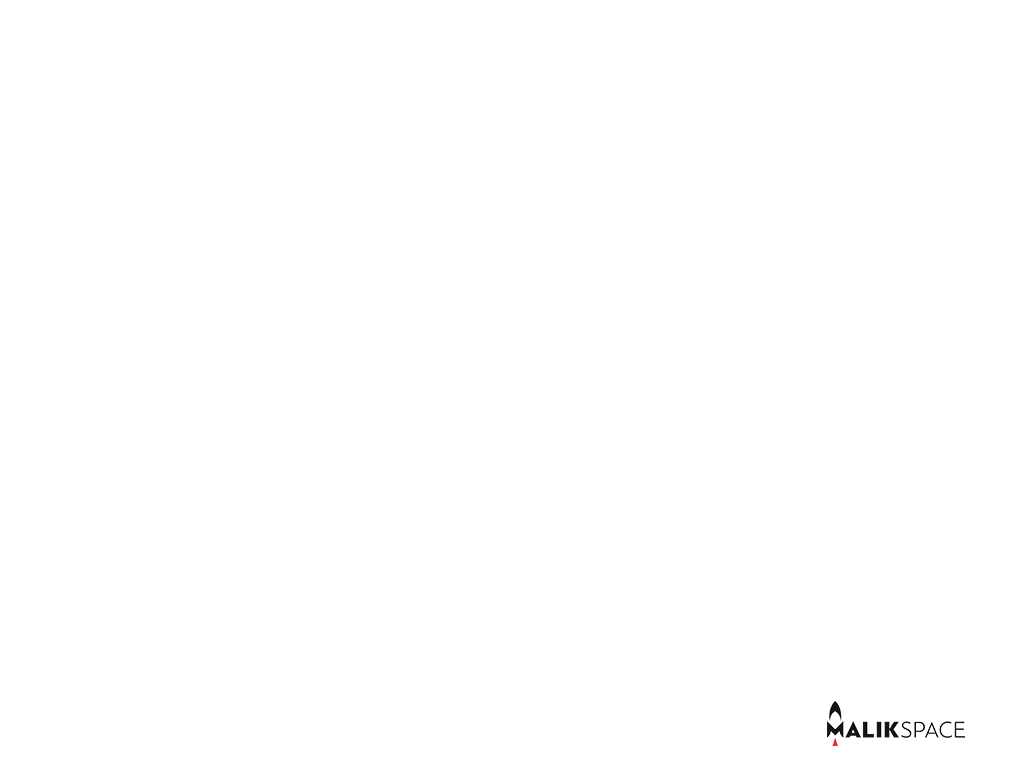 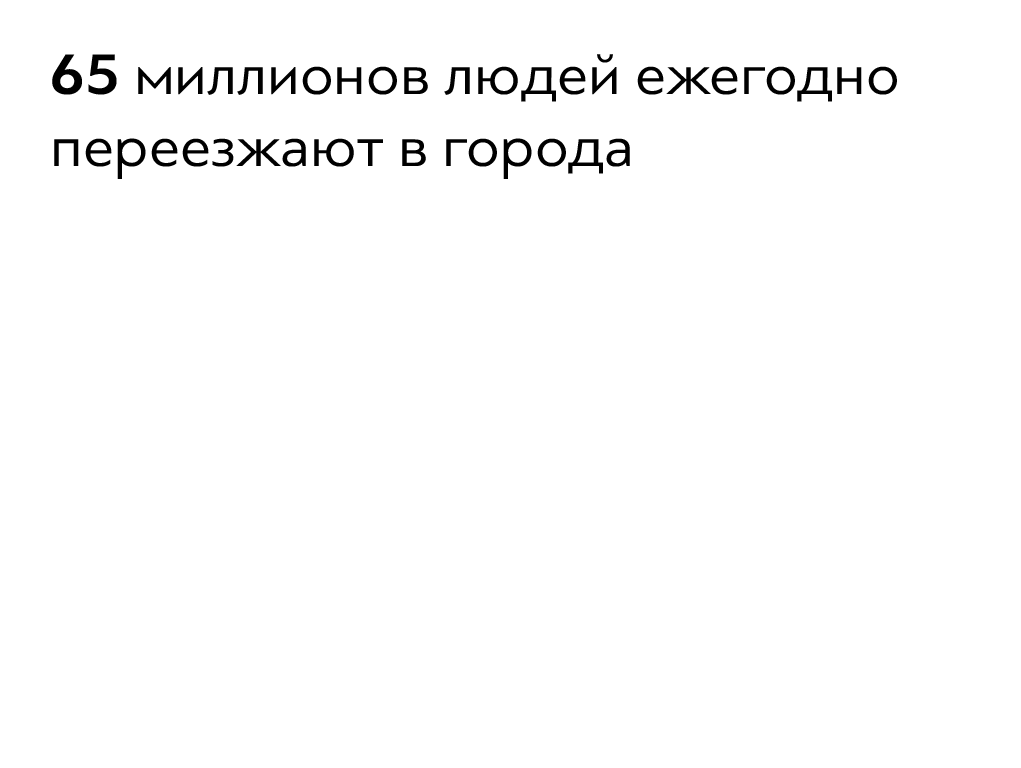 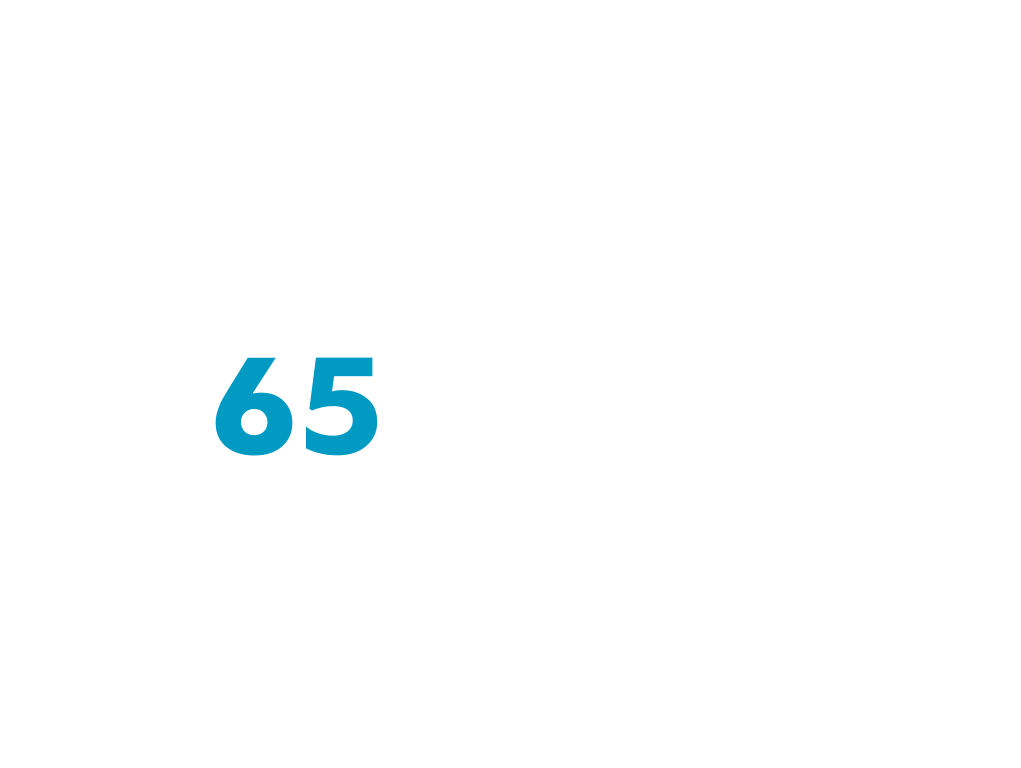 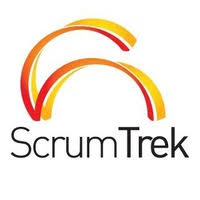 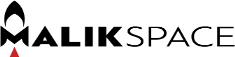 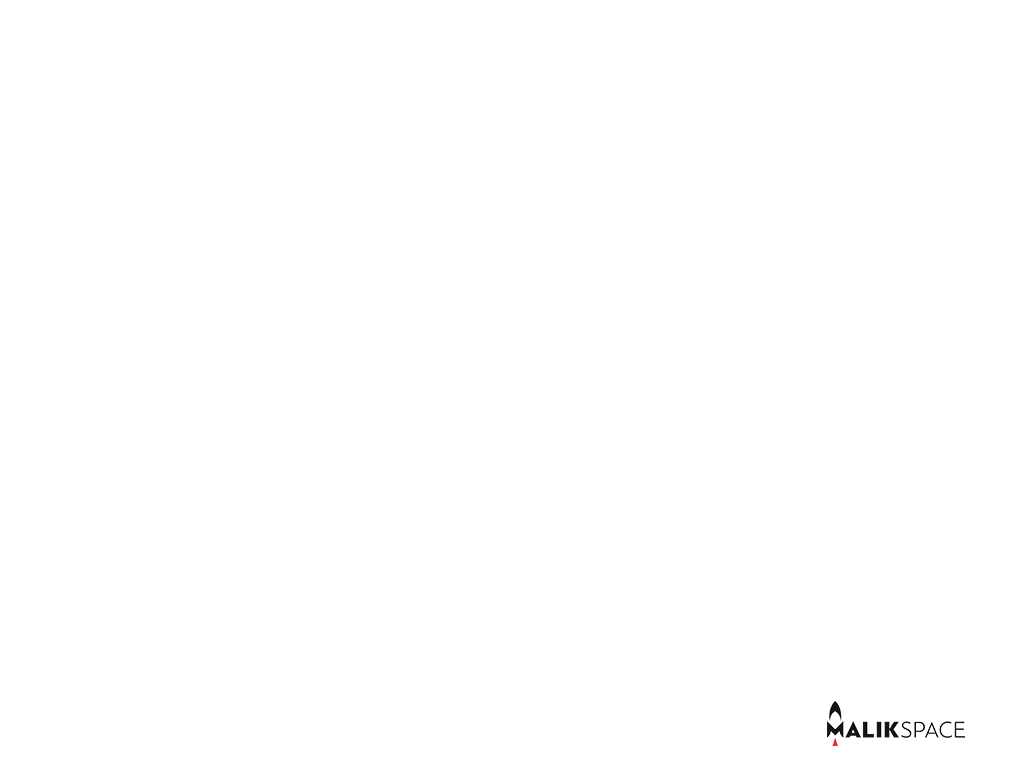 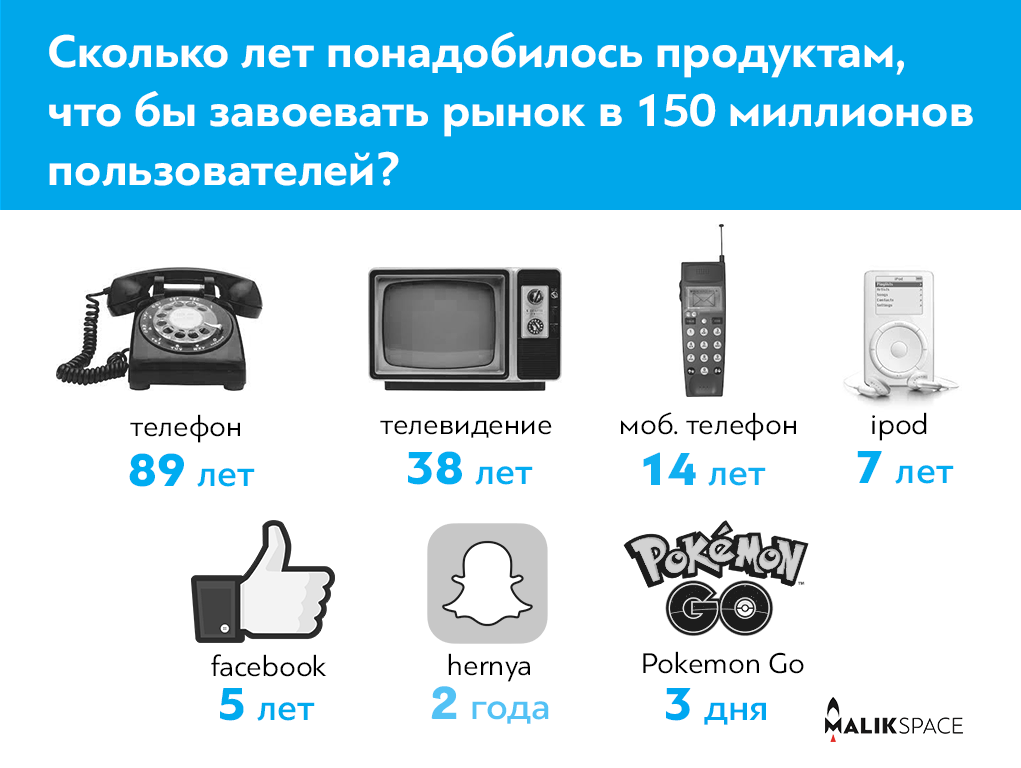 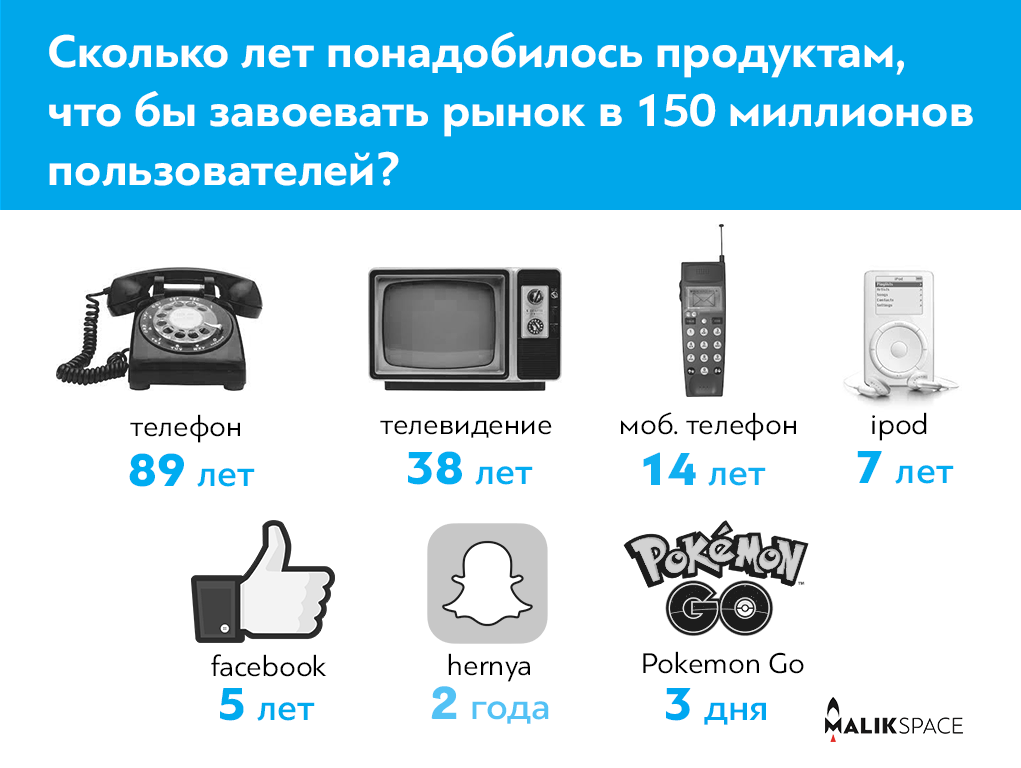 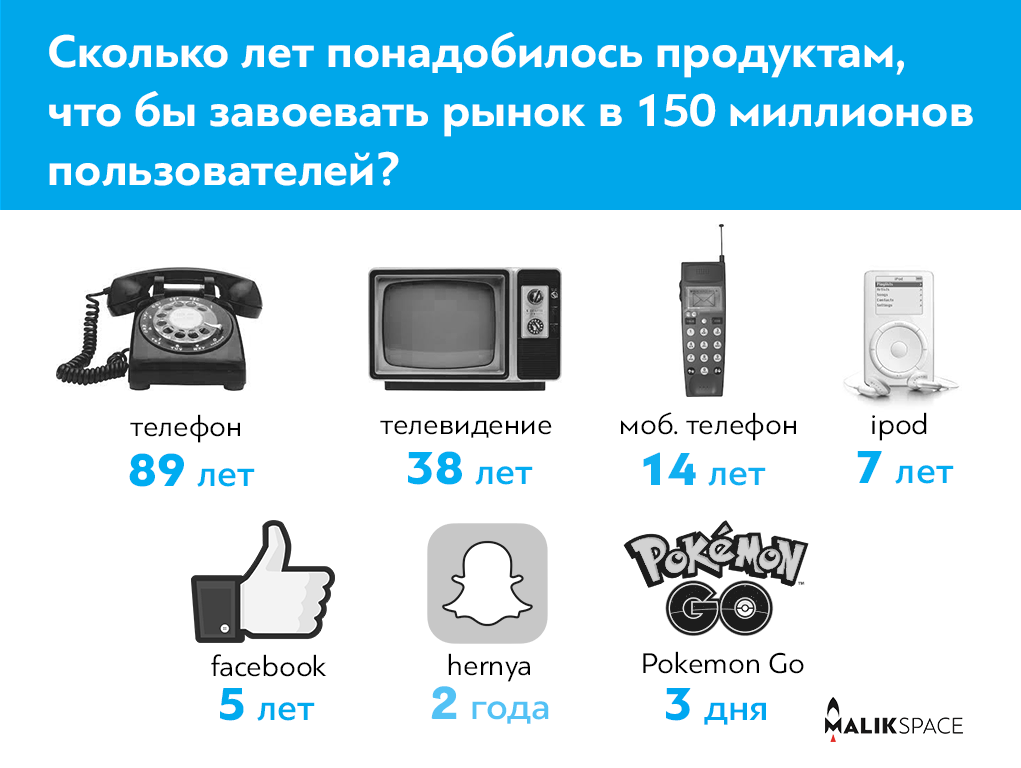 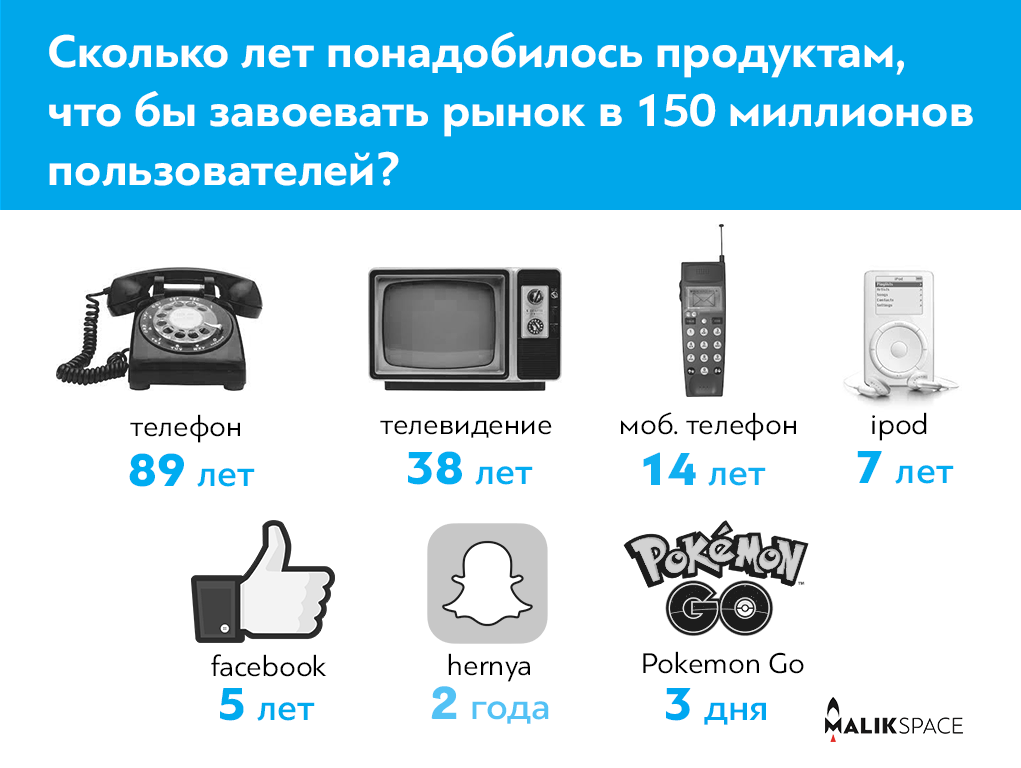 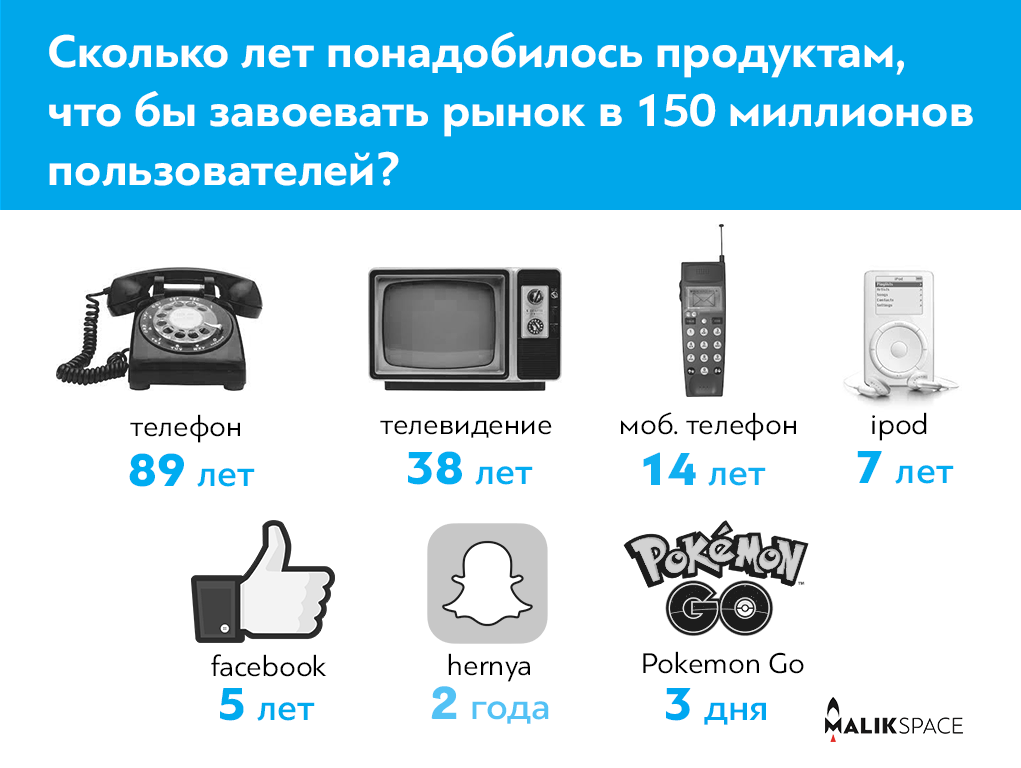 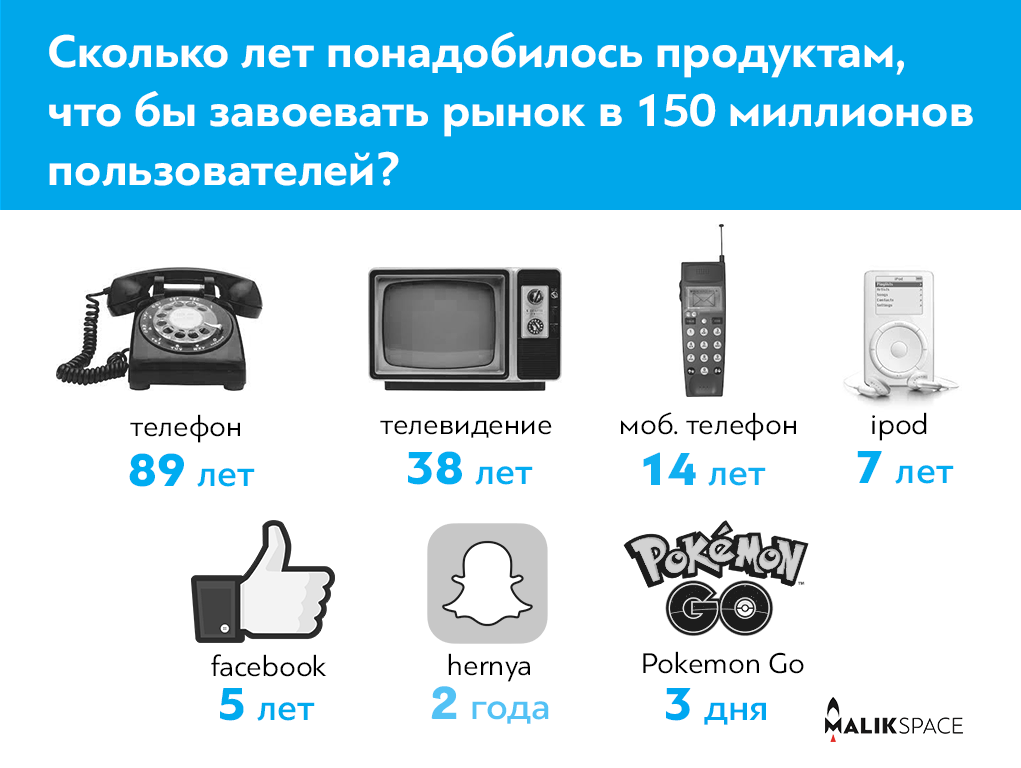 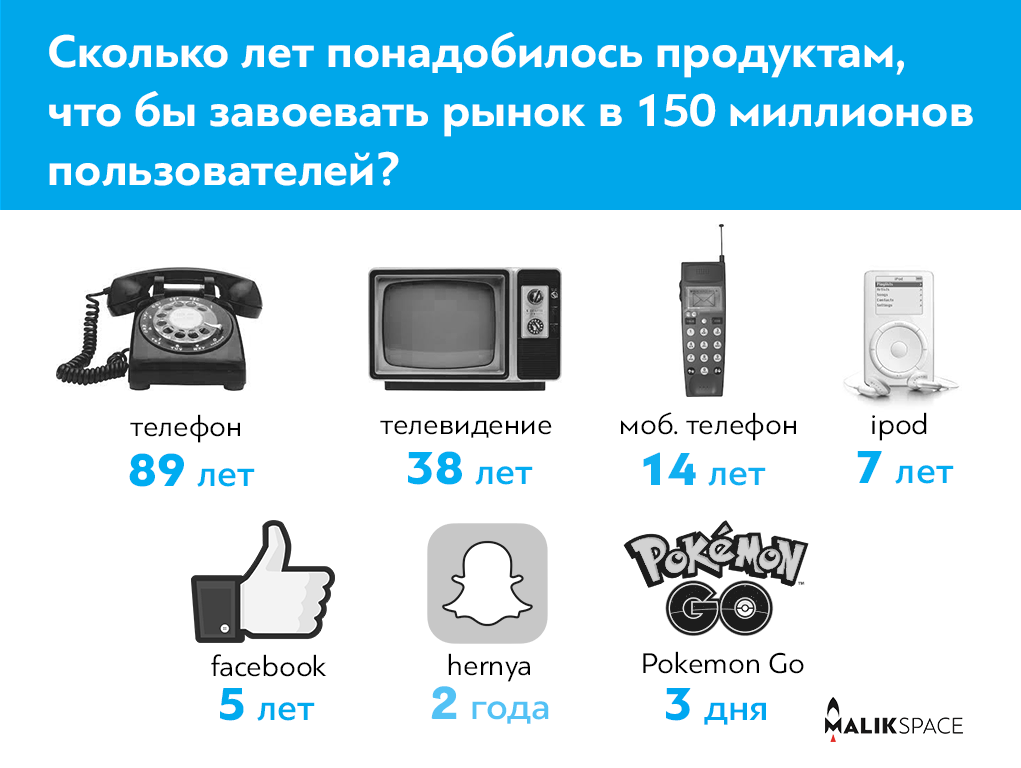 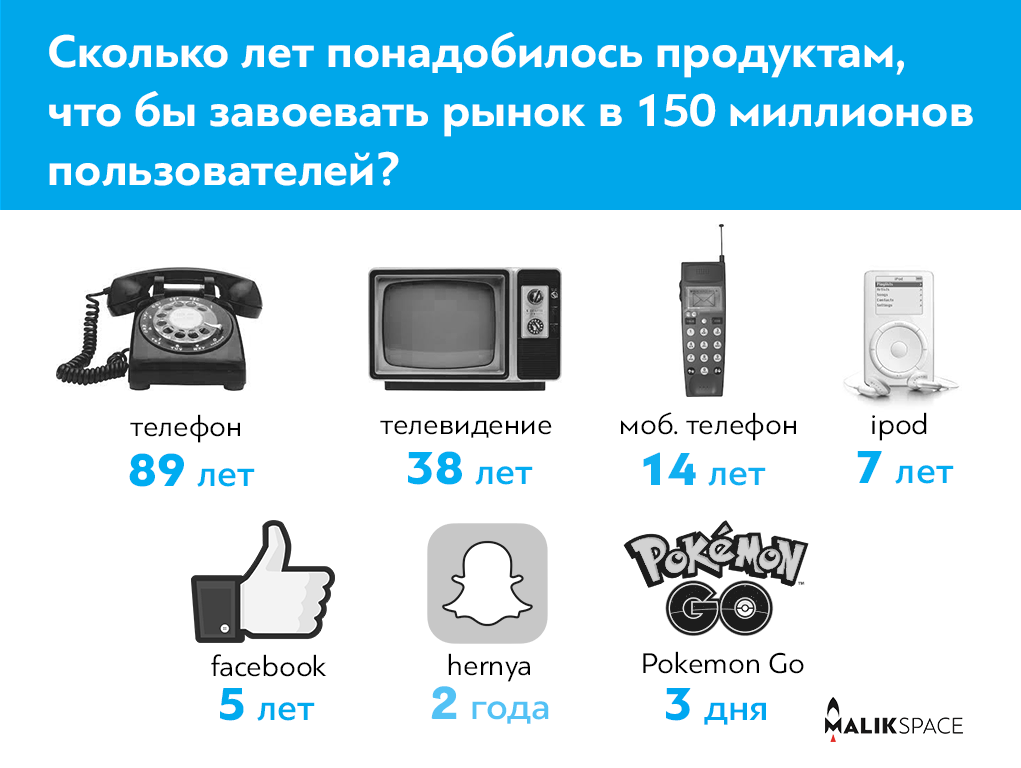 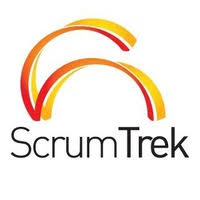 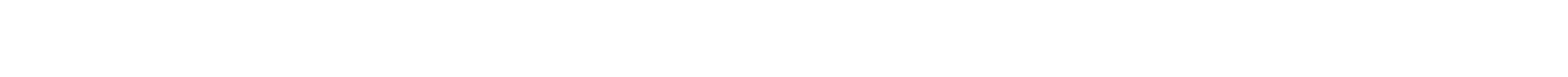 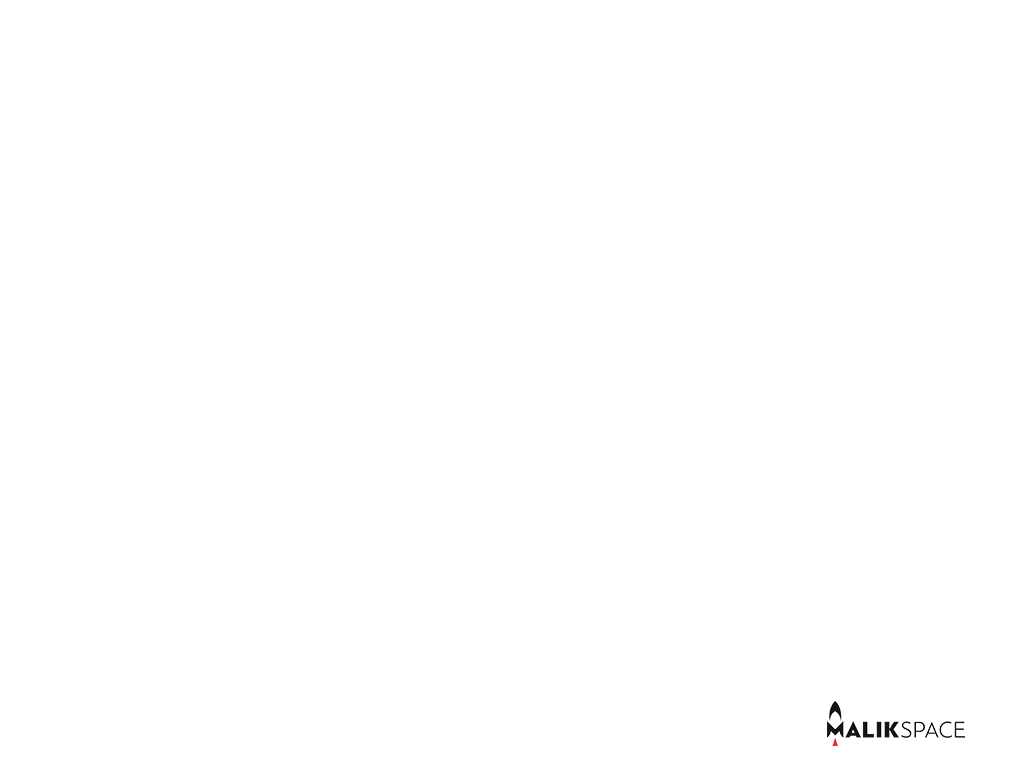 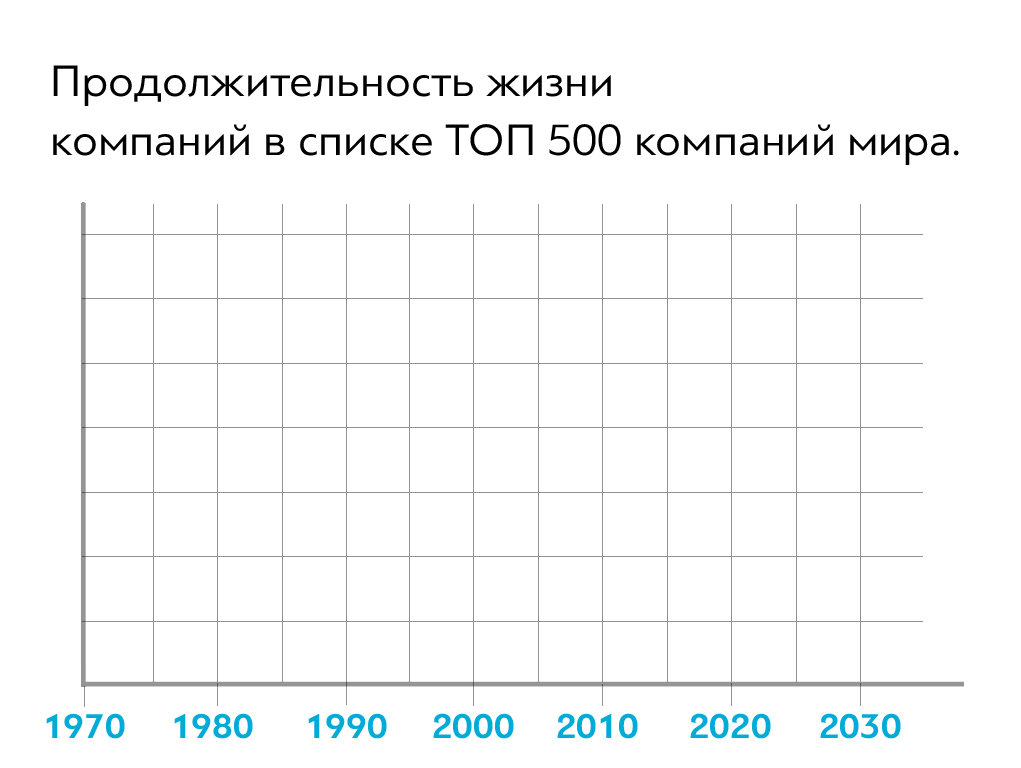 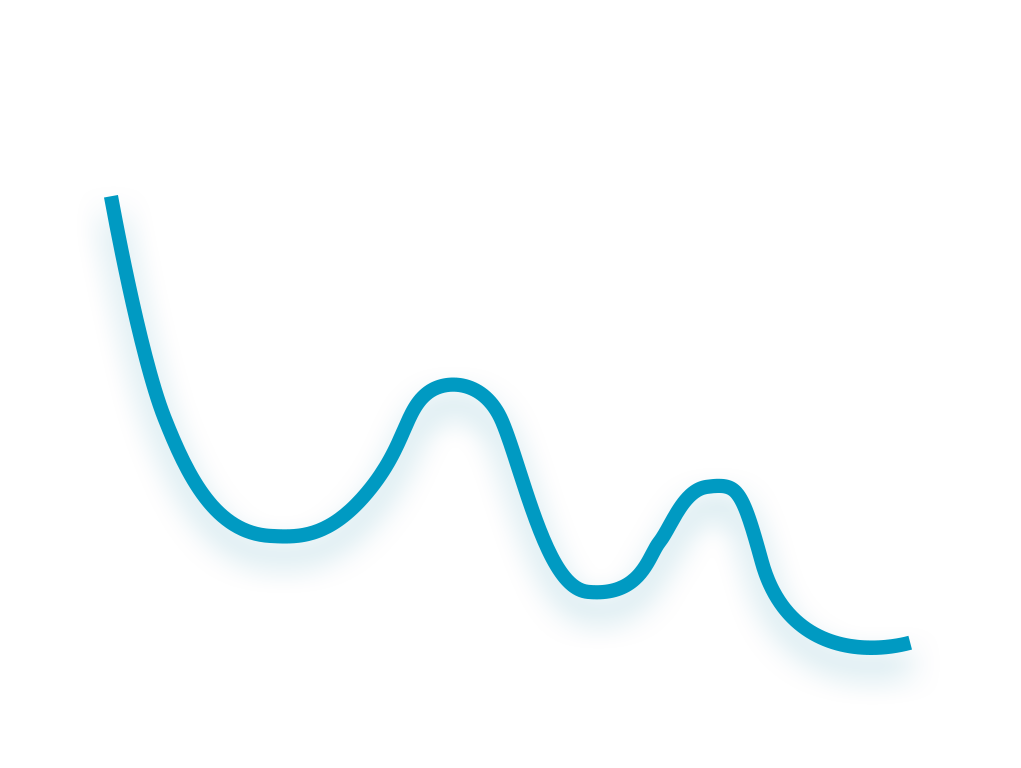 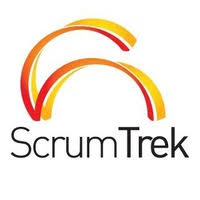 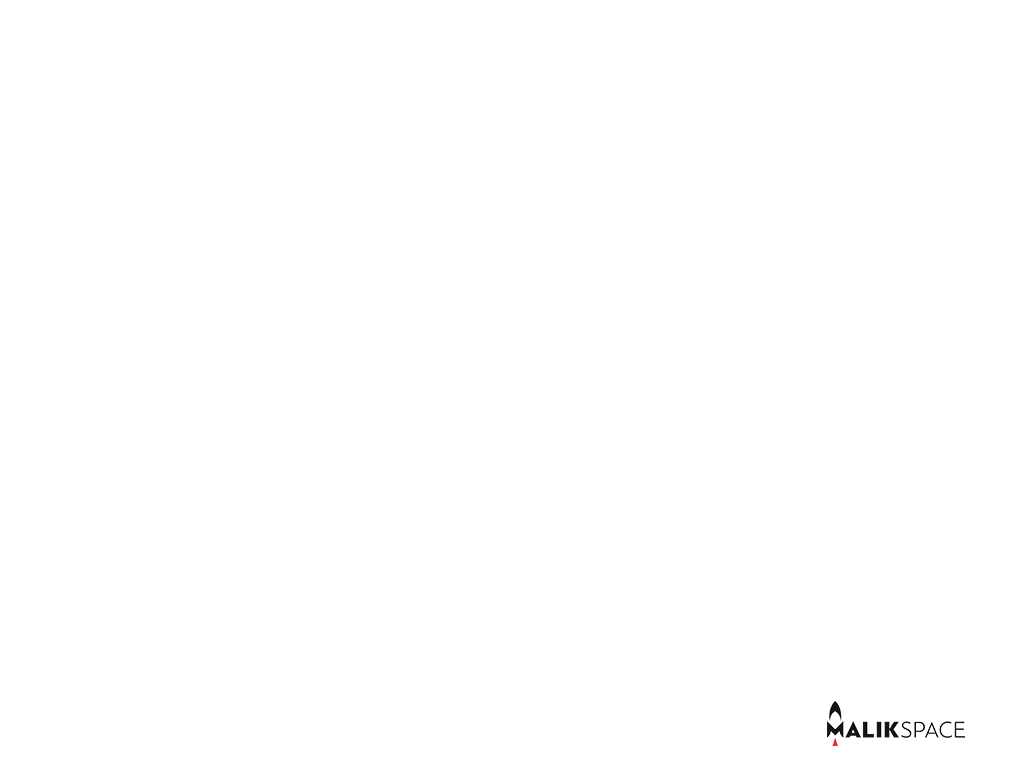 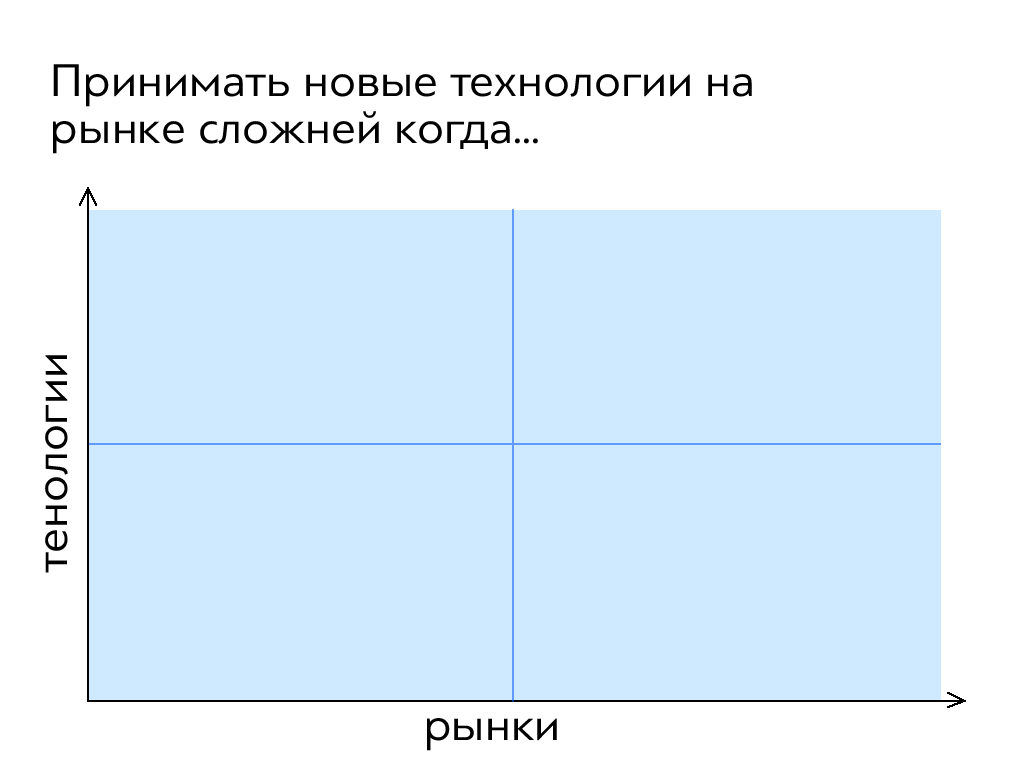 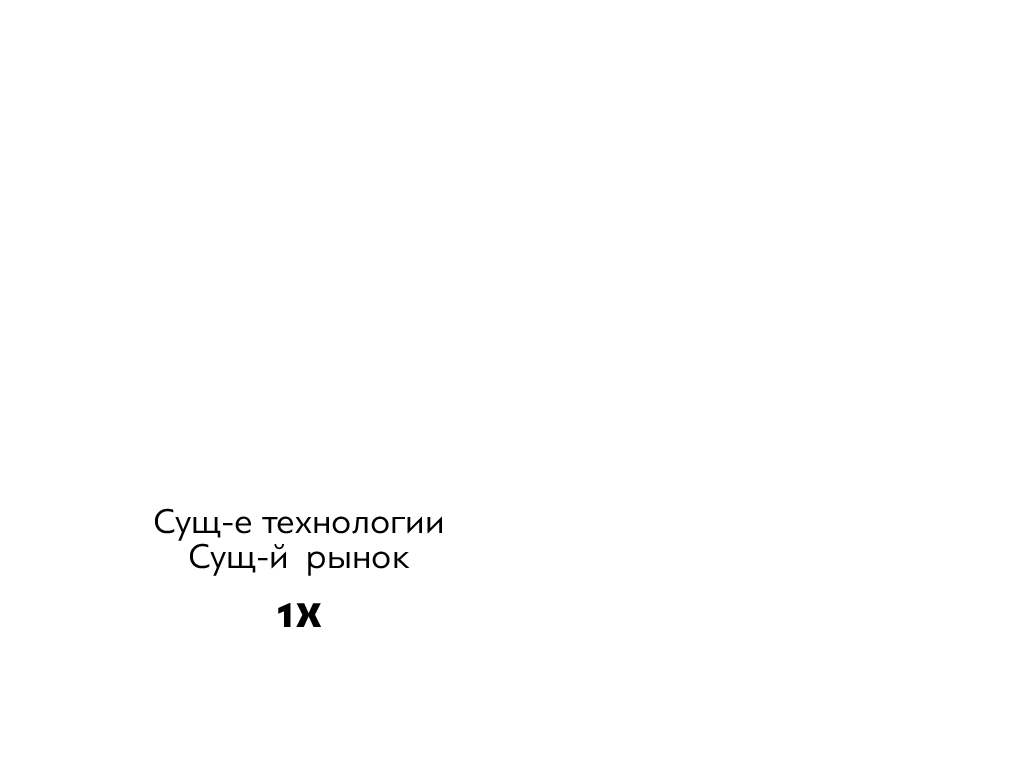 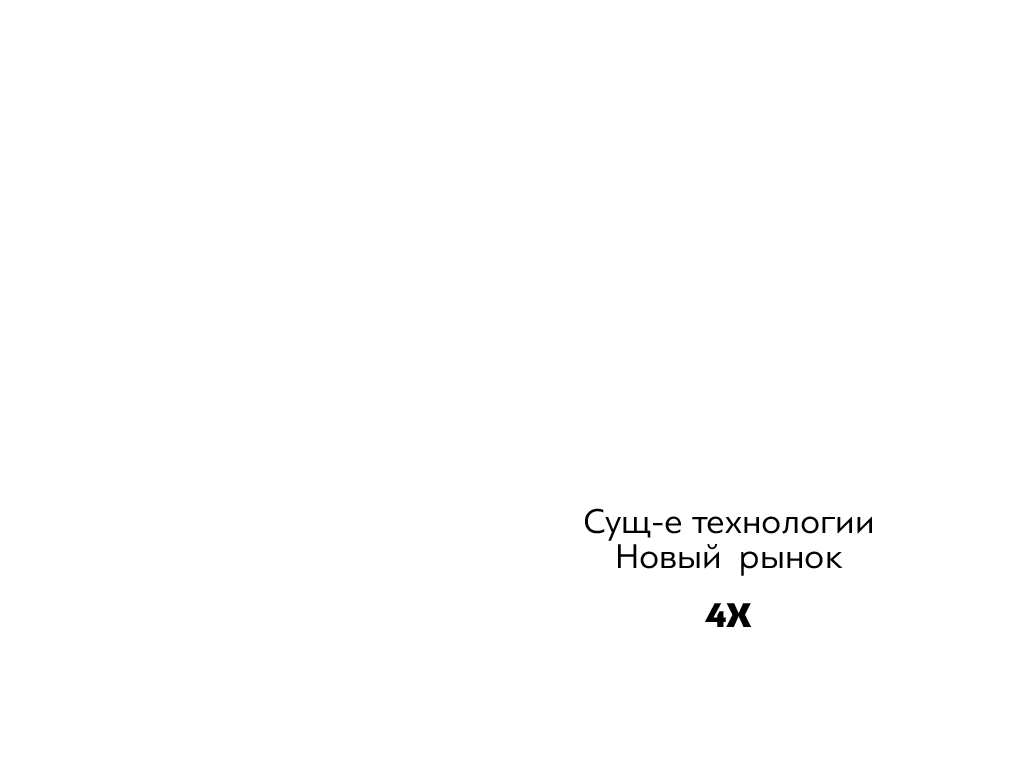 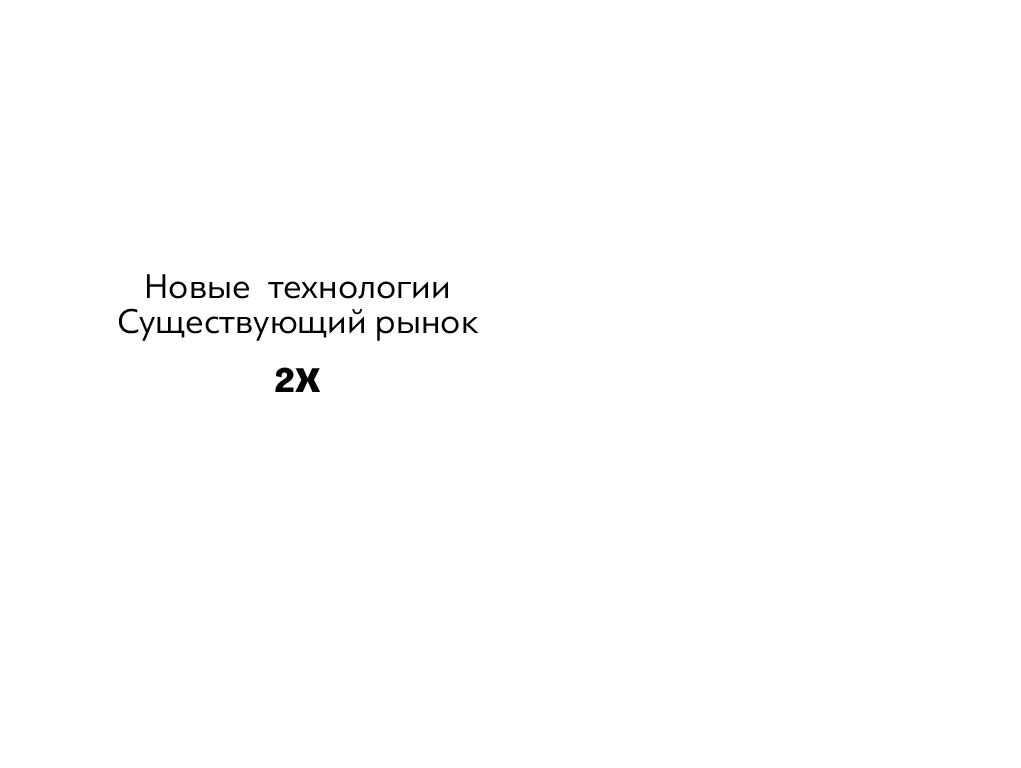 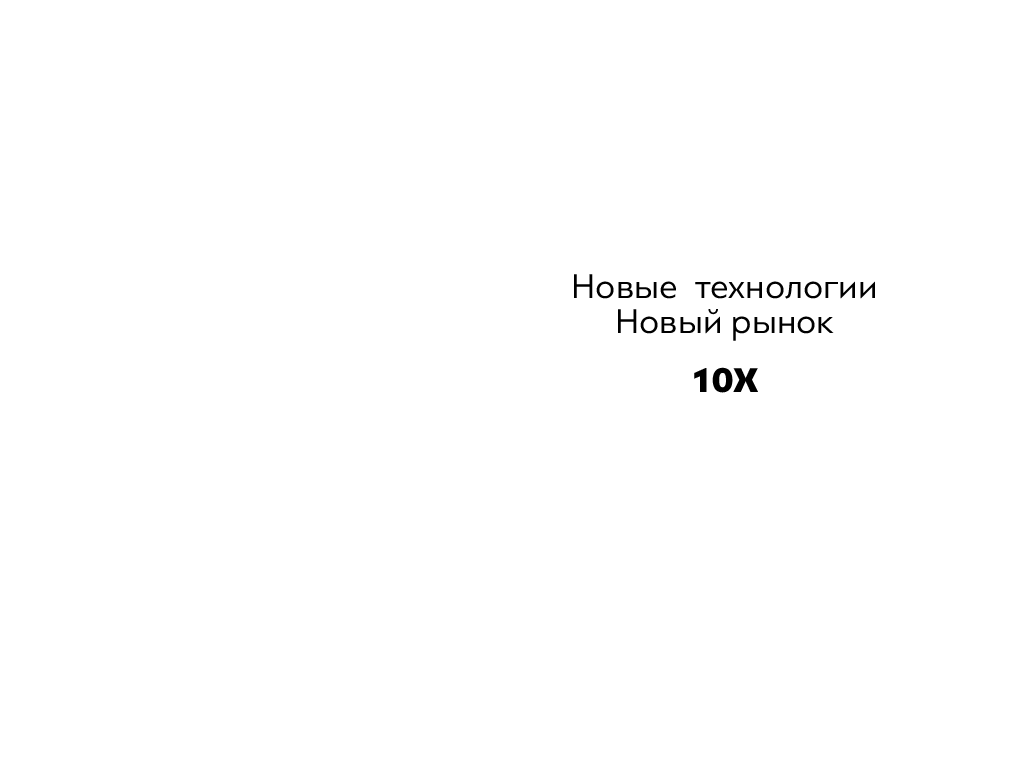 Применение новых технологий на рынке
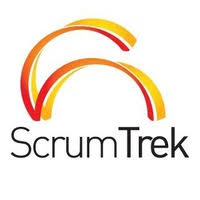 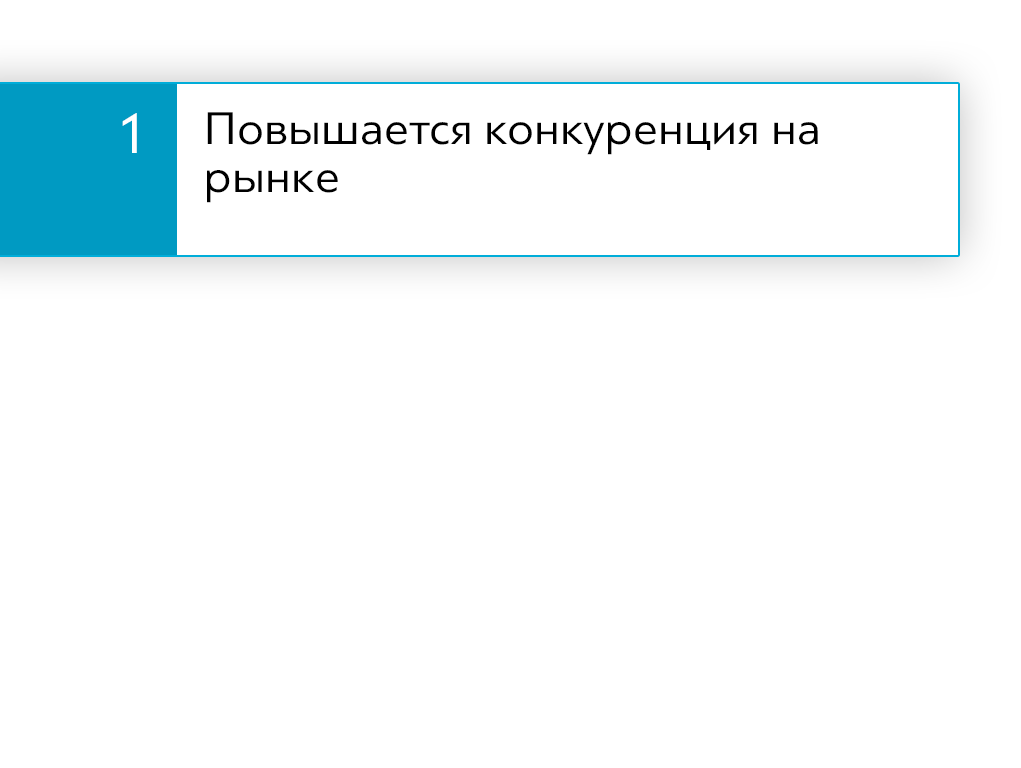 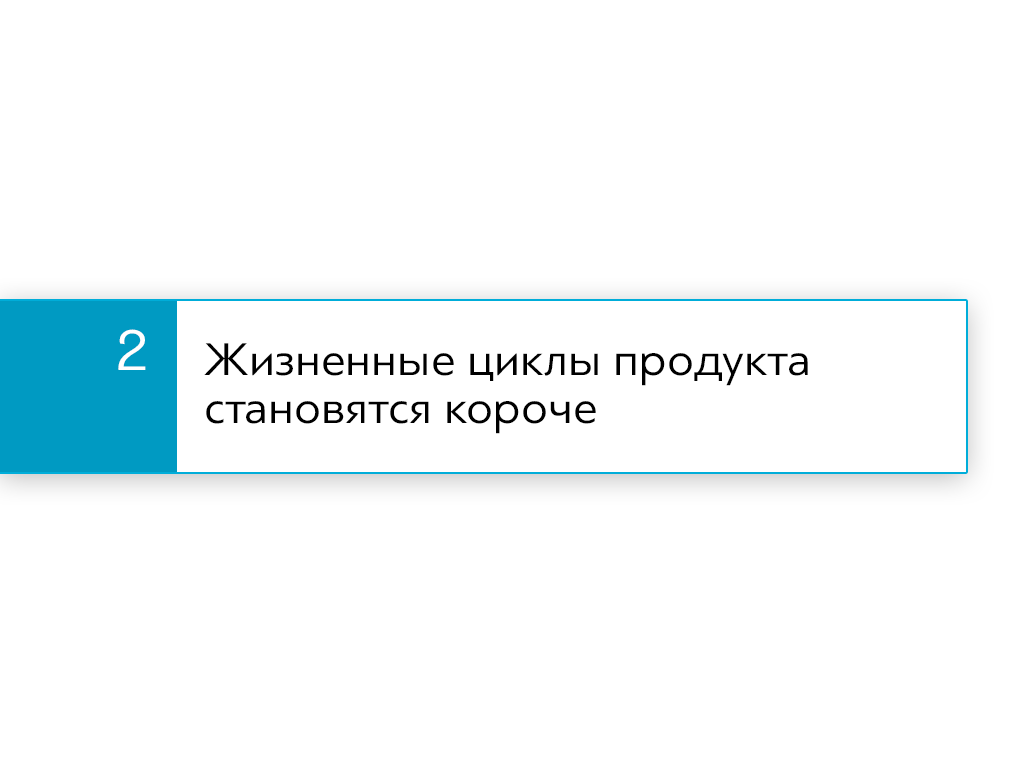 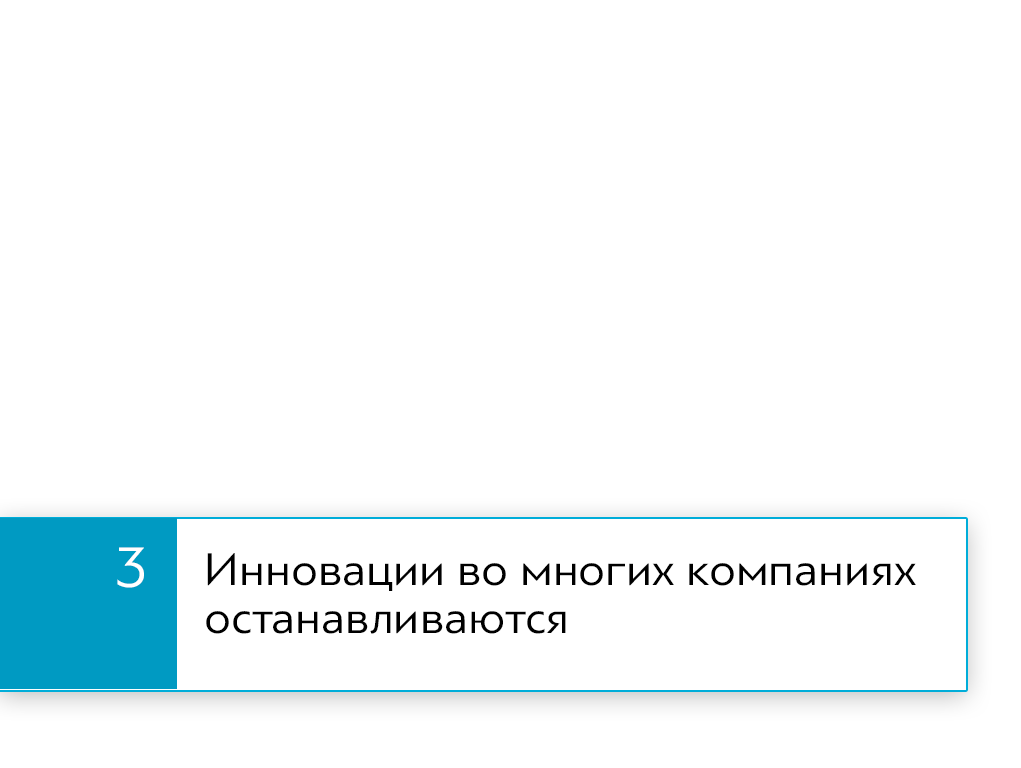 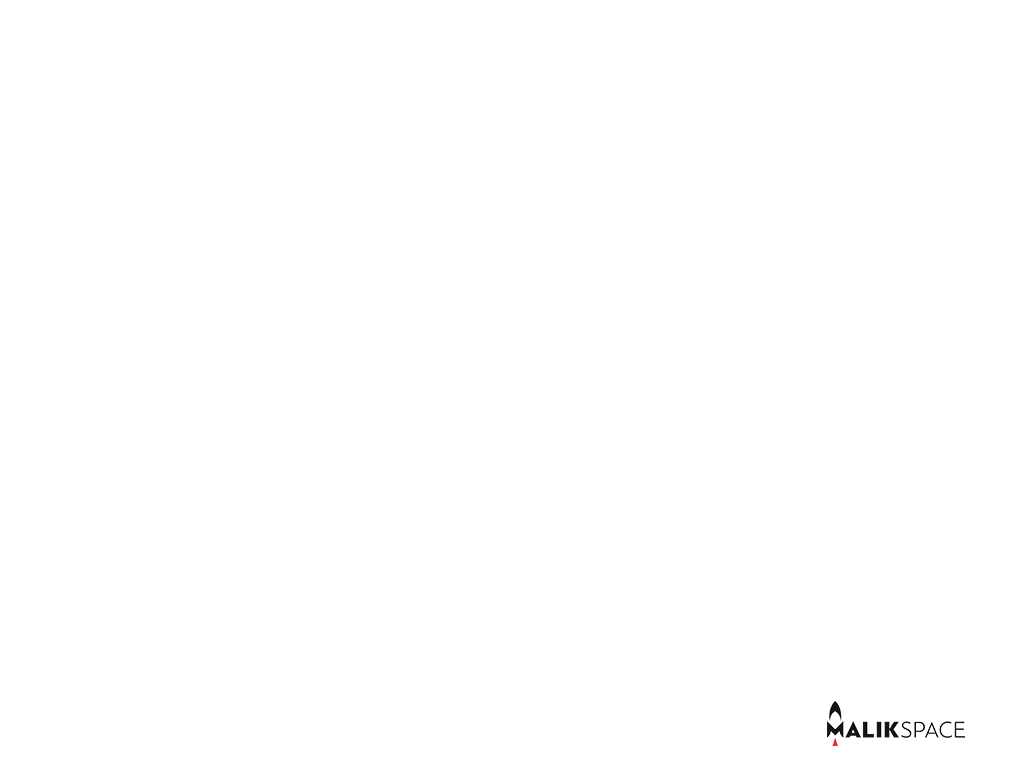 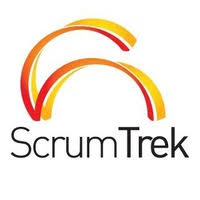 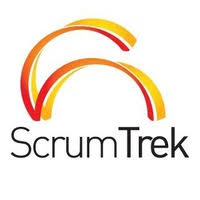 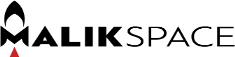 Исследование Agile в России
В опросе приняли участие почти 800 человек из более чем полусотни городов. Москвичей ожидаемо больше всех – 57%, Санкт-Петербург – 14%, Новосибирск – 4%, Ека- теринбург и Нижний Новгород – по 2%. 

61% участников — руководители различного ранга, из них 21% — топ-менеджеры и владельцы бизнеса, еще 20% — менеджеры проектов. Не могли пройти мимо исследования сотрудники компаний, уже изменивших свою организационную структуру под Agile: владельцы продуктов — 10%, Scrum-мастера — 11%, Agile-коучи — 9%.
Agile — это не только про ИТ
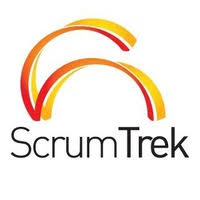 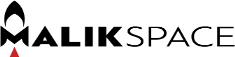 47% - опрошенных НЕ разрабатывают ПО
Цели внедрения Agile в России и выгоды от внедрения
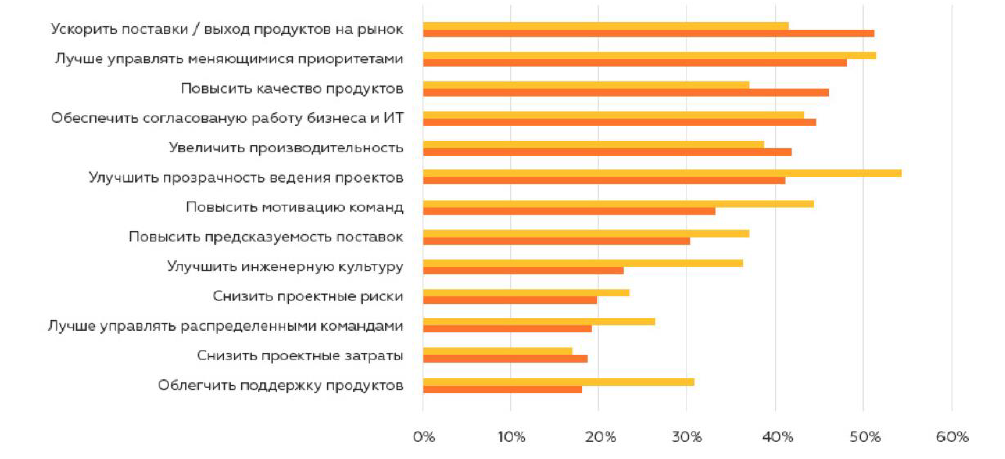 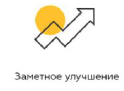 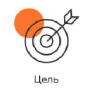 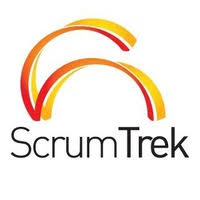 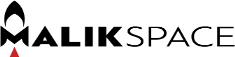 Почему это для Вас?
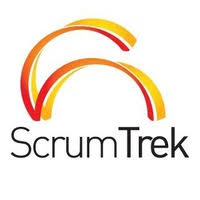 Agile Manifesto
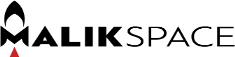 Не преуменьшая ценности того что справа
 мы предпочитаем работать по ценностям слева
Горизонты событий и 
итеративно-инкрементальный подход.
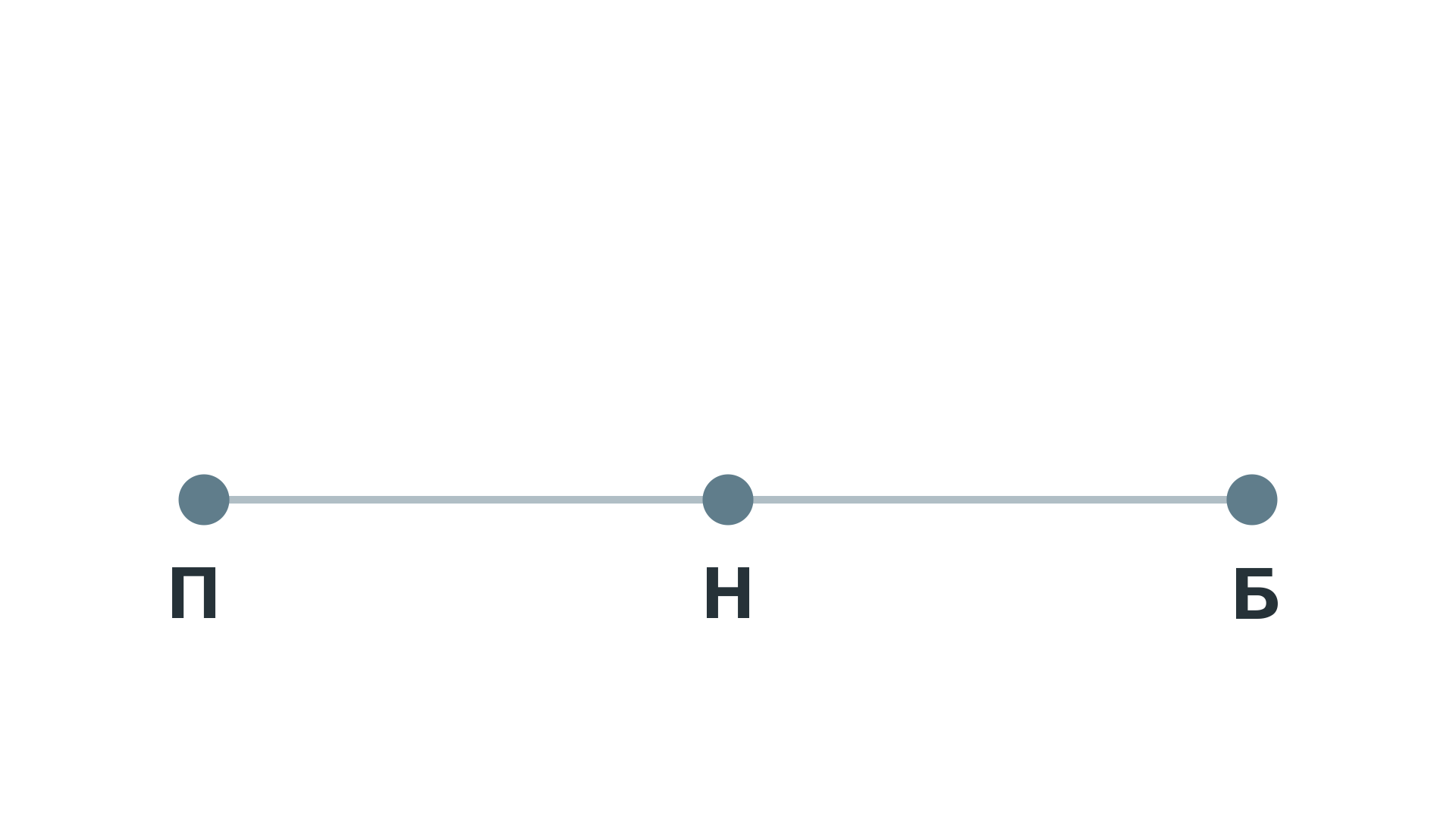 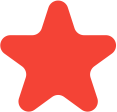 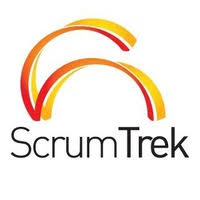 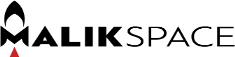 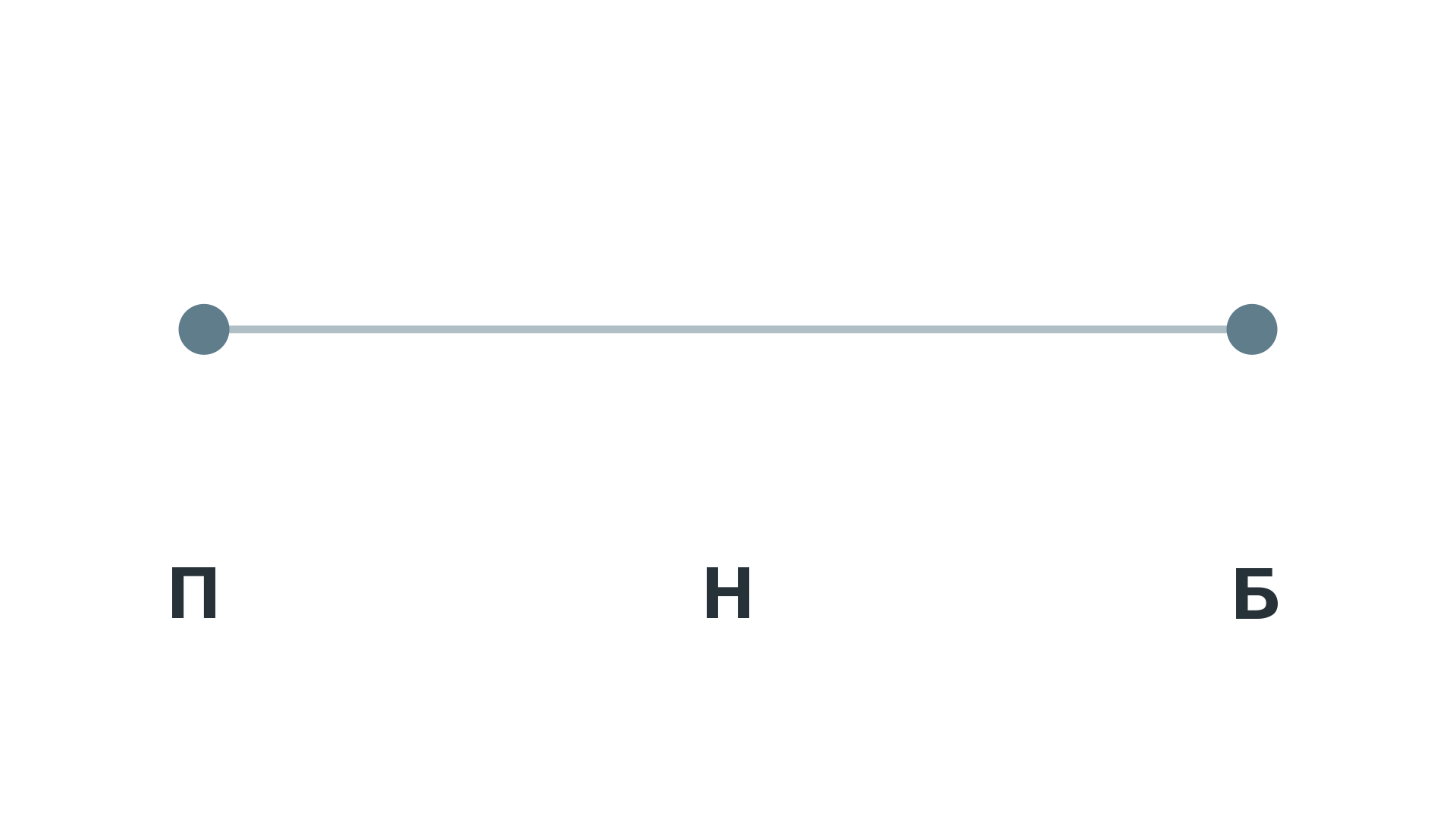 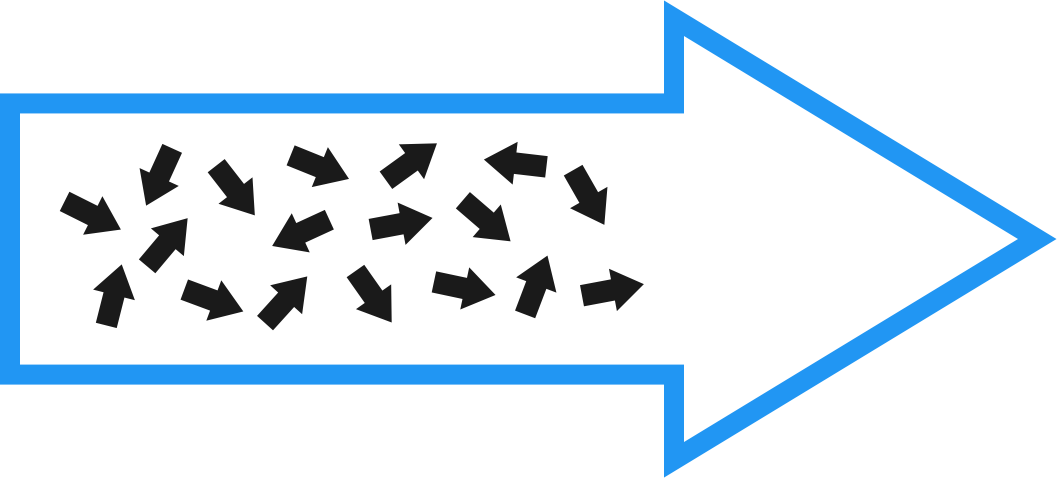 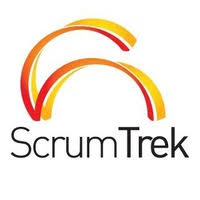 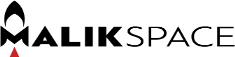 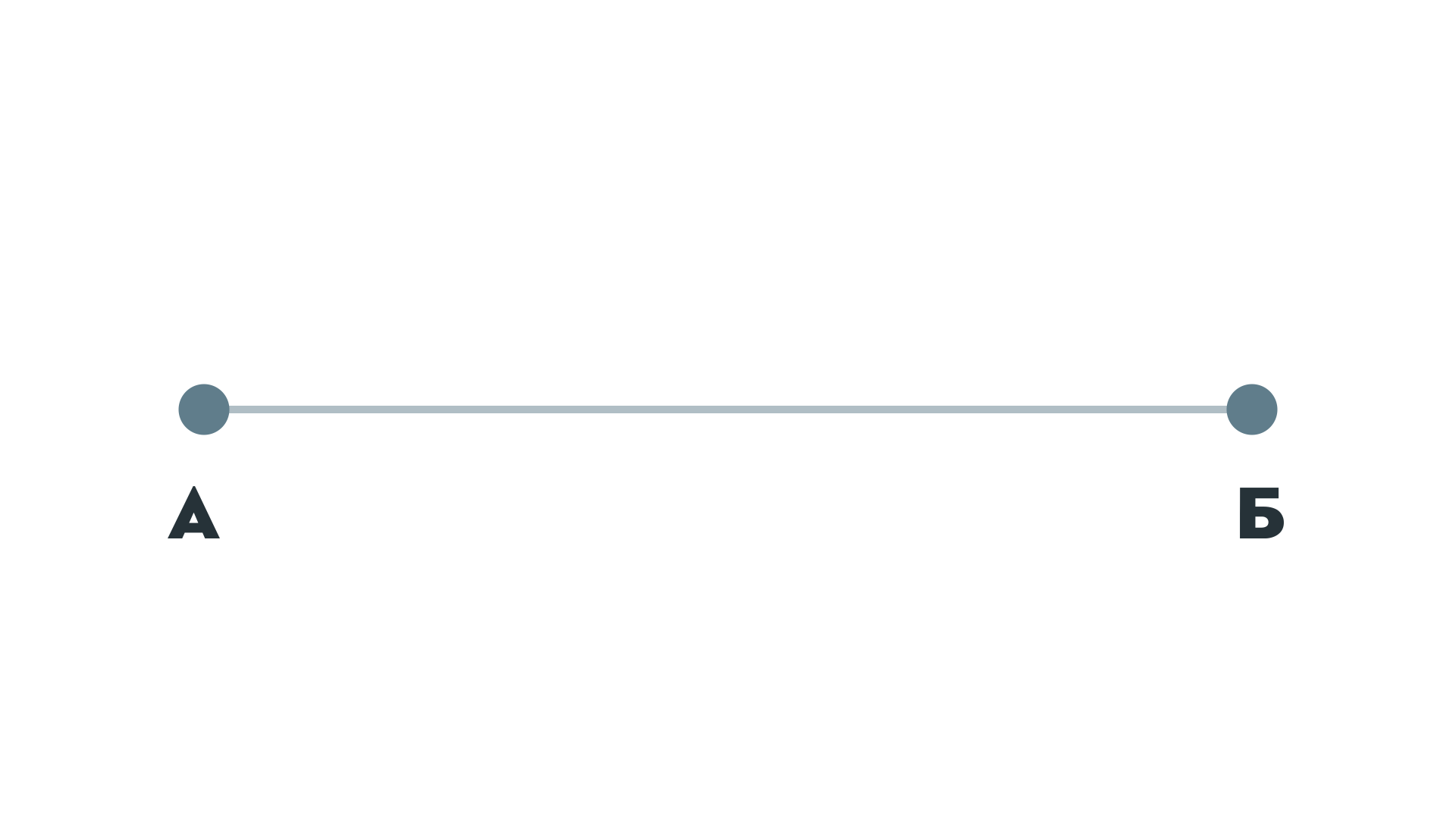 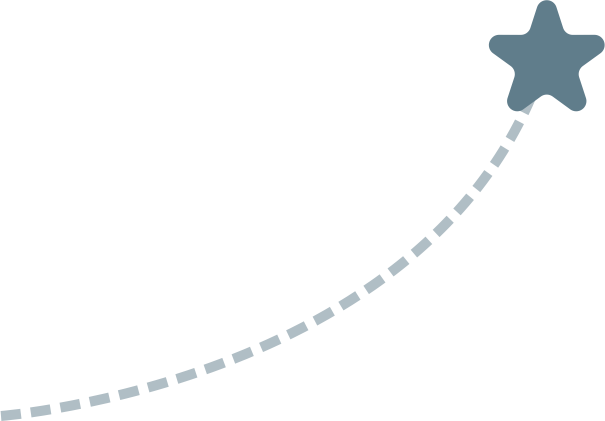 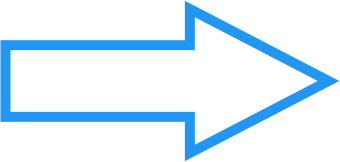 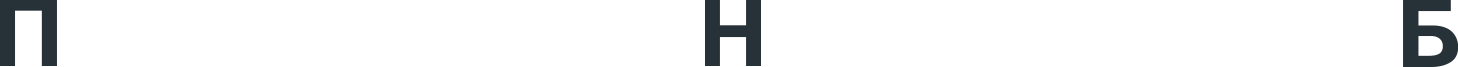 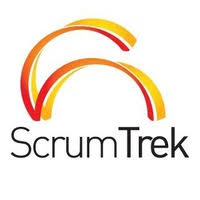 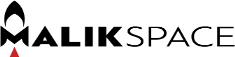 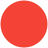 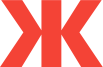 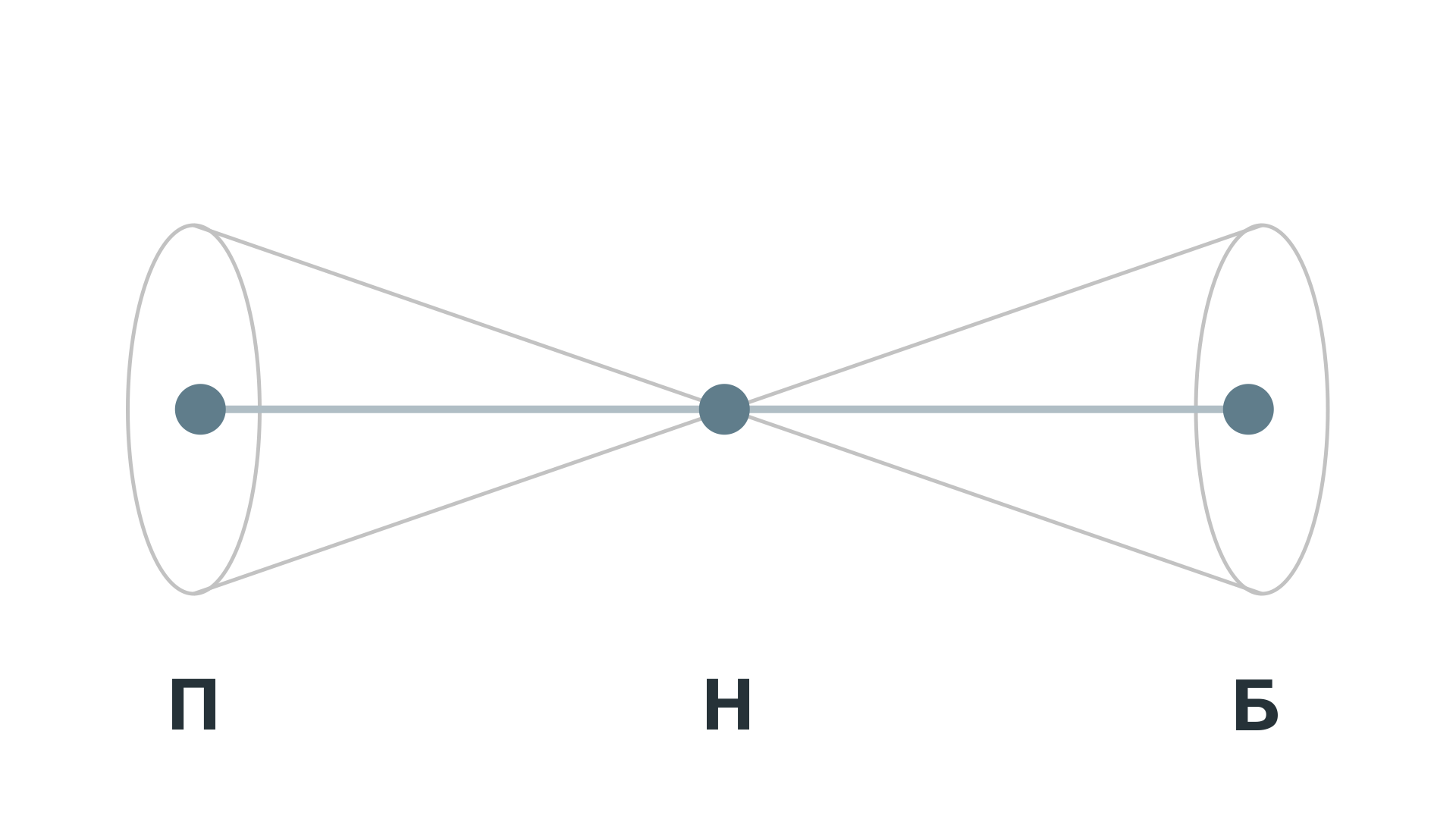 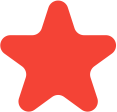 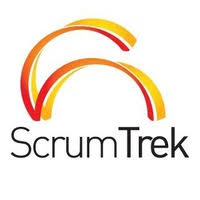 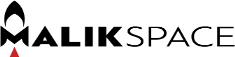 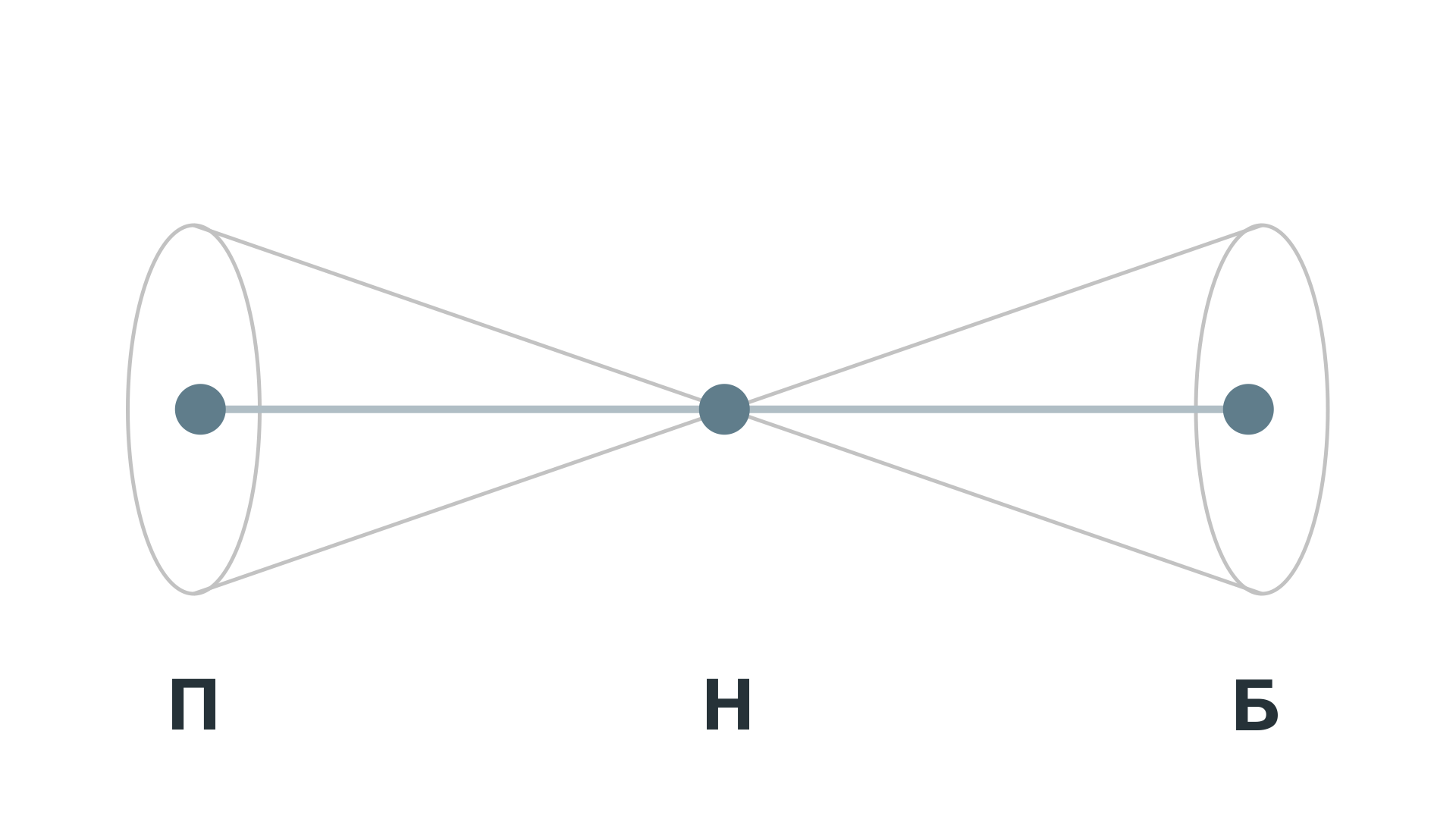 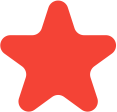 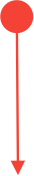 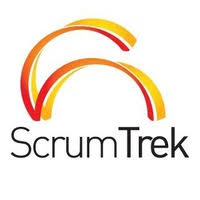 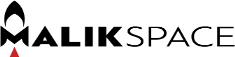 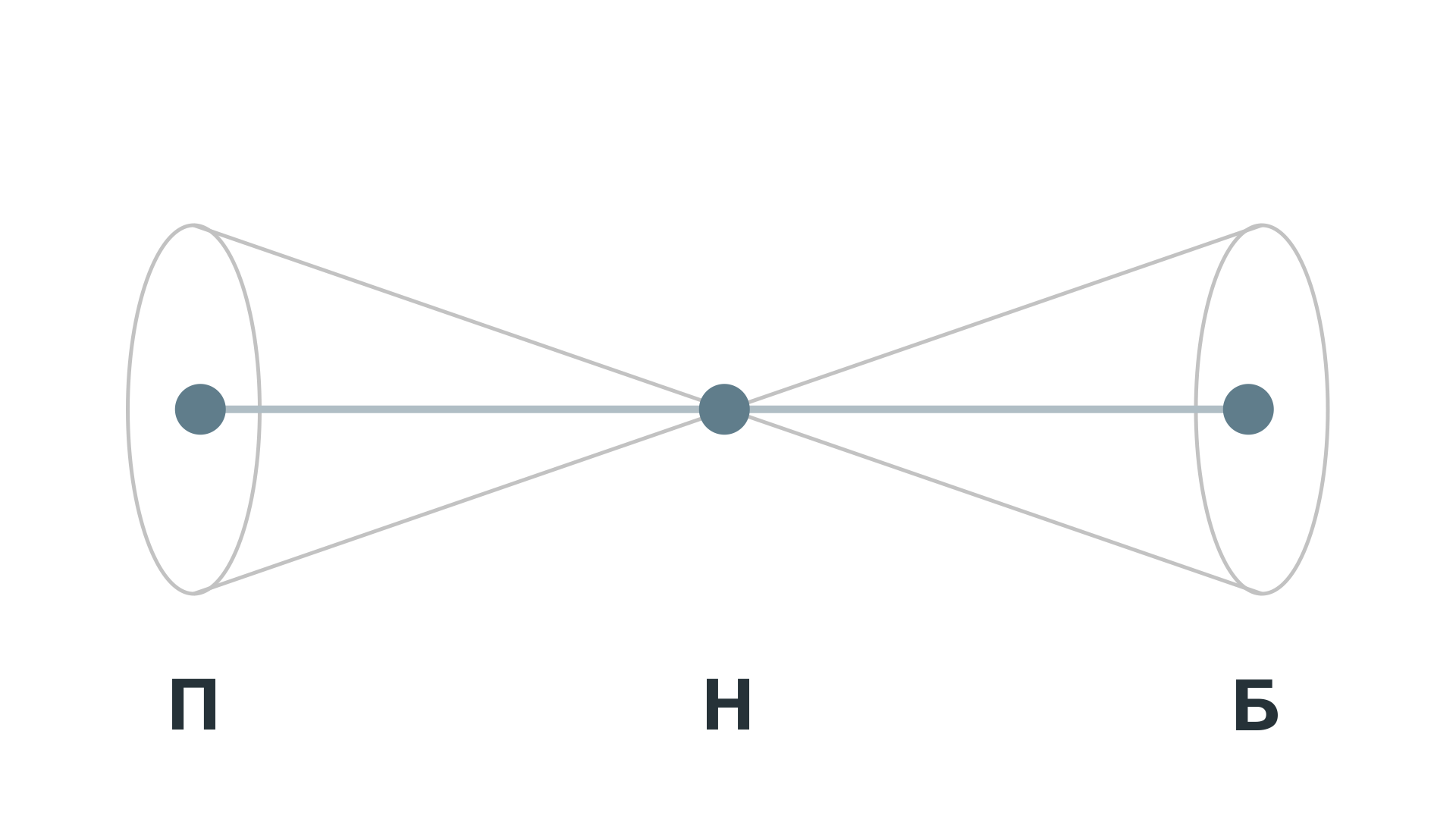 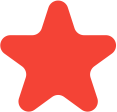 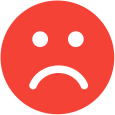 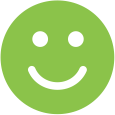 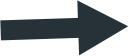 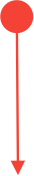 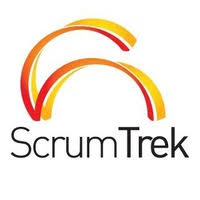 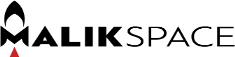 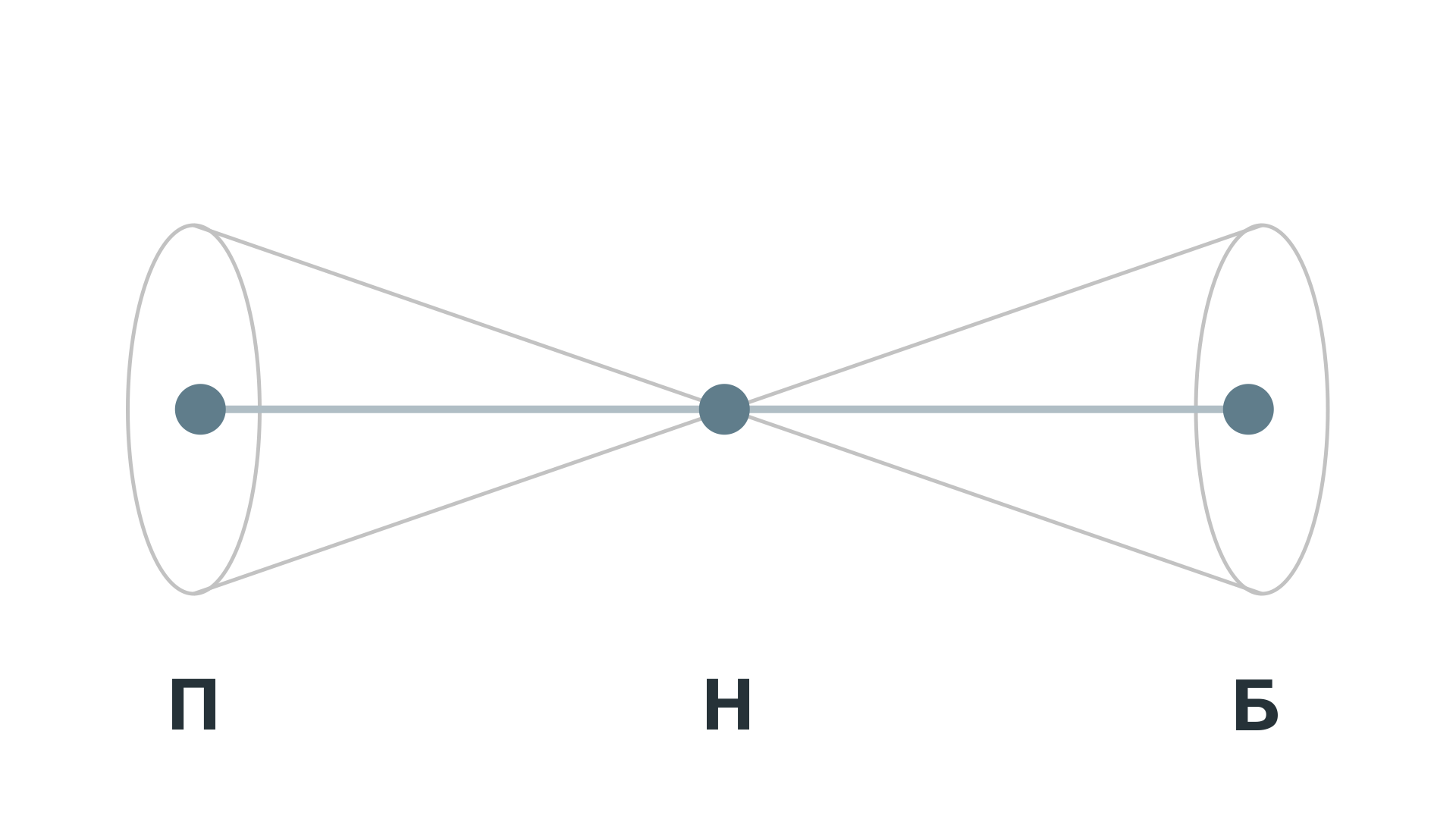 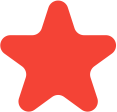 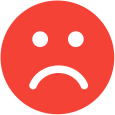 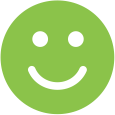 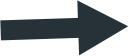 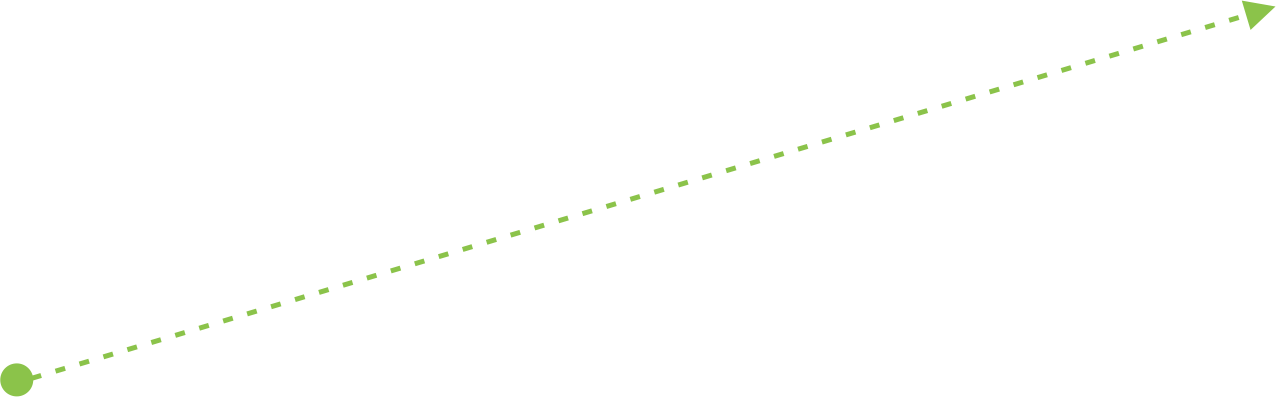 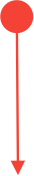 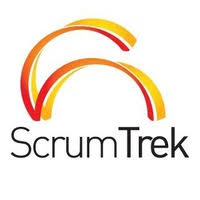 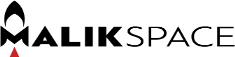 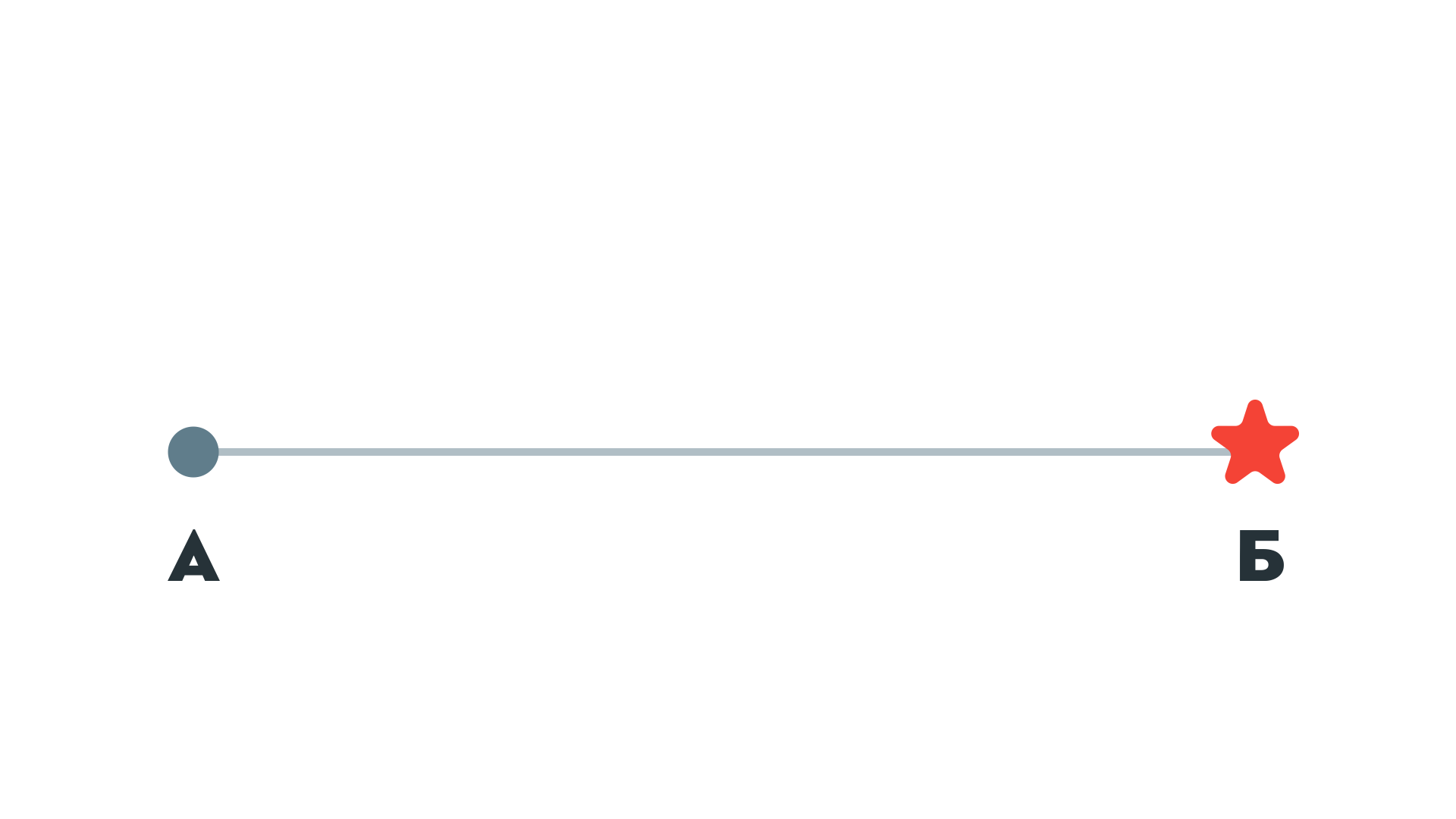 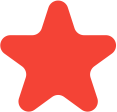 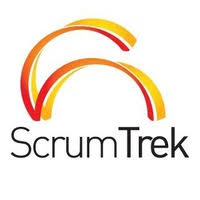 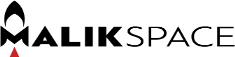 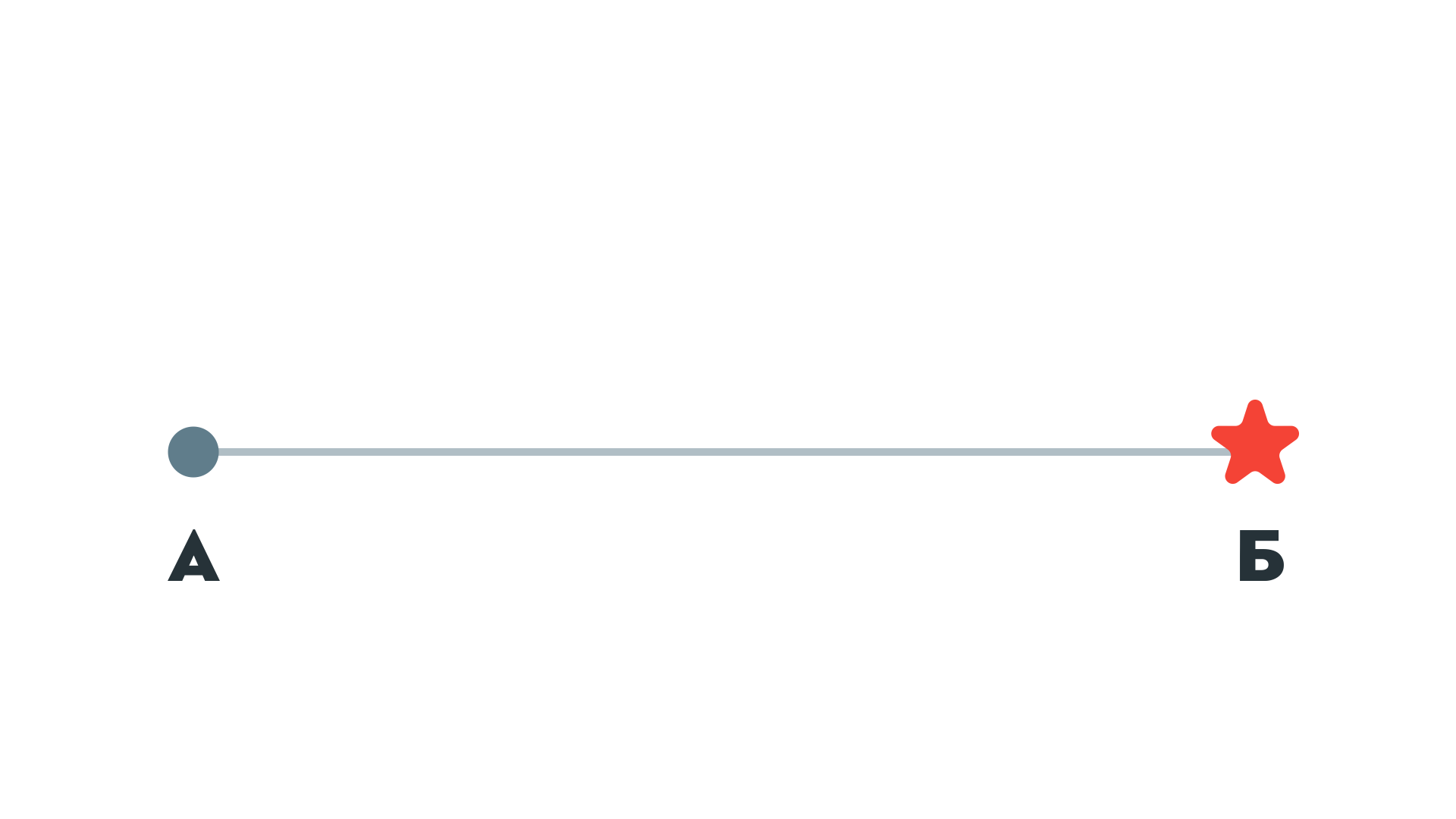 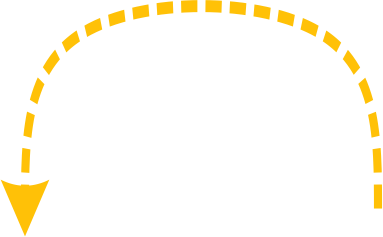 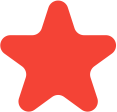 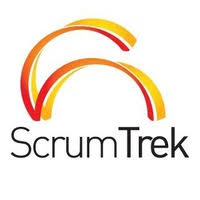 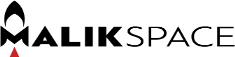 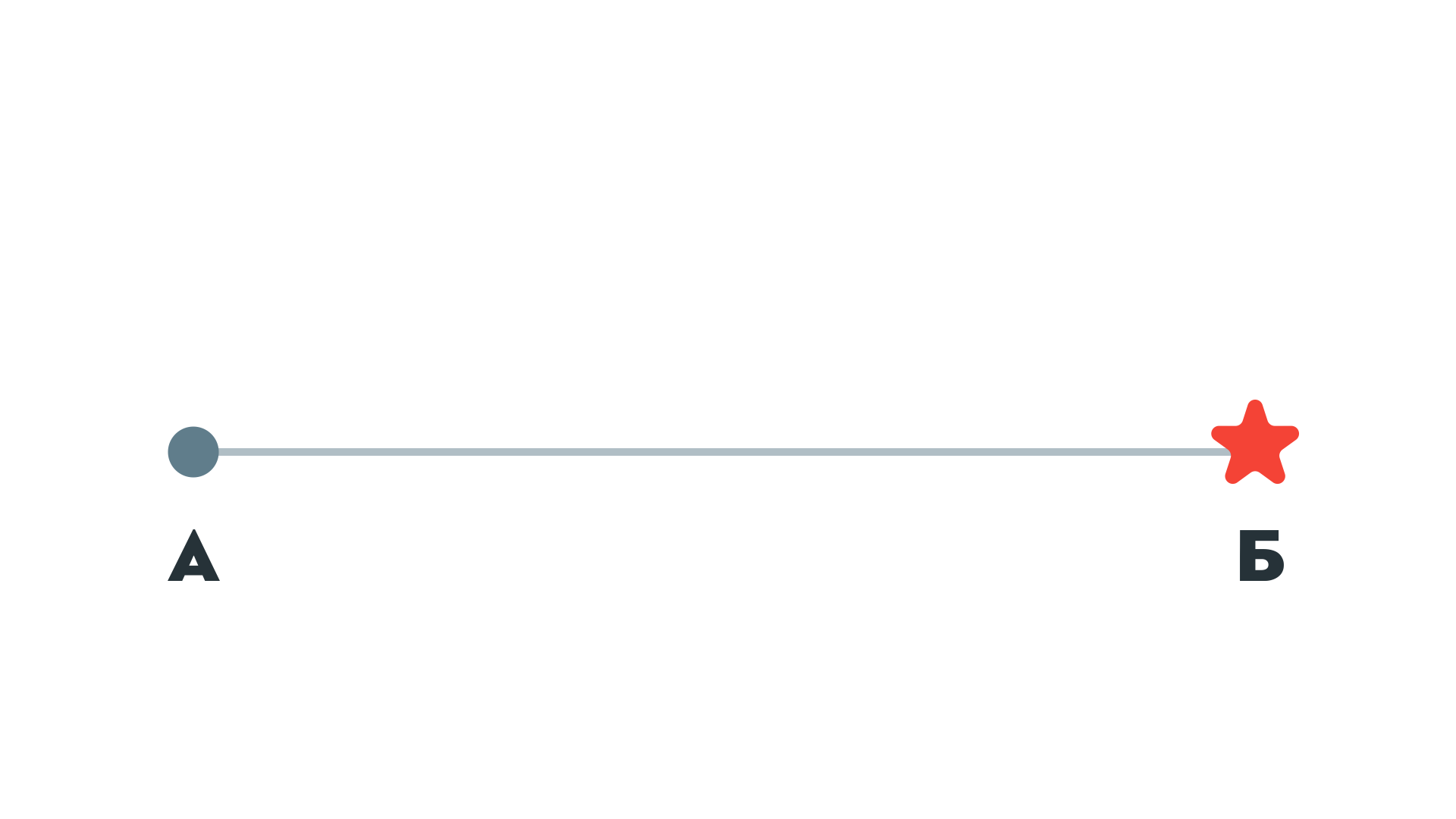 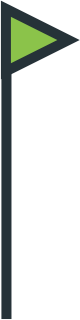 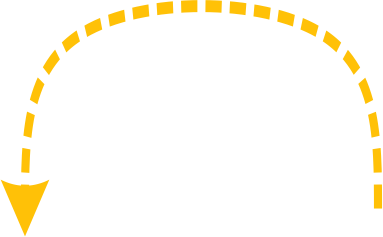 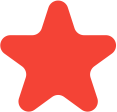 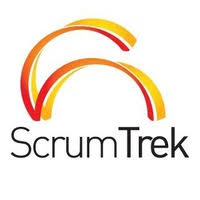 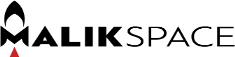 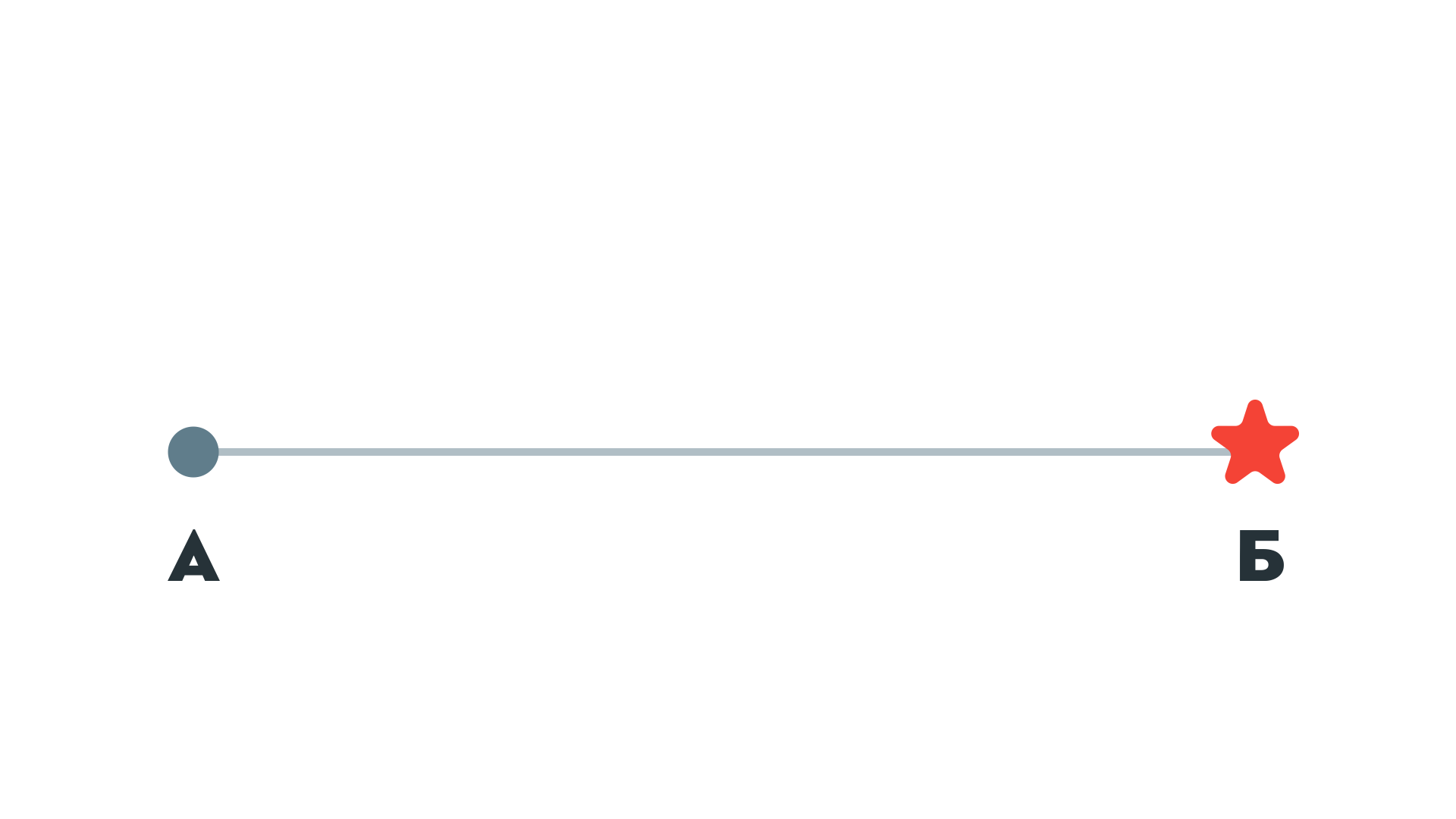 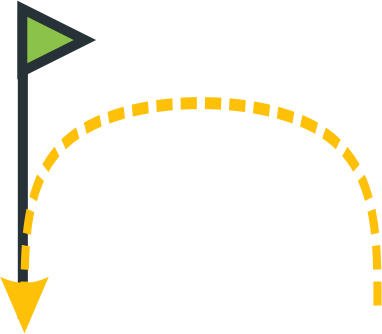 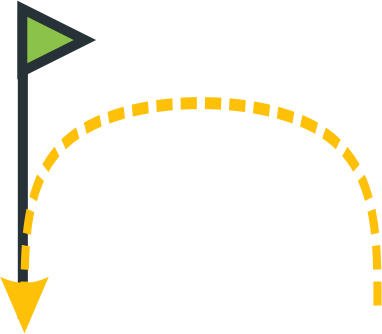 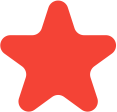 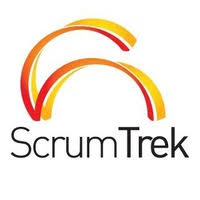 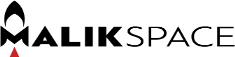 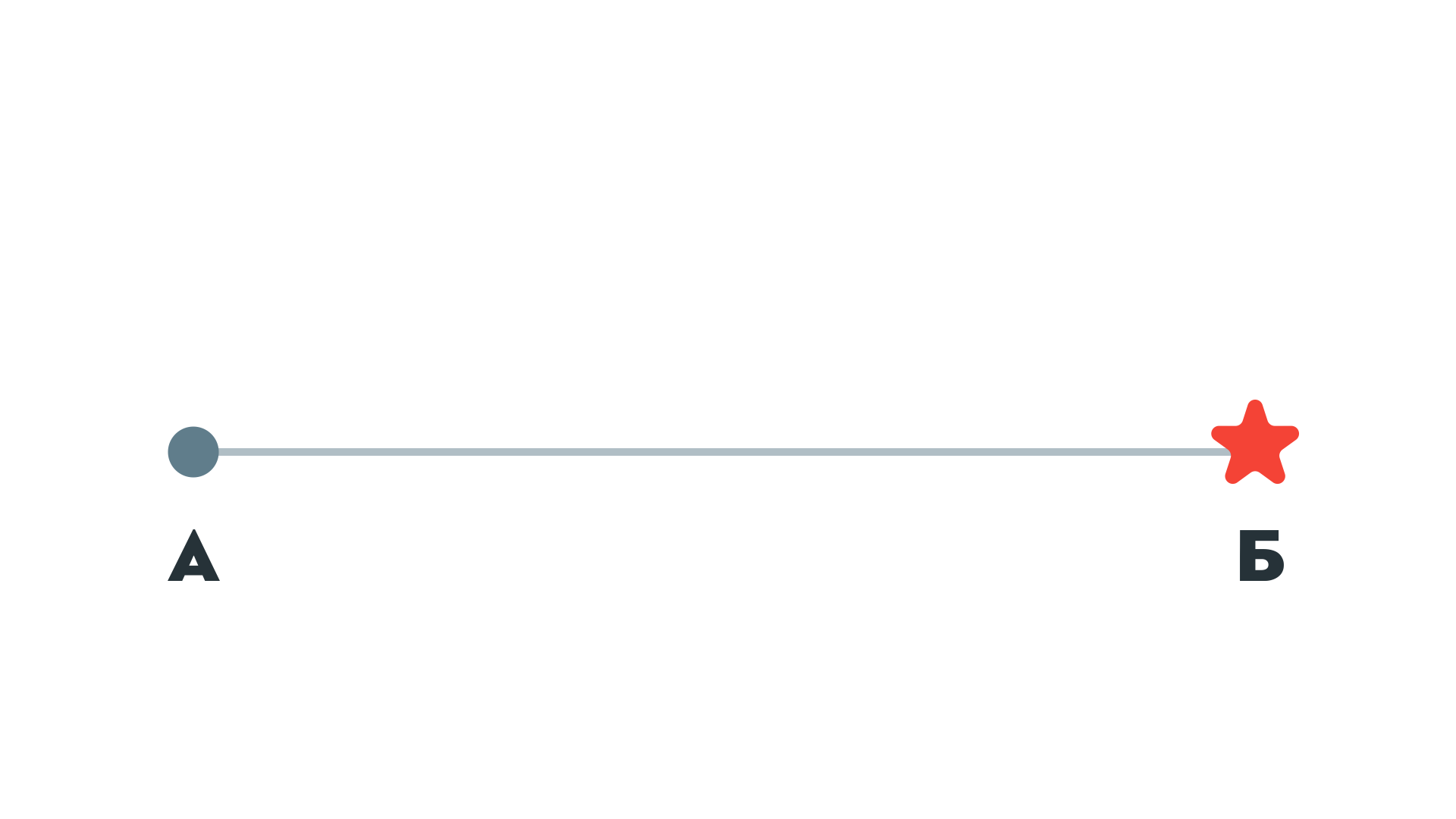 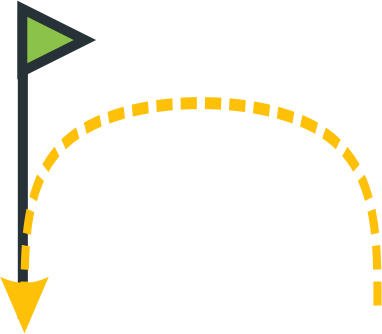 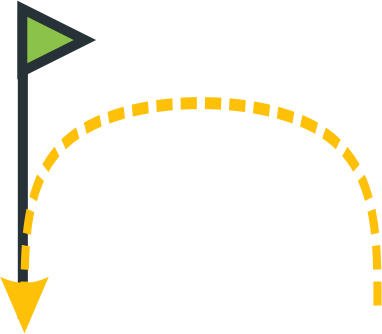 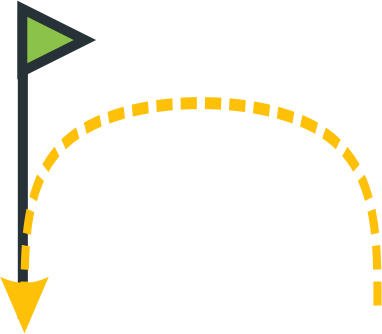 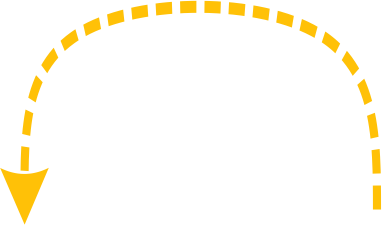 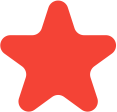 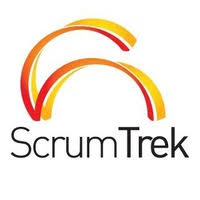 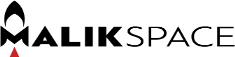 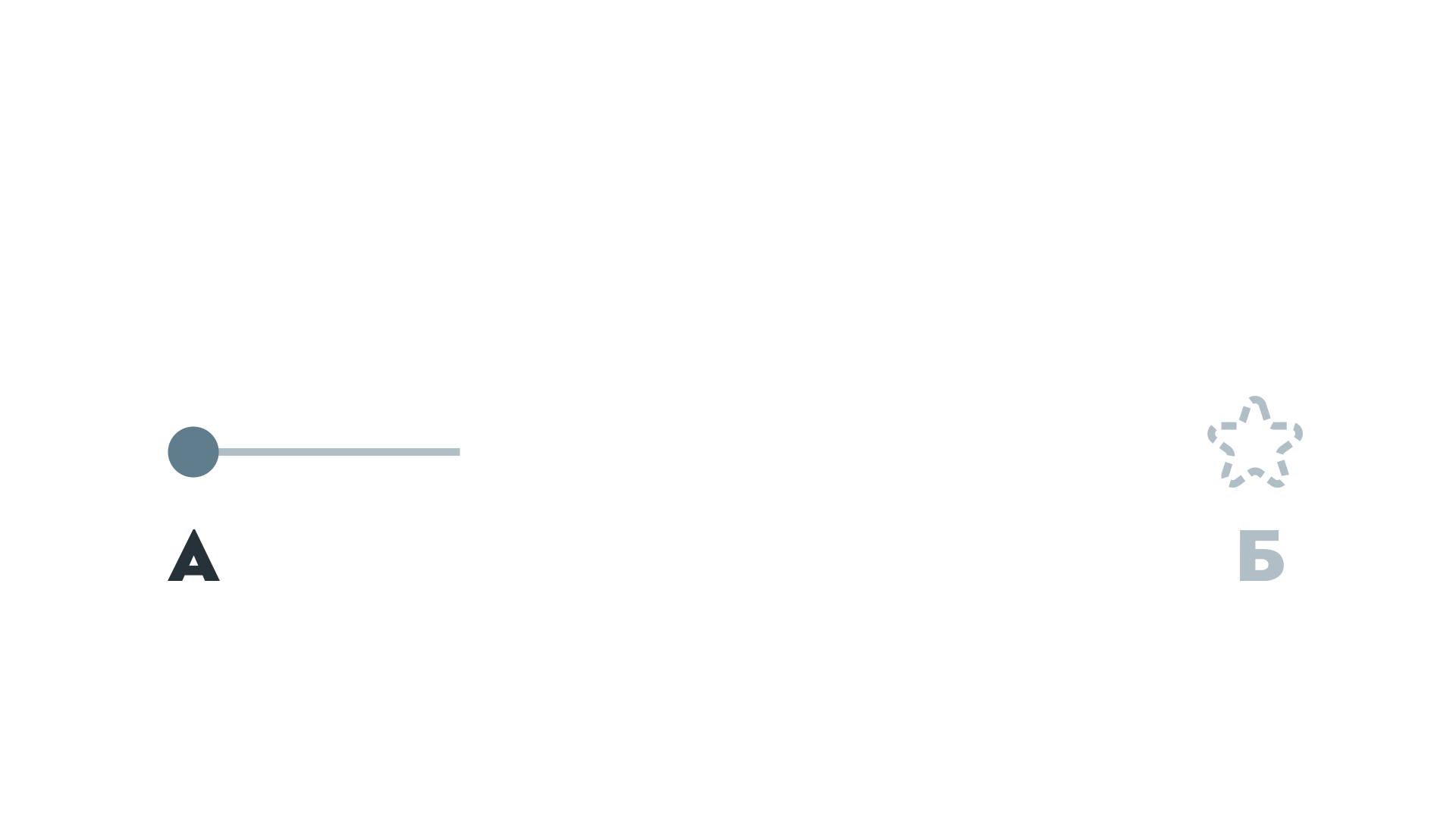 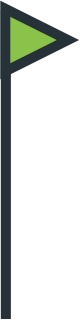 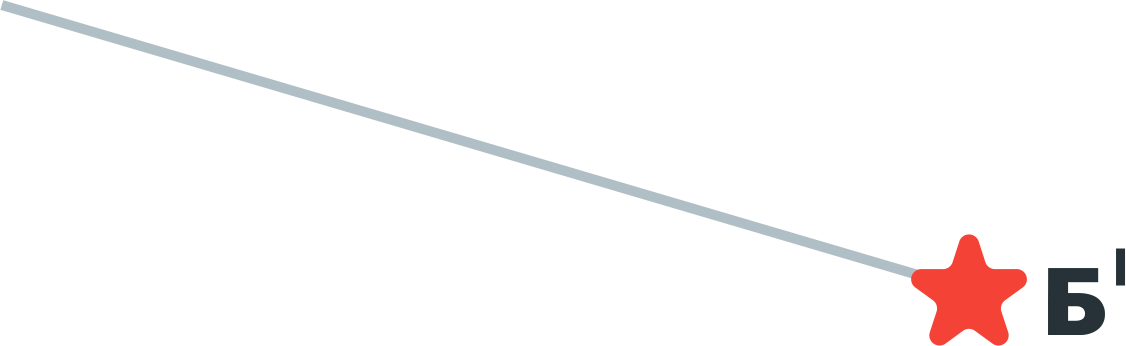 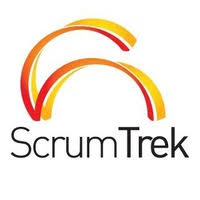 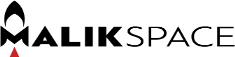 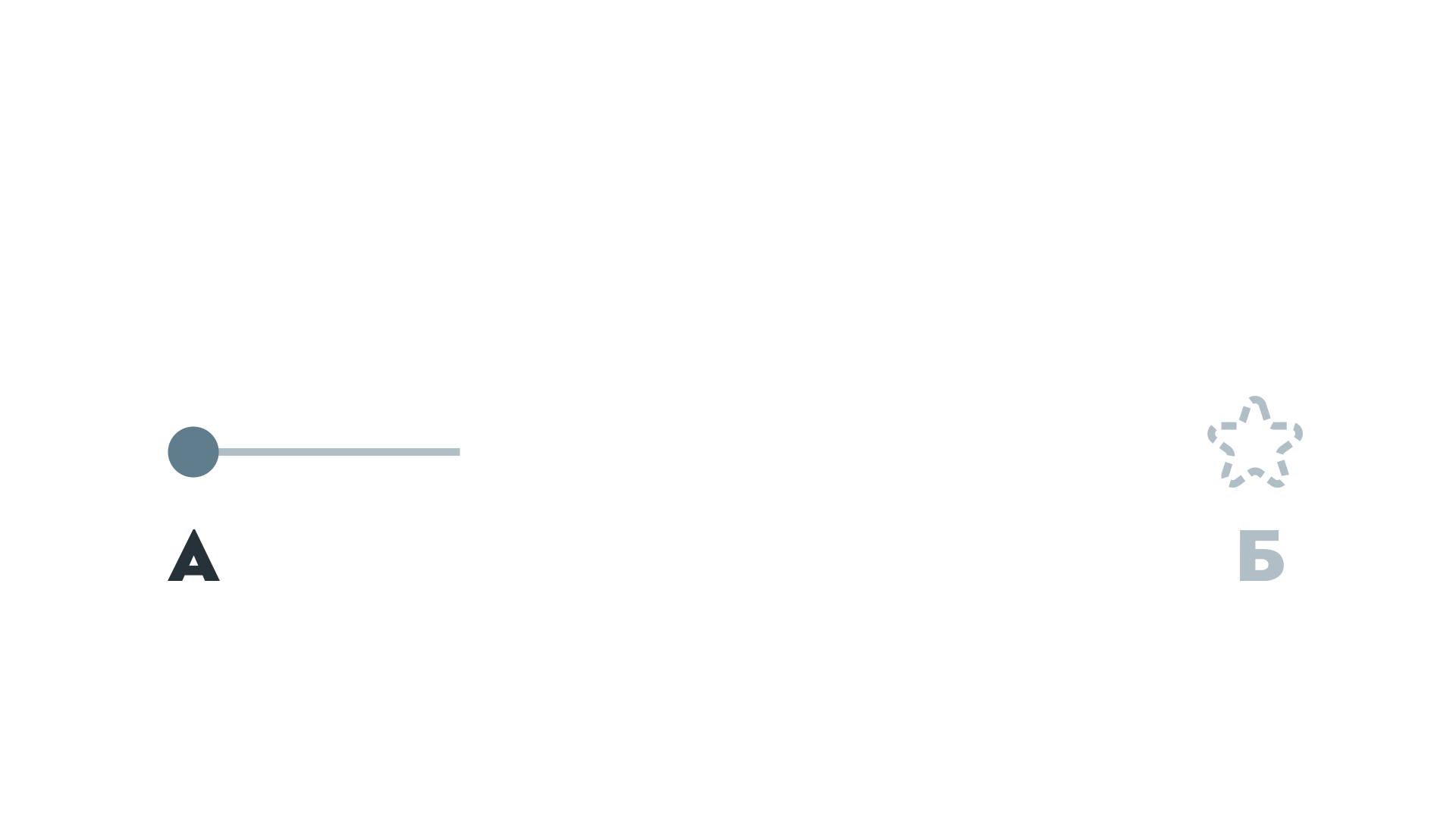 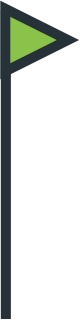 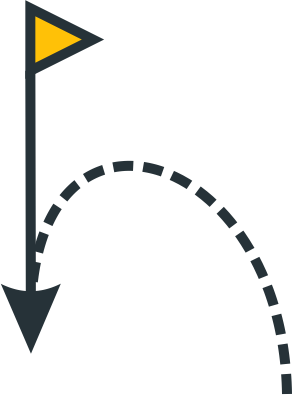 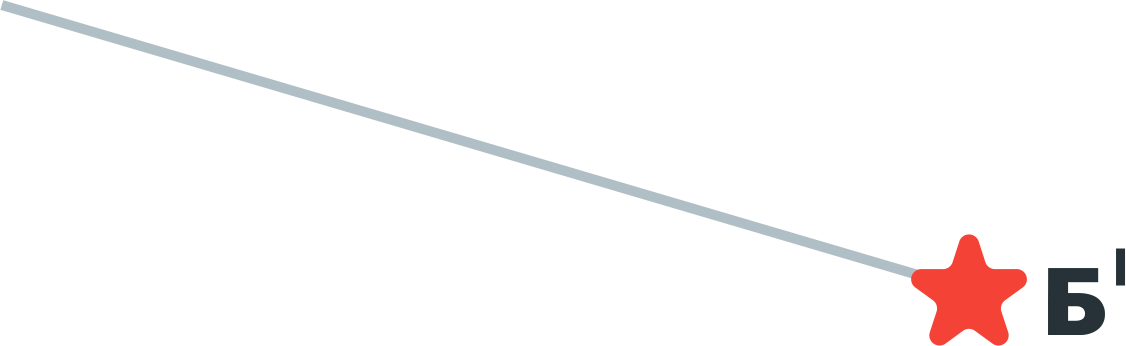 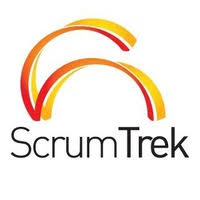 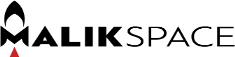 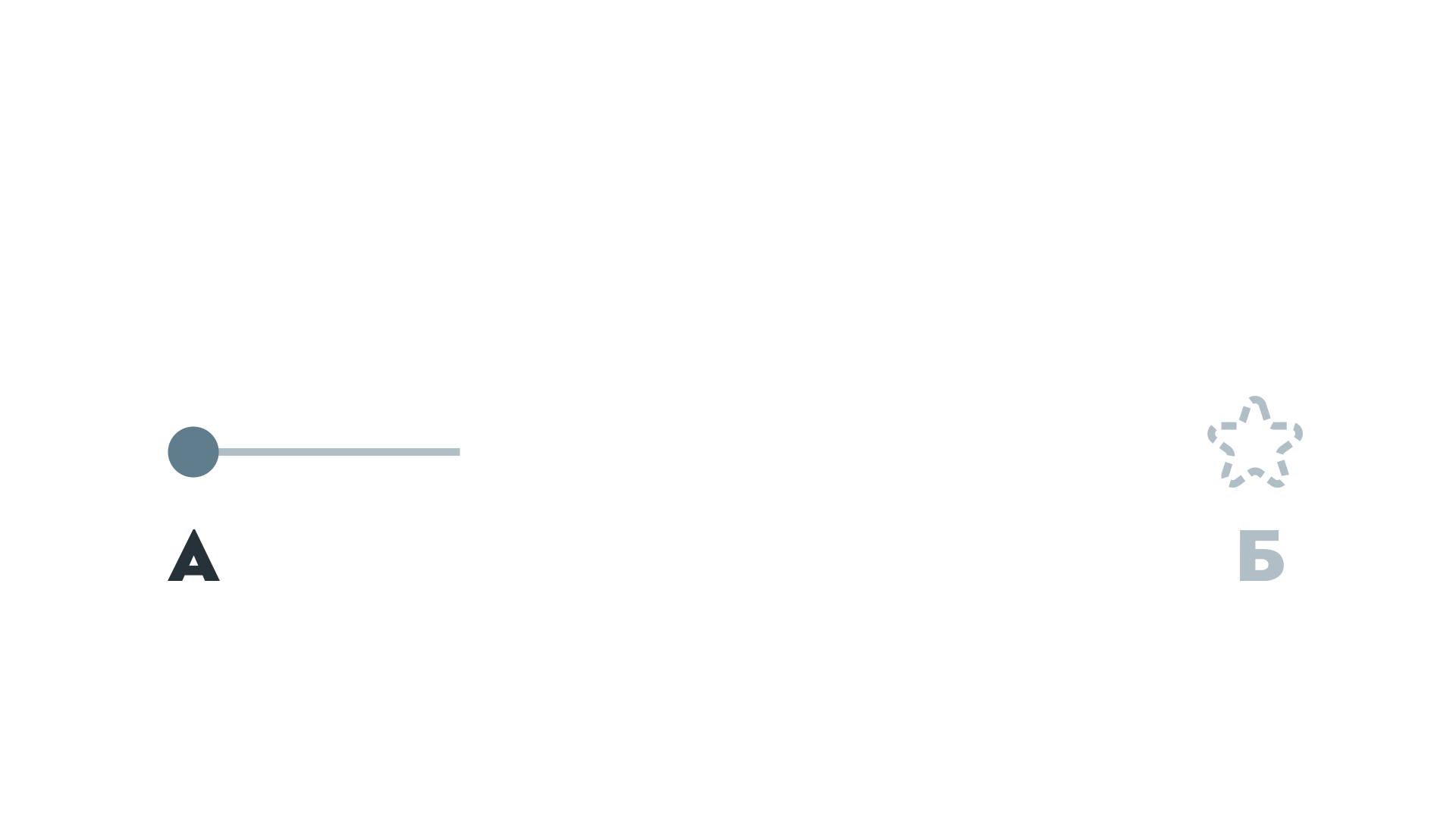 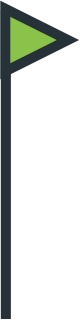 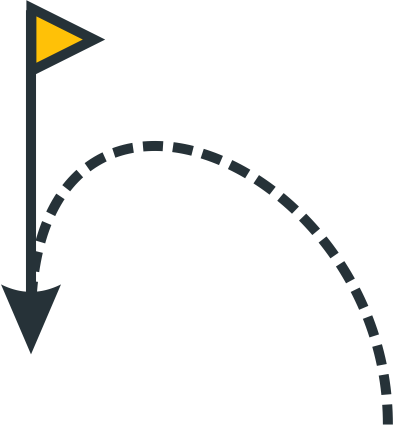 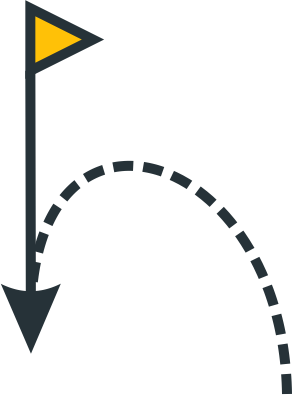 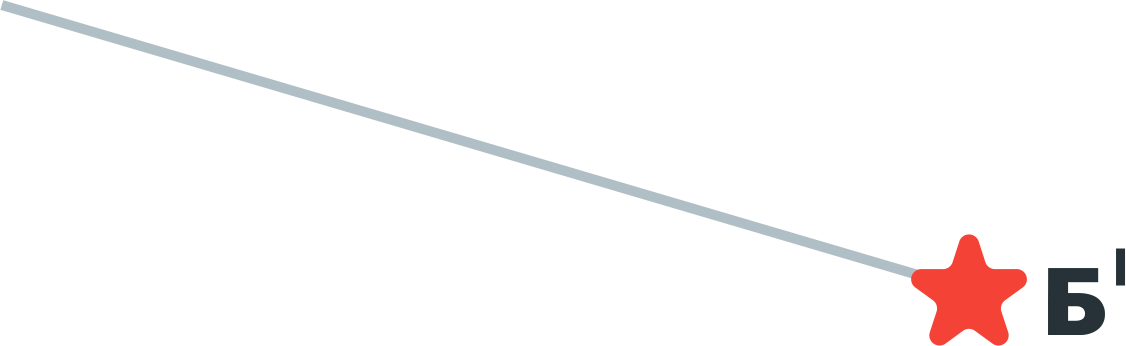 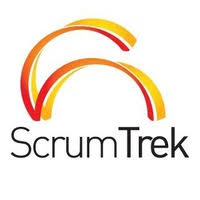 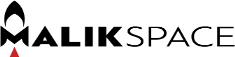 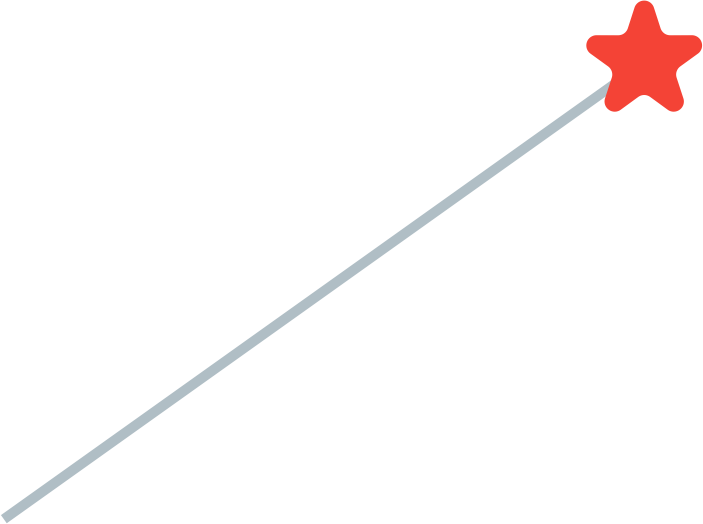 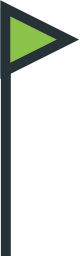 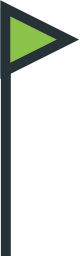 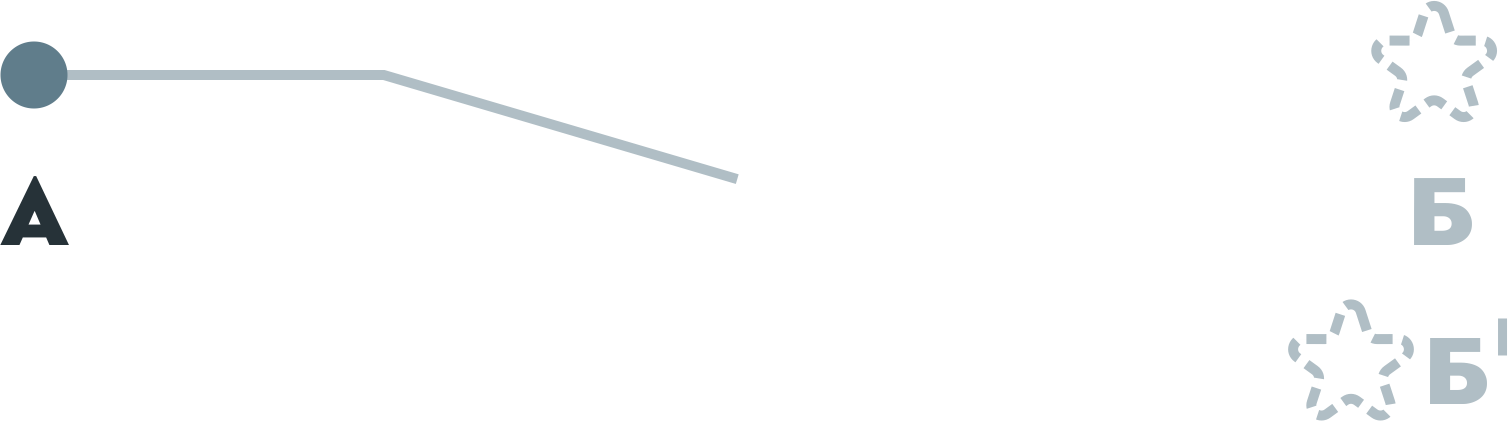 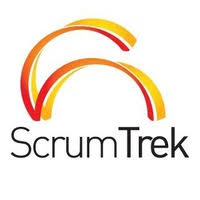 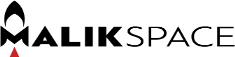 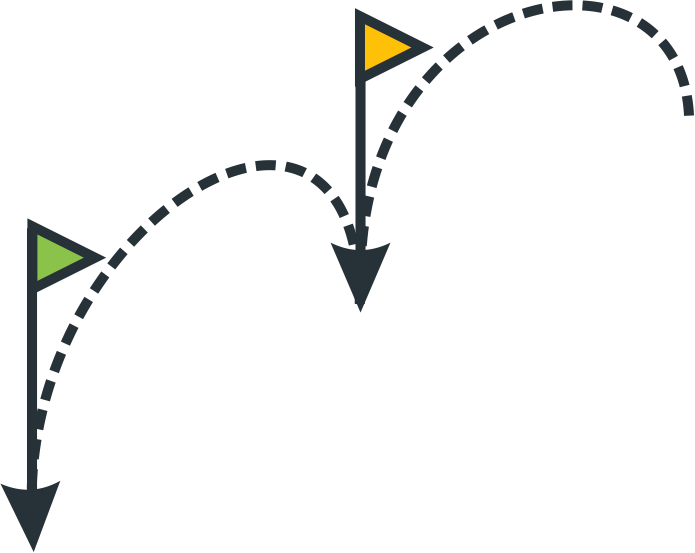 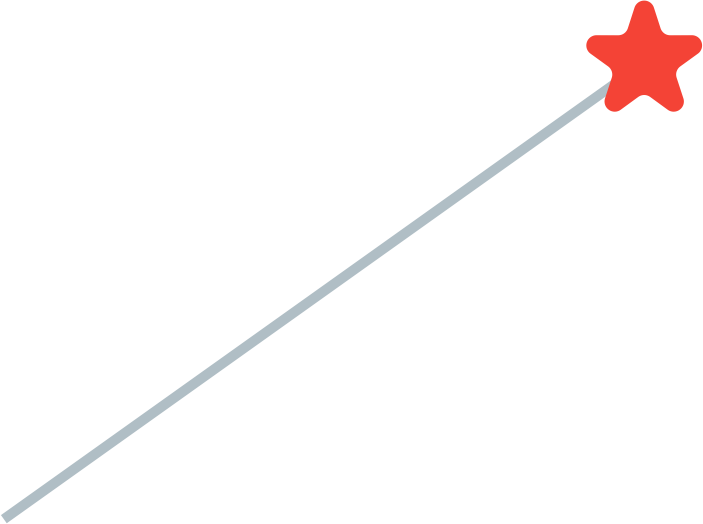 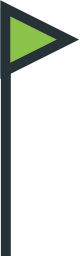 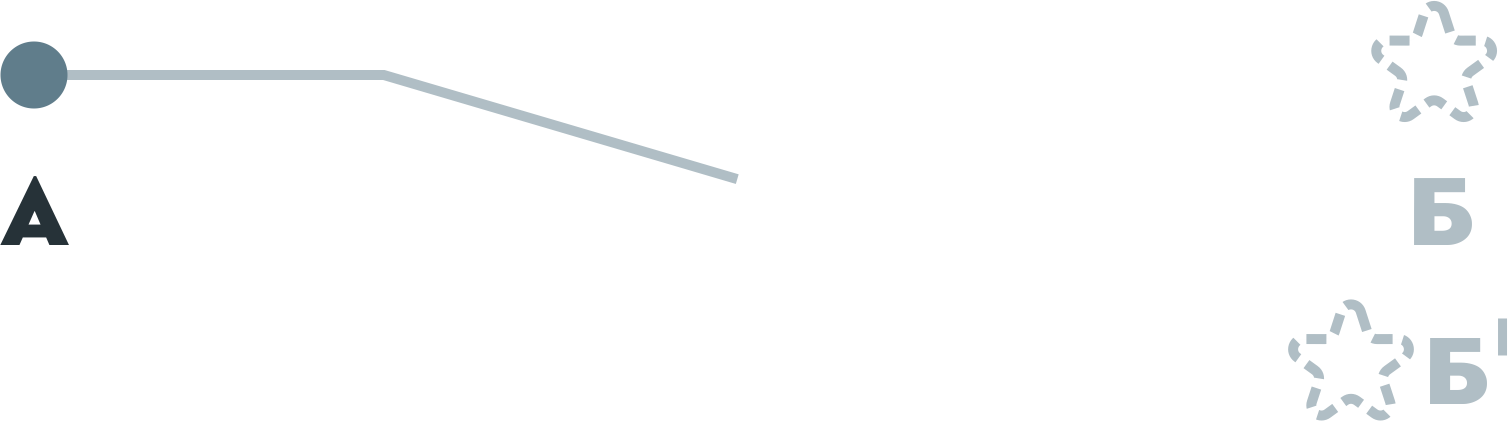 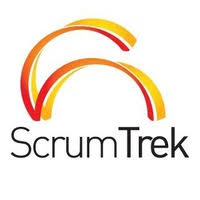 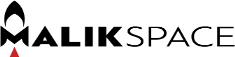 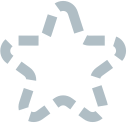 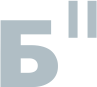 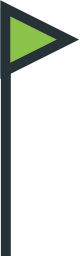 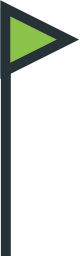 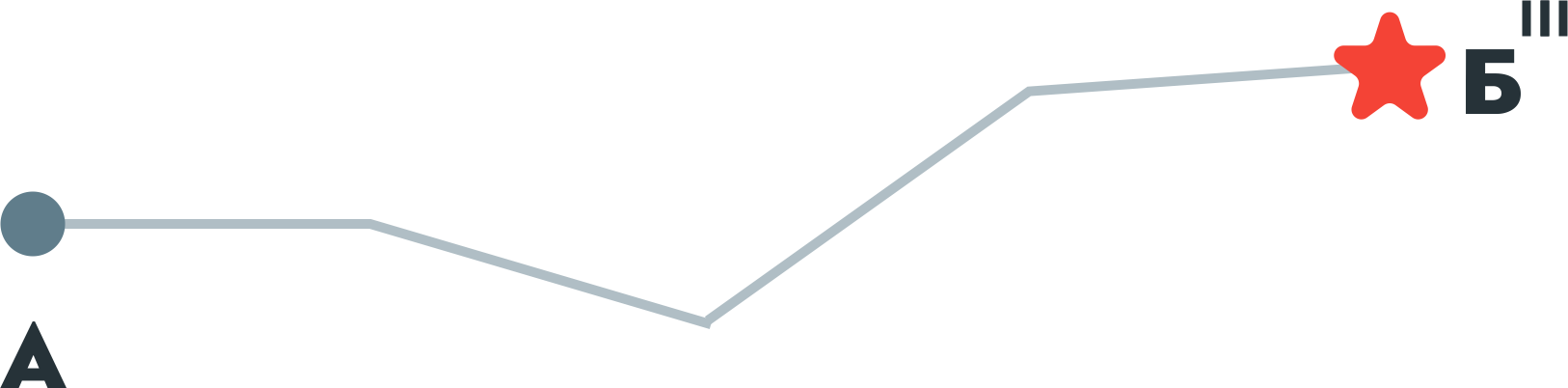 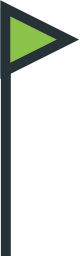 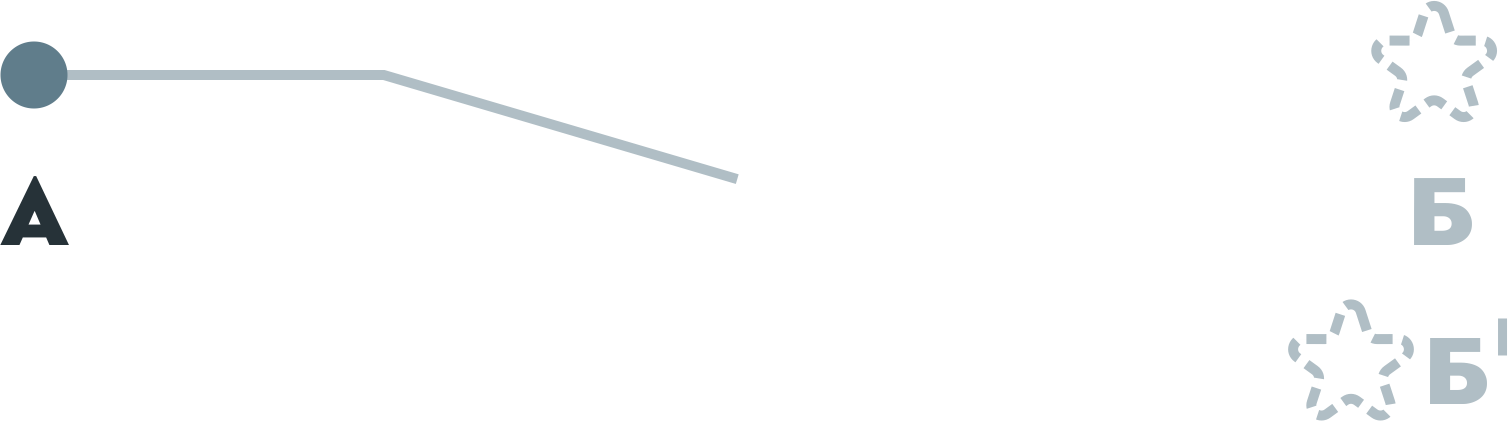 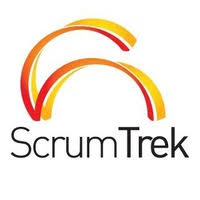 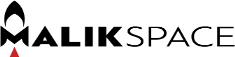 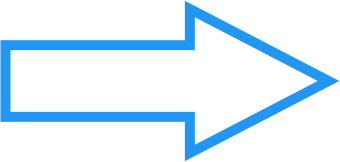 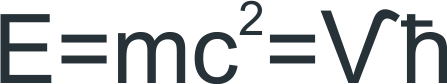 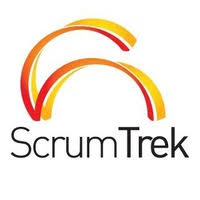 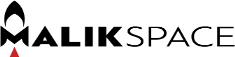 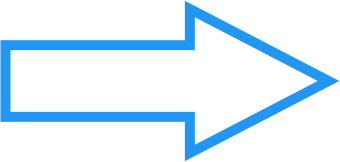 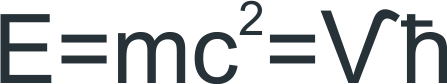 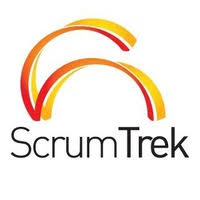 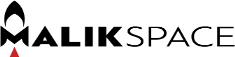 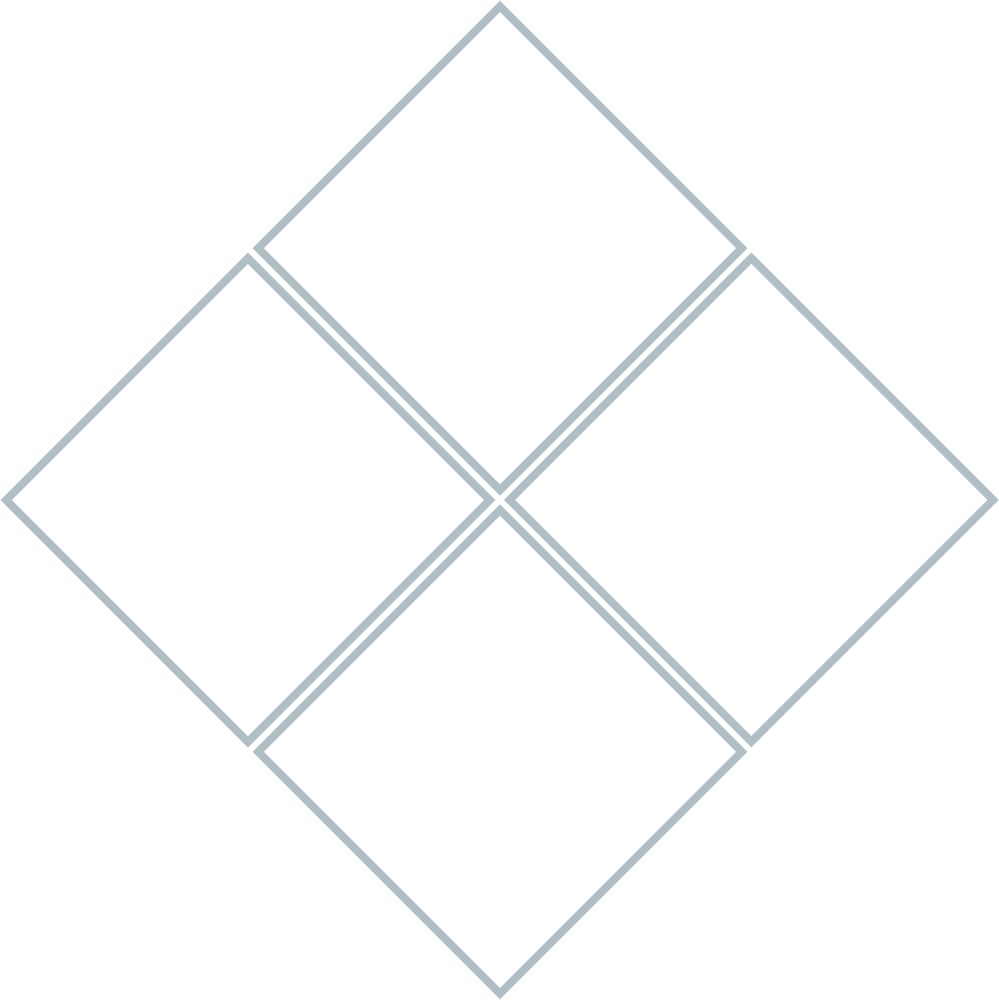 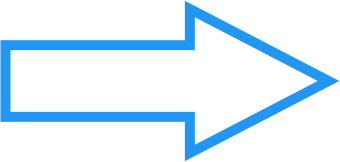 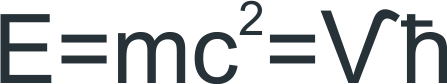 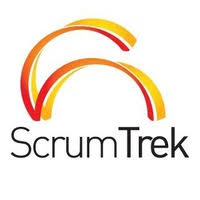 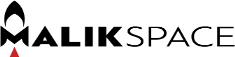 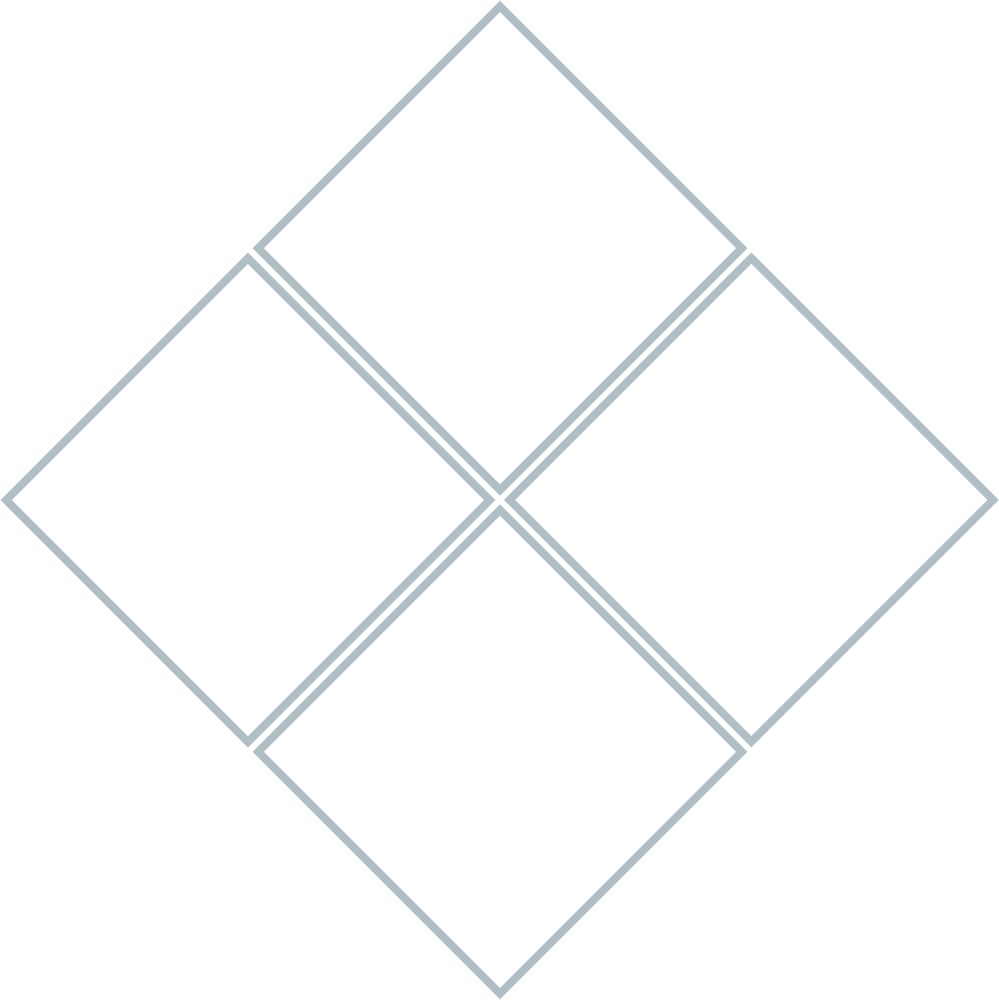 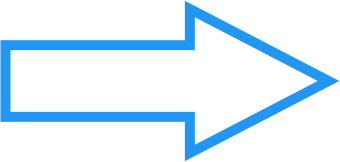 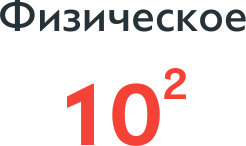 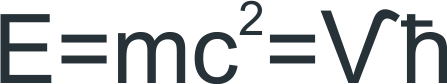 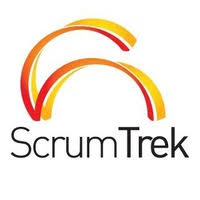 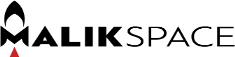 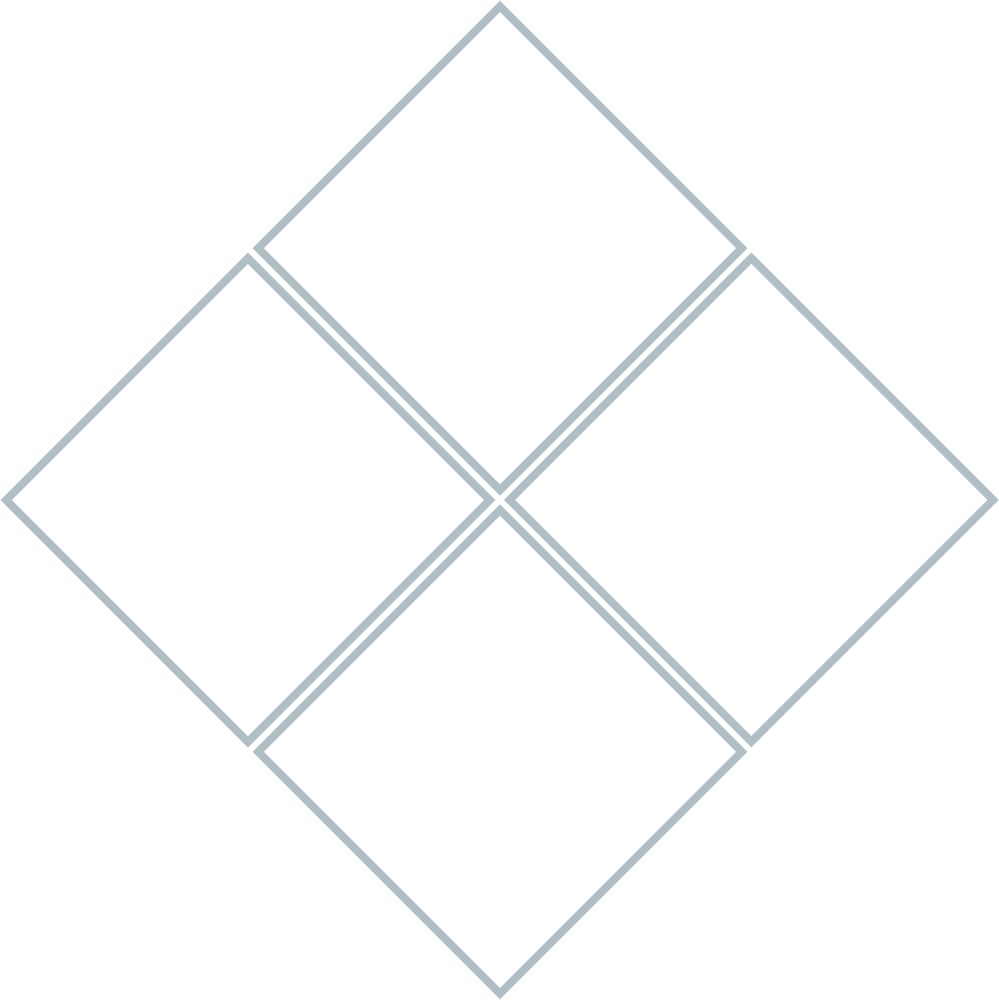 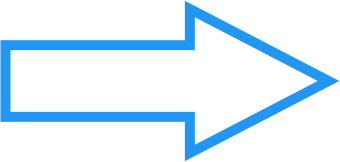 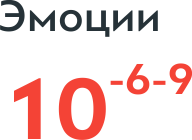 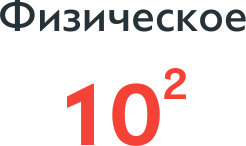 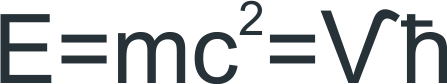 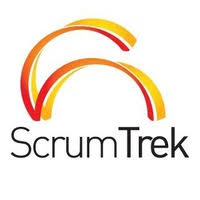 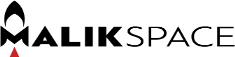 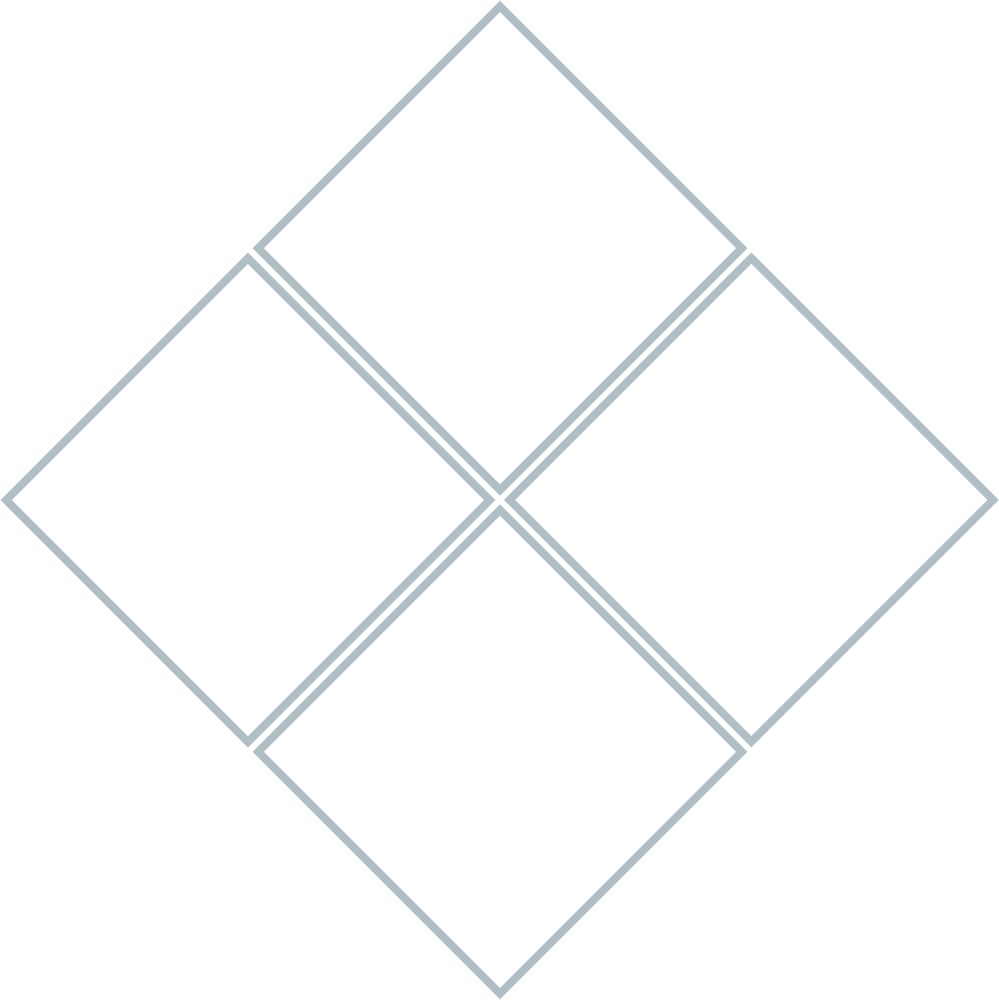 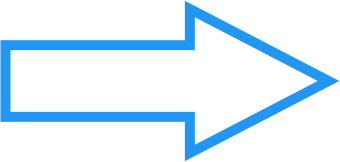 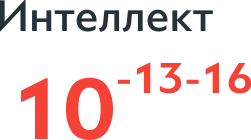 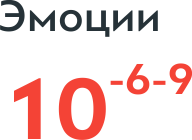 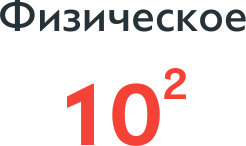 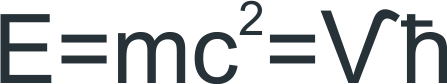 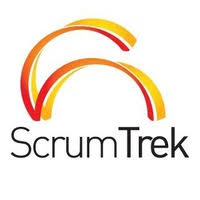 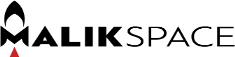 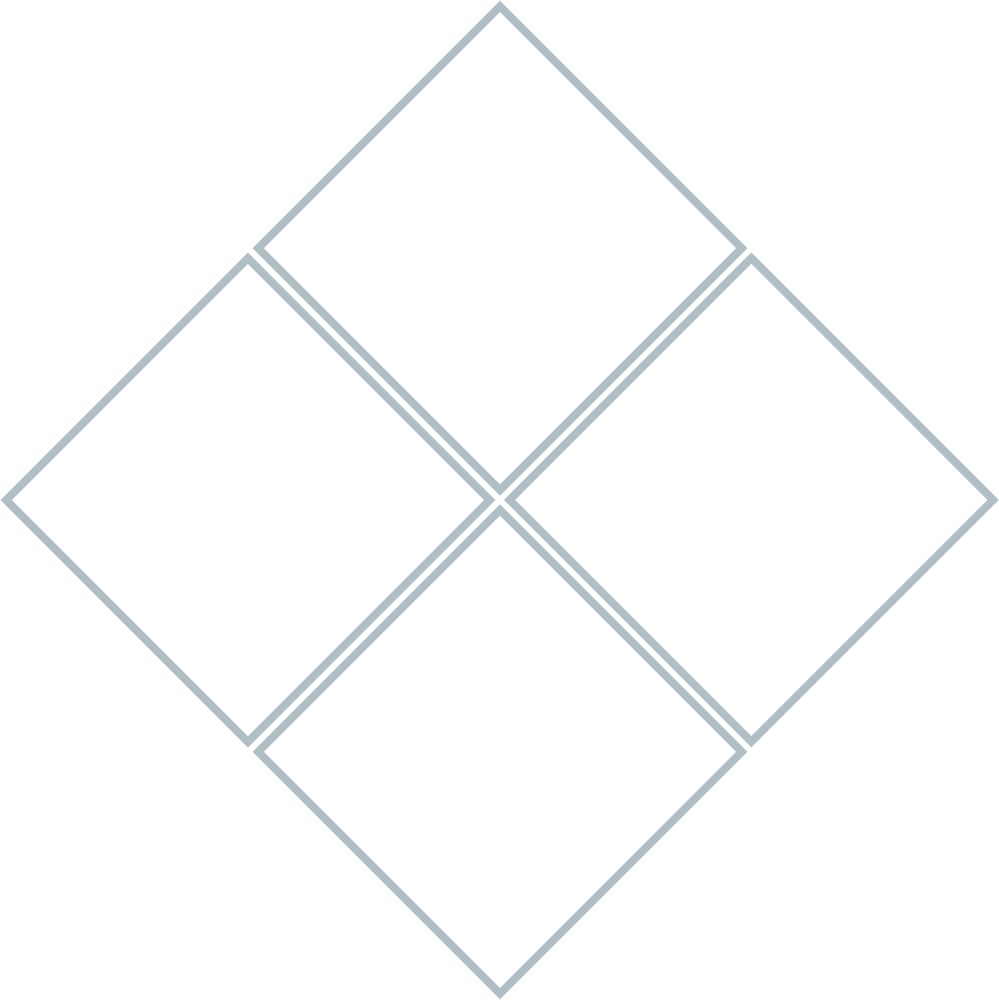 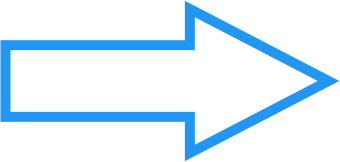 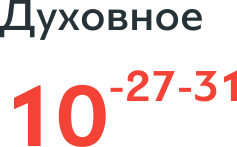 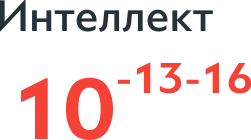 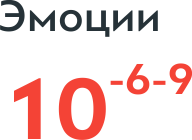 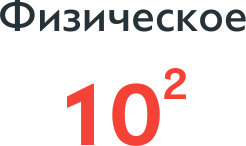 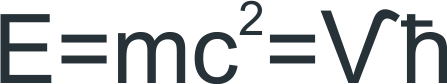 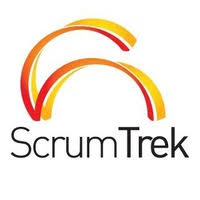 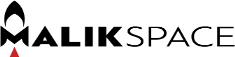 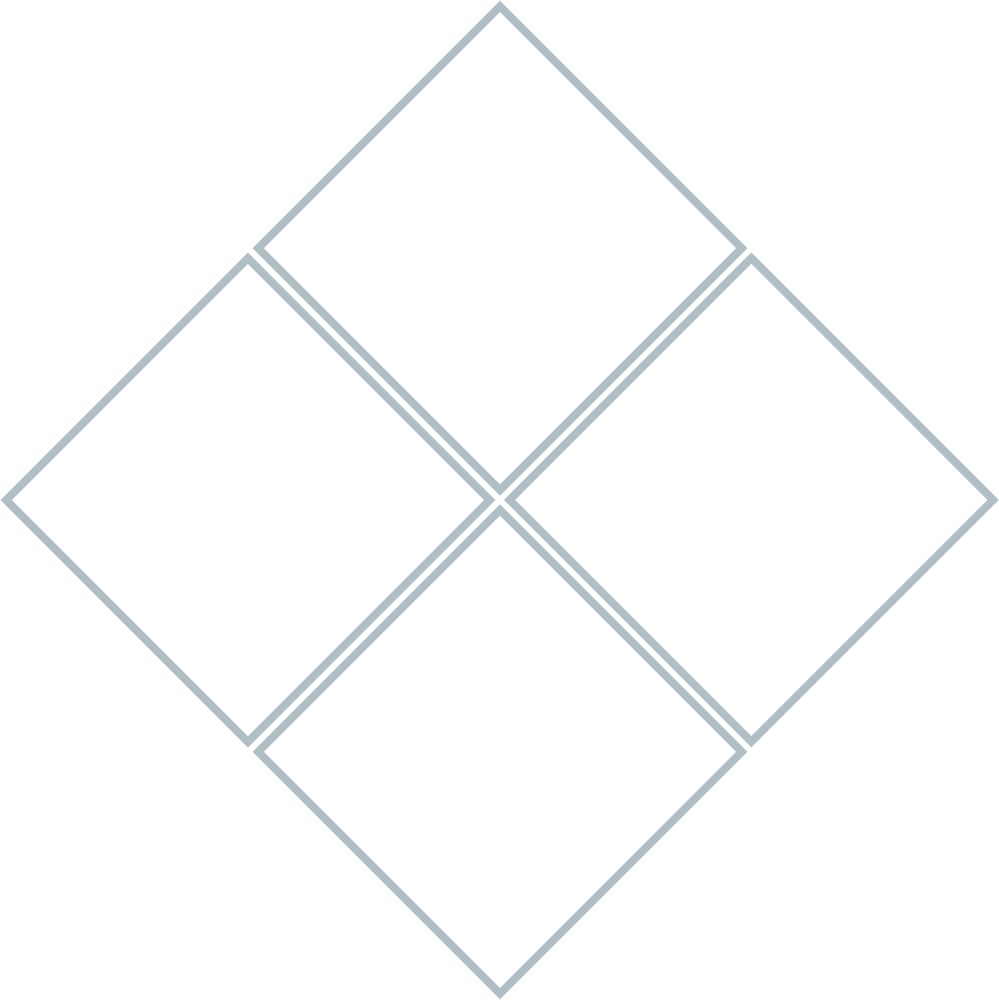 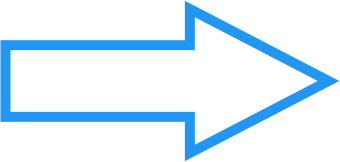 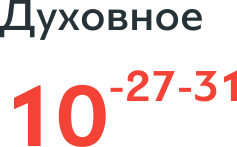 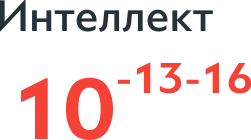 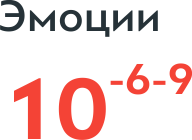 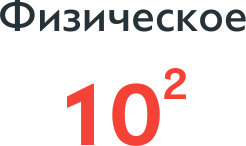 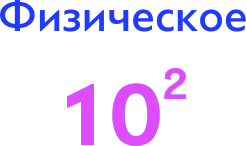 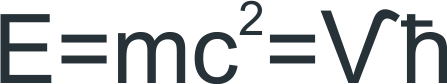 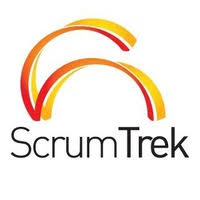 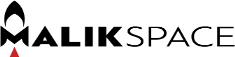 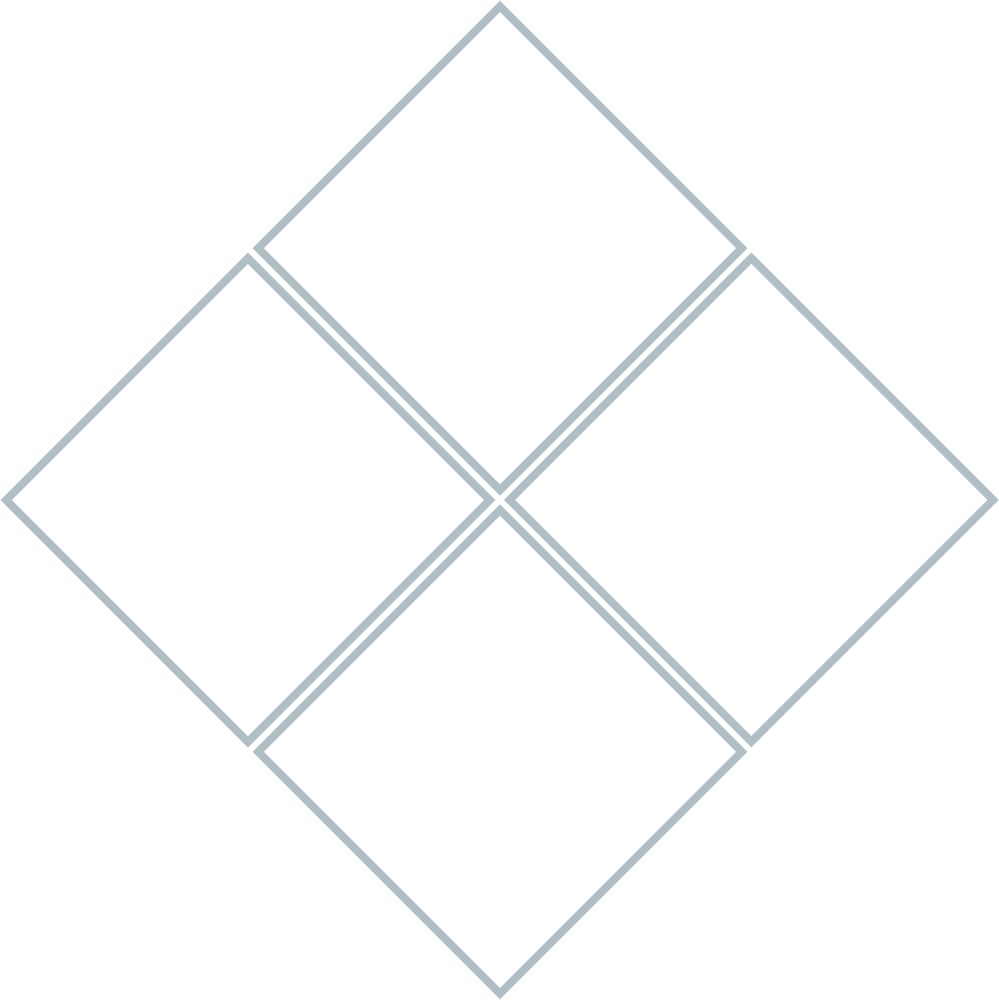 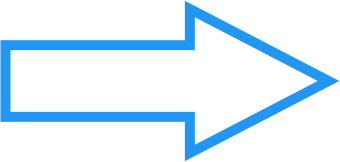 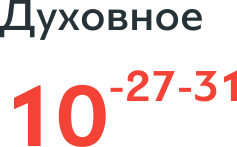 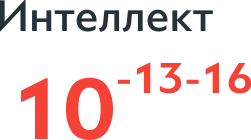 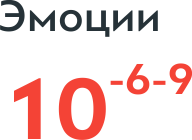 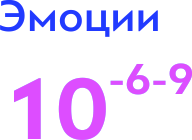 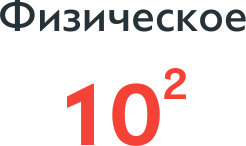 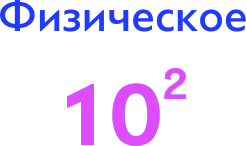 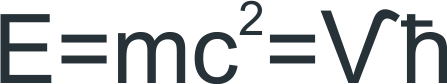 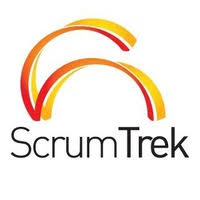 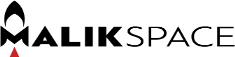 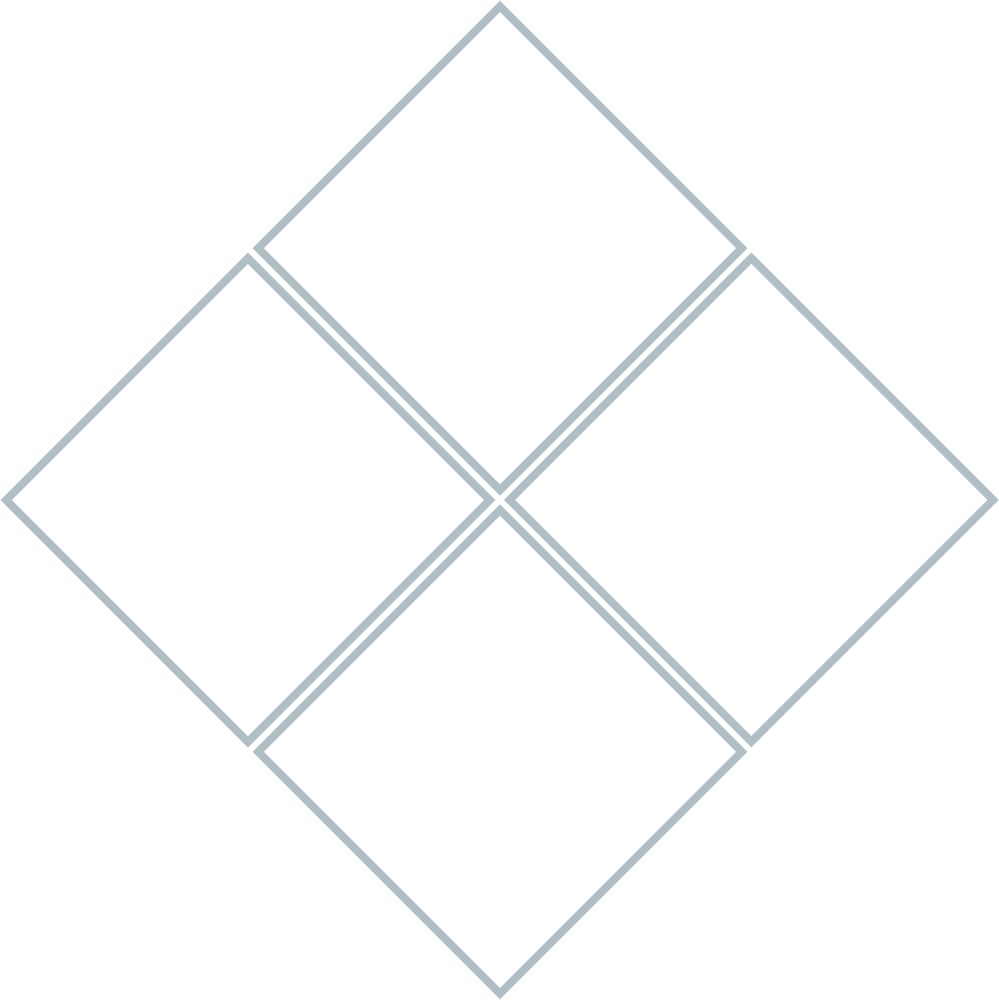 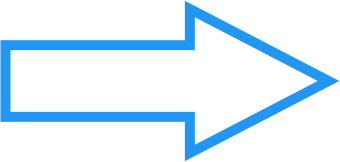 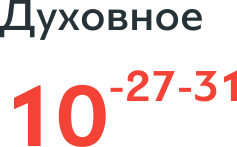 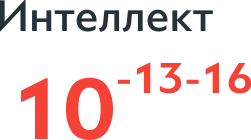 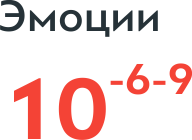 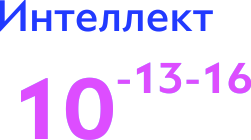 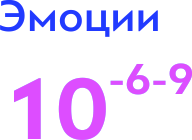 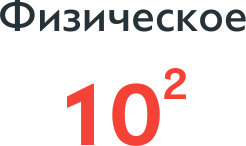 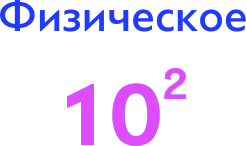 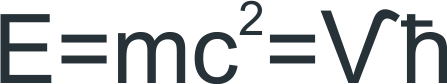 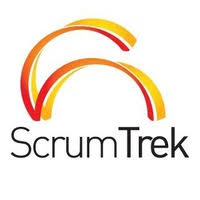 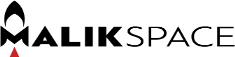 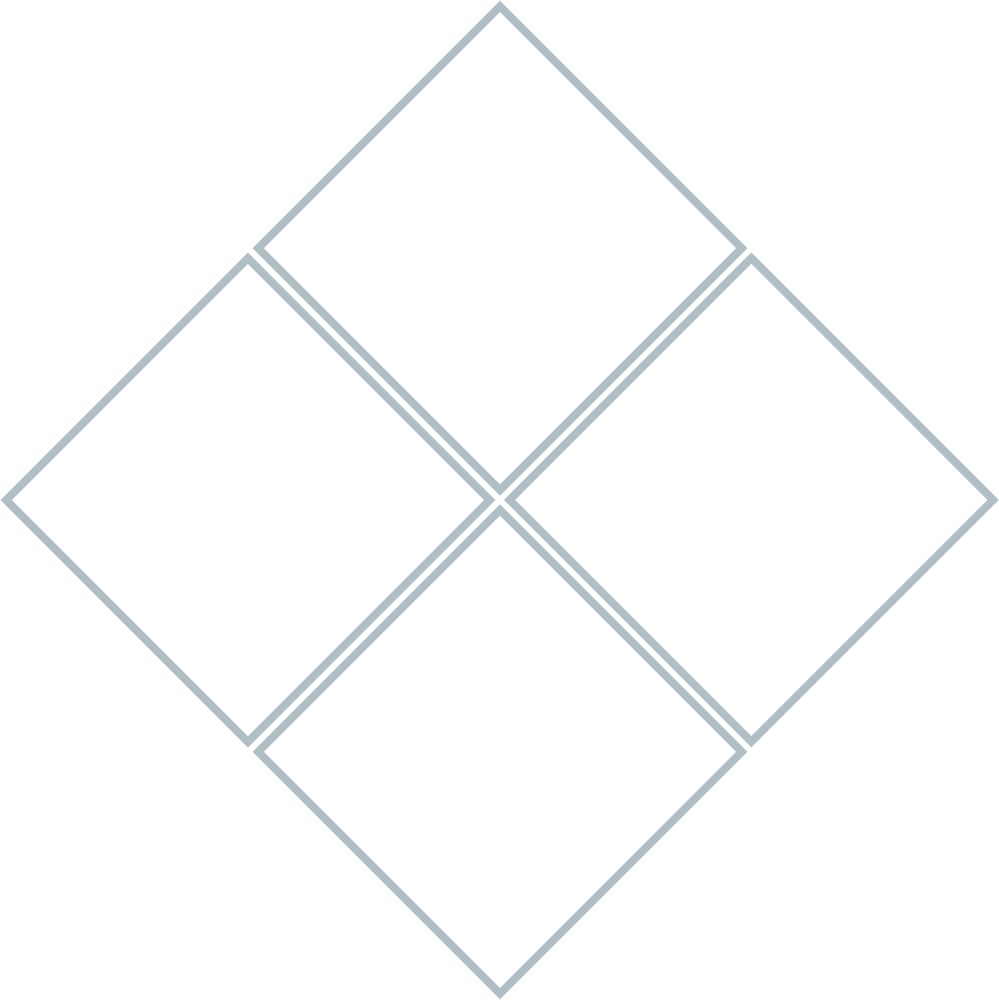 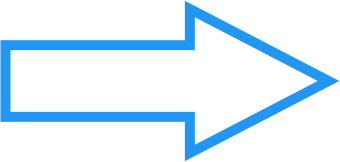 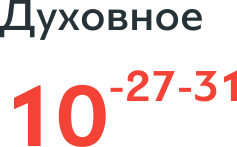 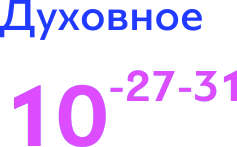 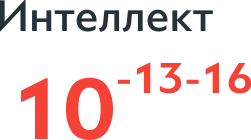 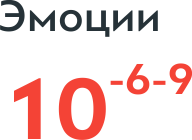 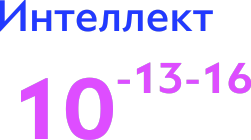 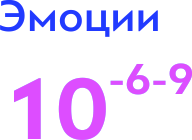 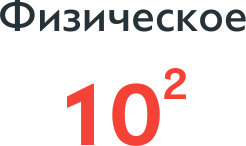 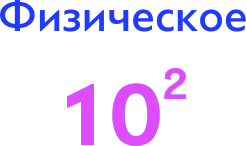 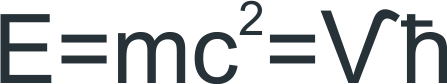 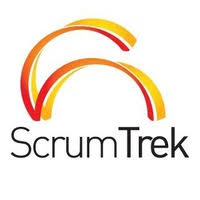 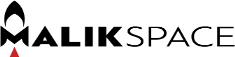 Поиграем?
Правила:
Делимся на команды
Роли в команде:
Менеджер – работает одной рукой и замеряет время выполнения работ
Аналитик – работает нерабочей рукой
Программист – работает двумя руками
Тестировщик – работает двумя руками, но каждую 2 карту роняет на пол
Продажник – работает 2 руками переворачивает карту   5 раз
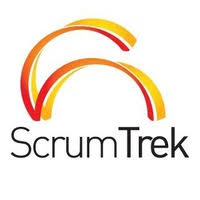 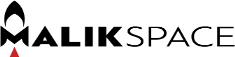 Вы Молодцы!
Перерыв 15 минут
SCRUM
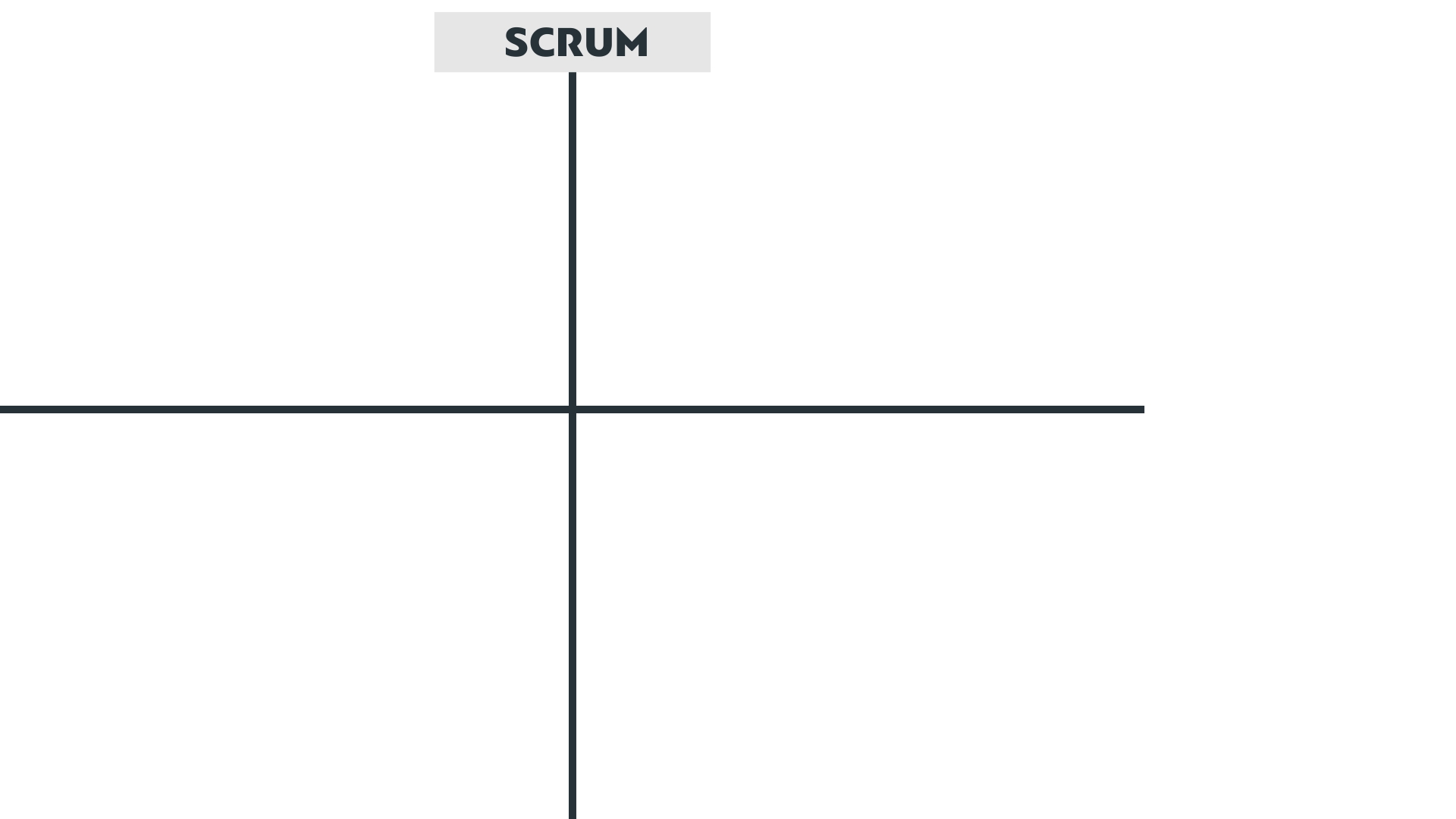 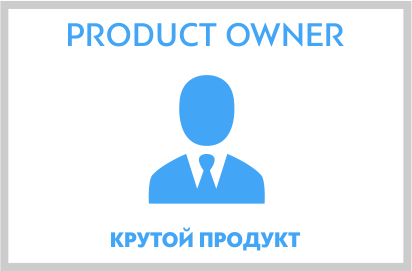 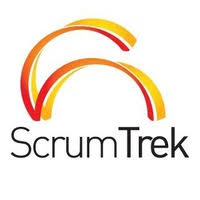 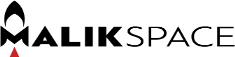 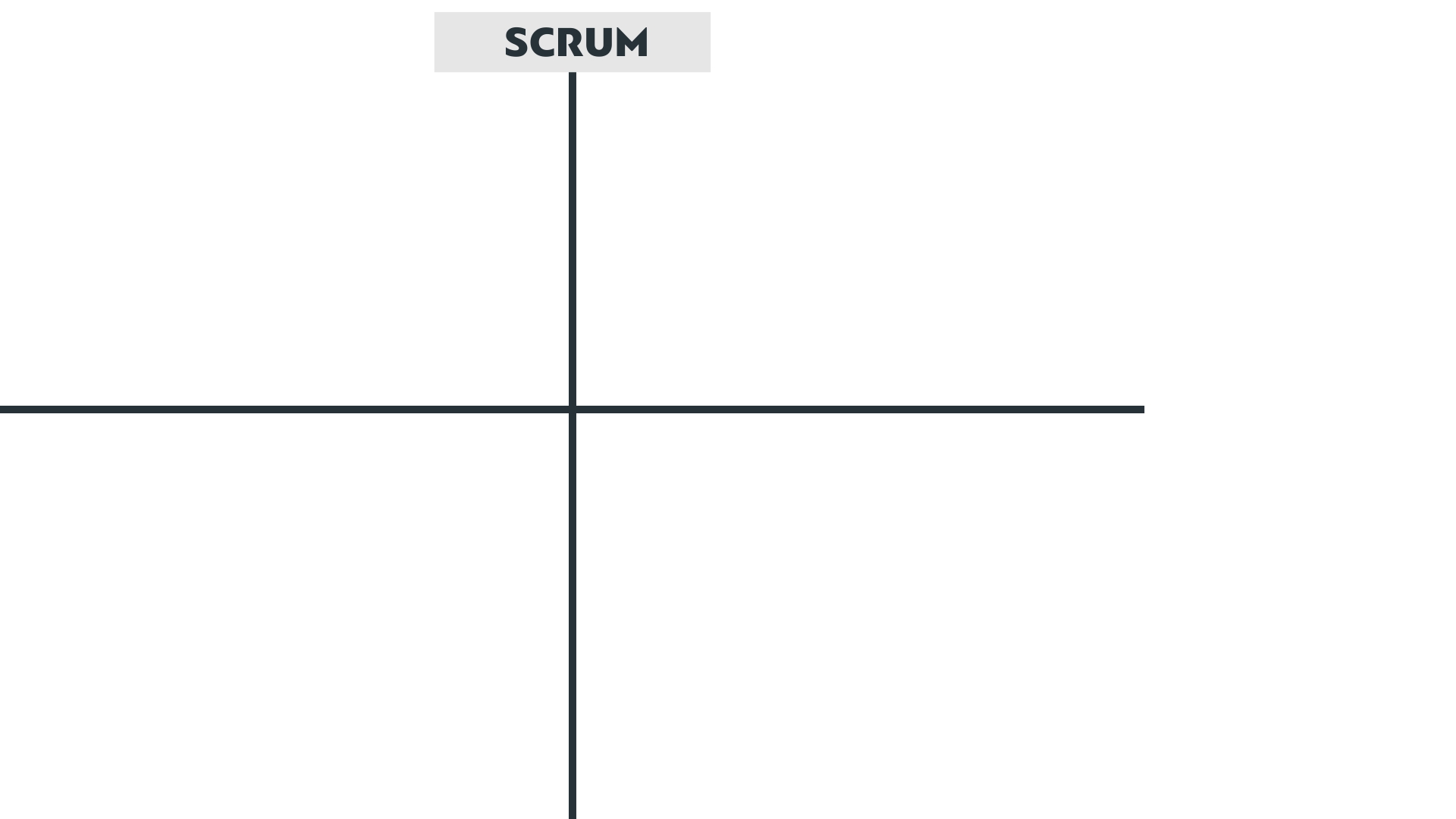 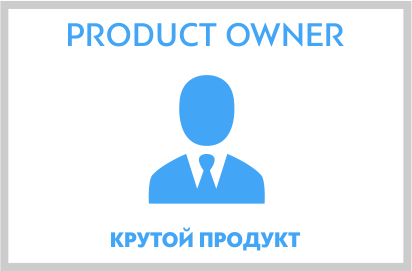 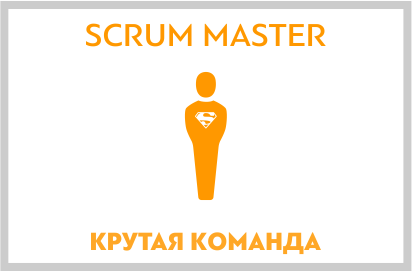 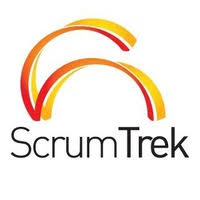 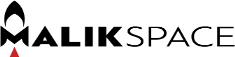 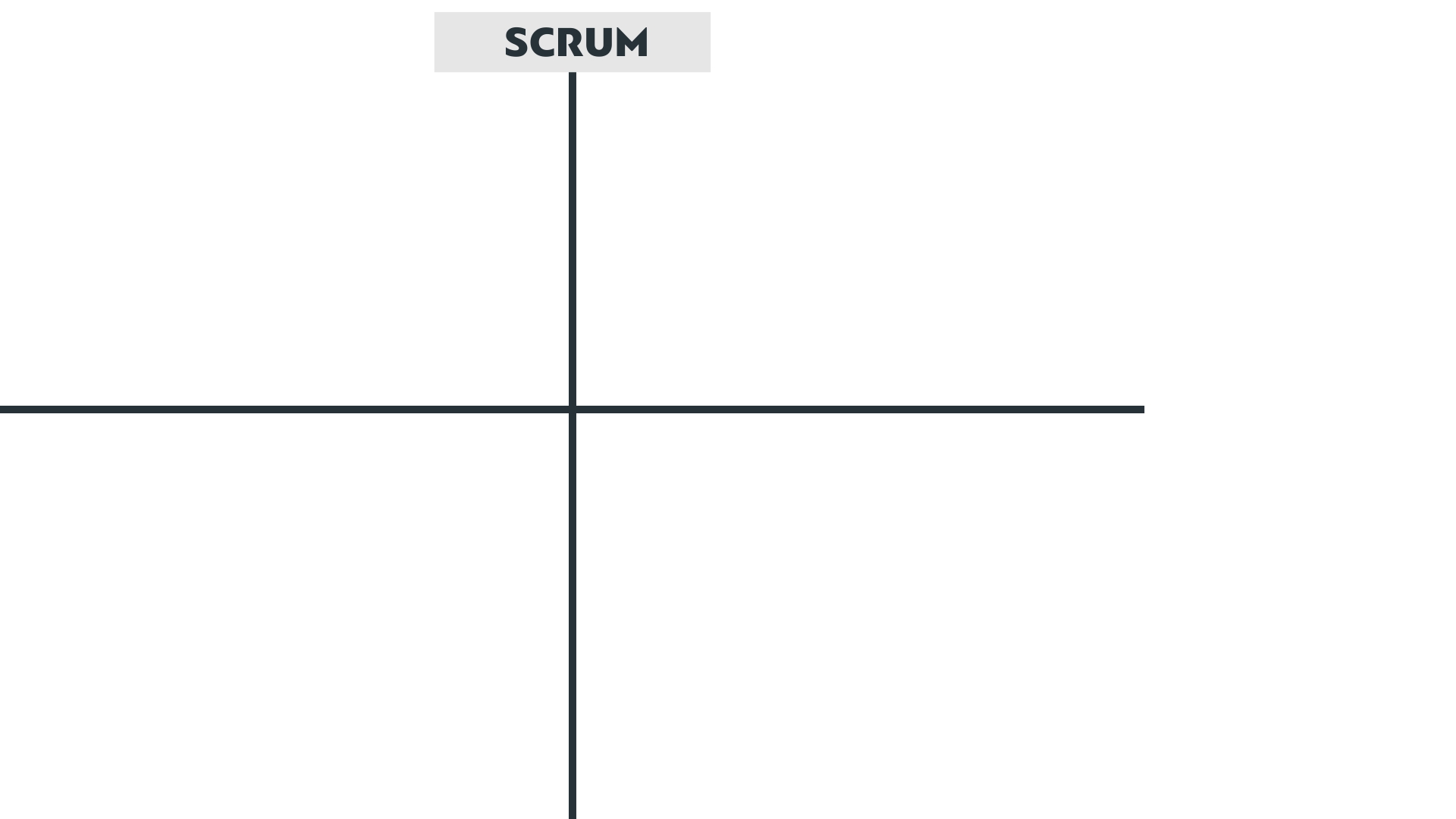 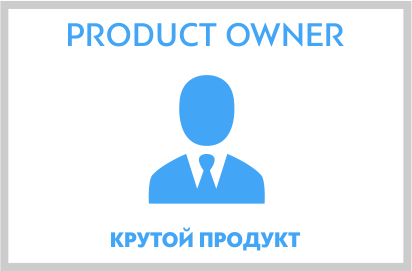 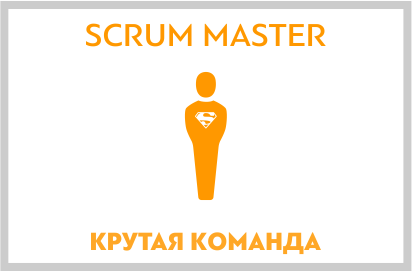 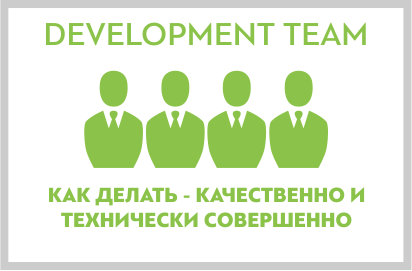 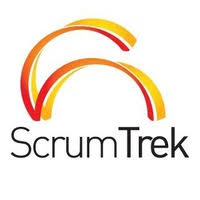 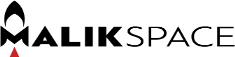 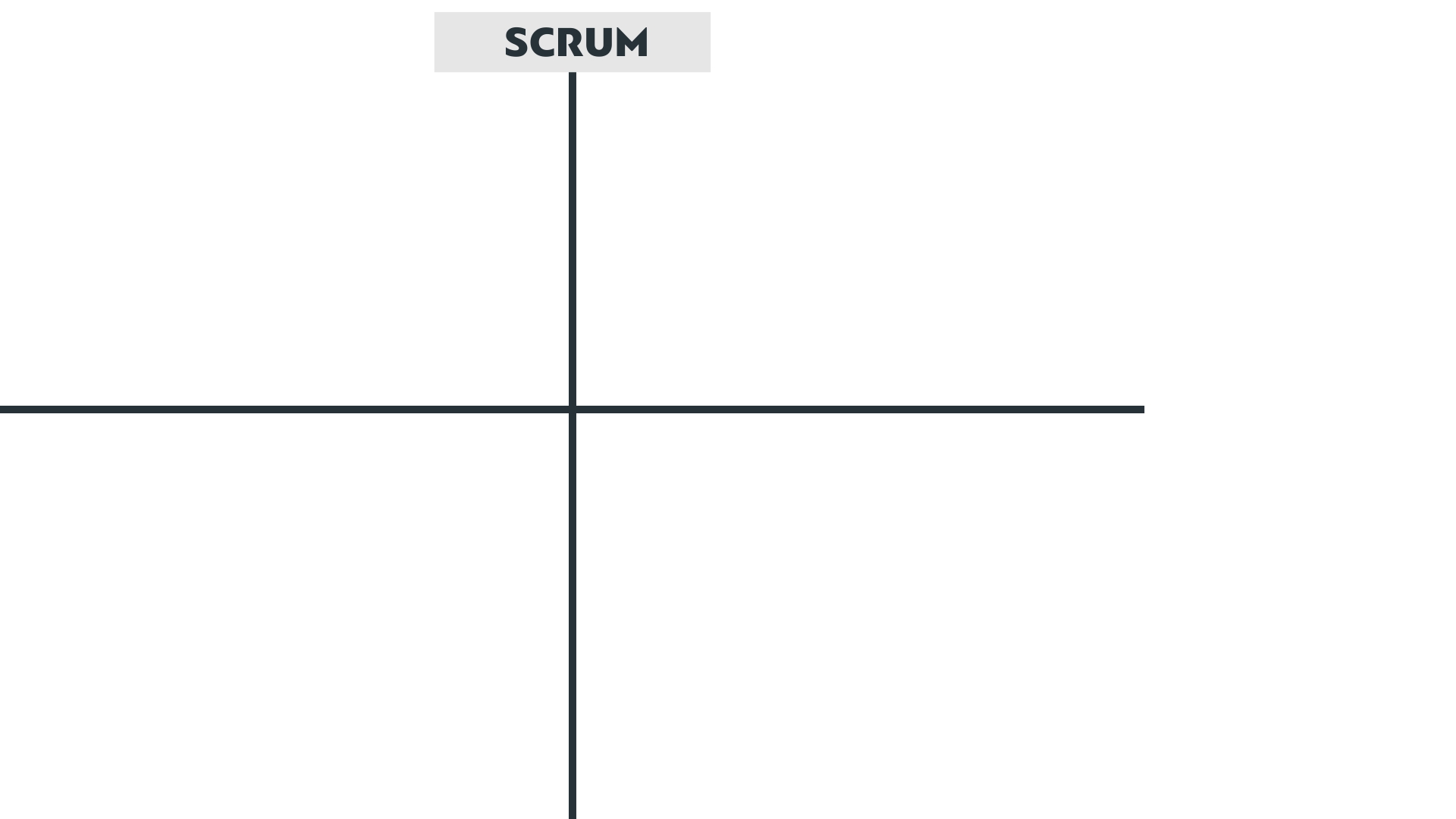 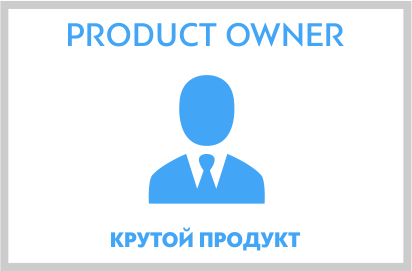 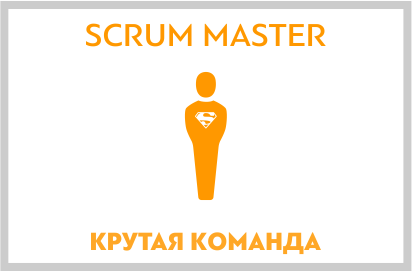 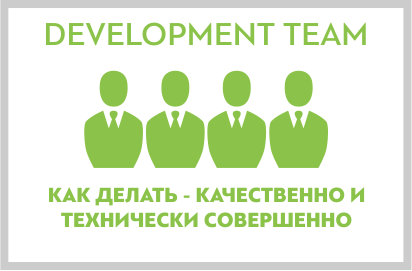 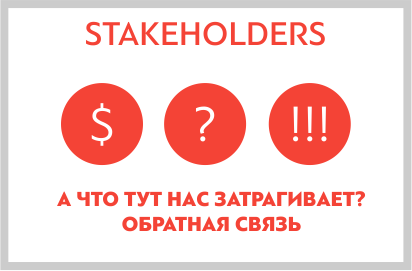 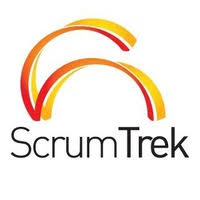 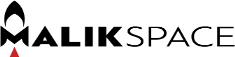 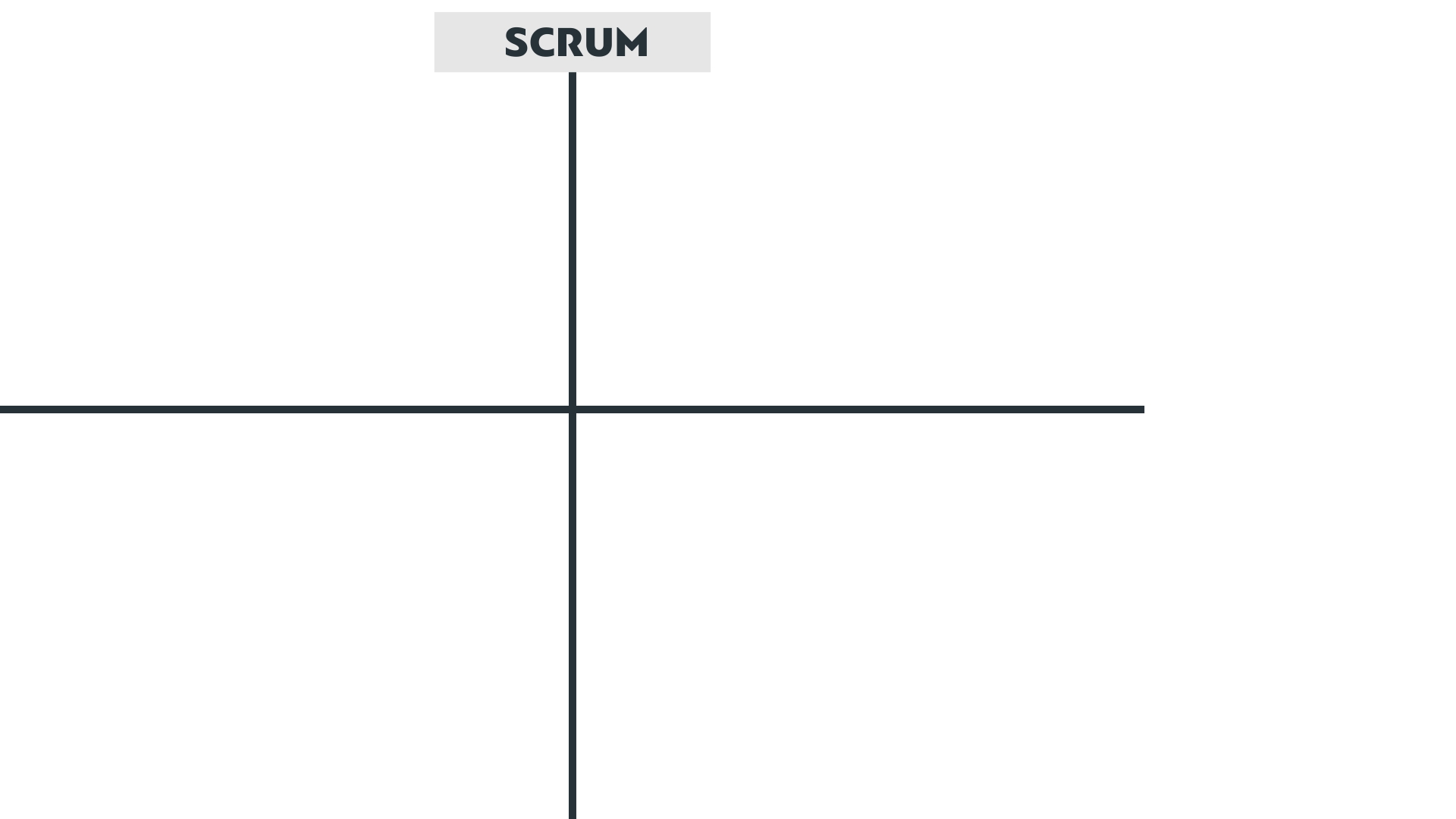 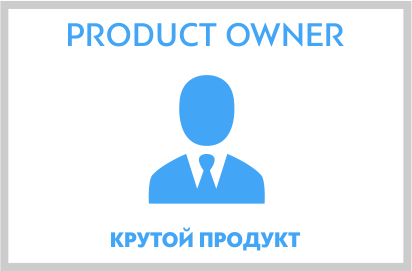 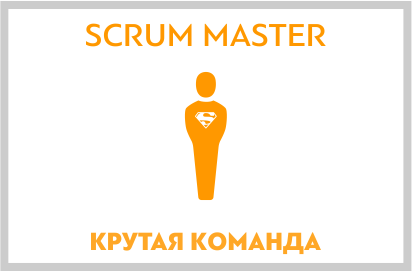 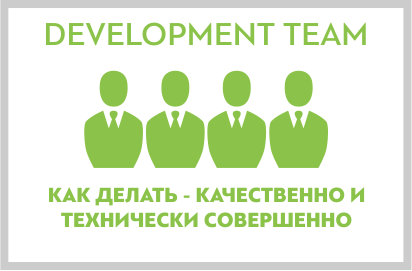 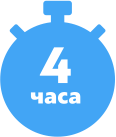 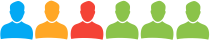 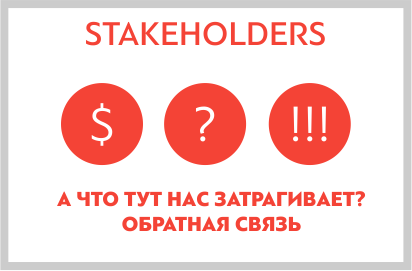 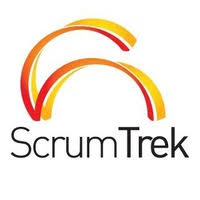 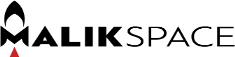 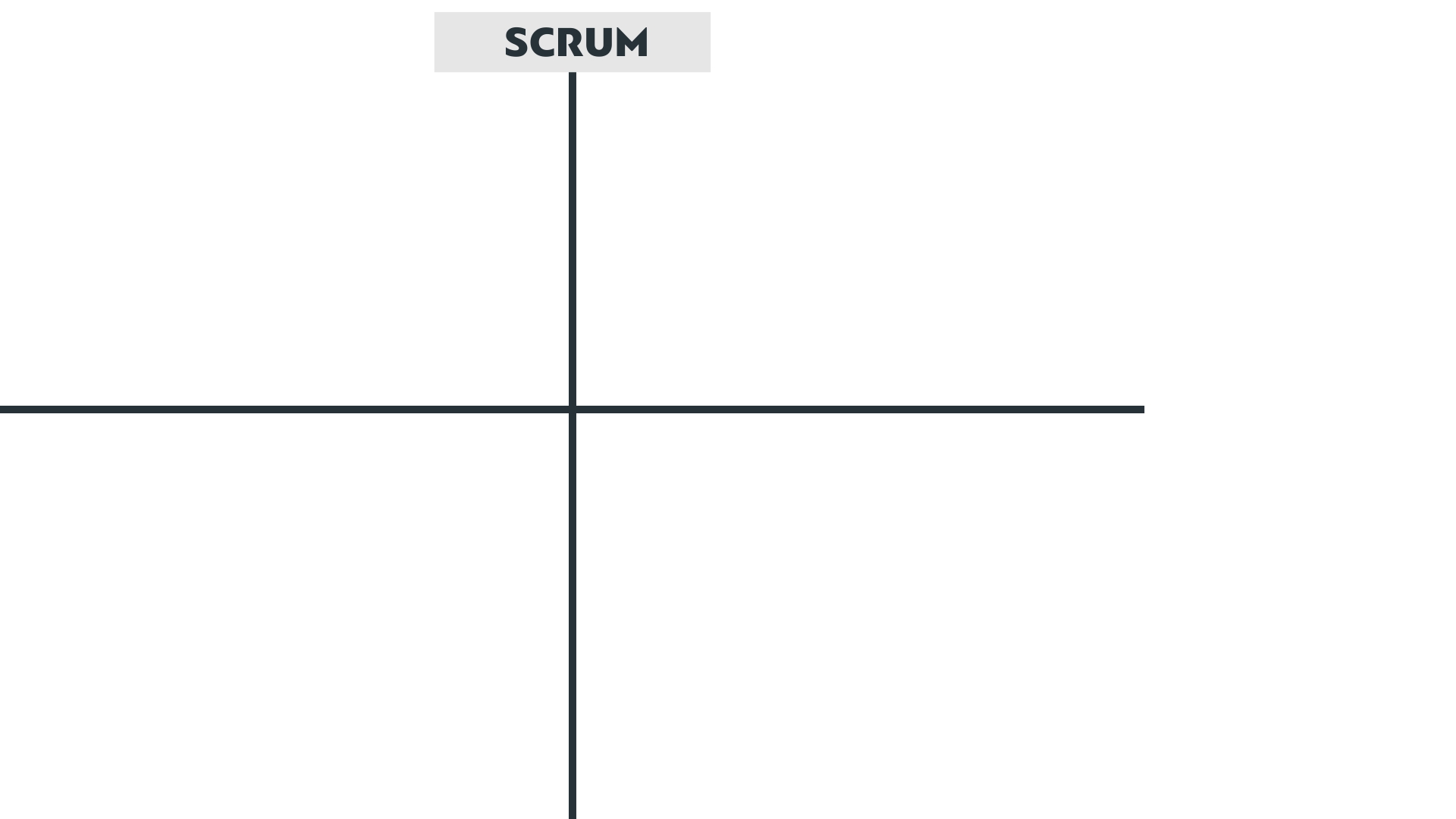 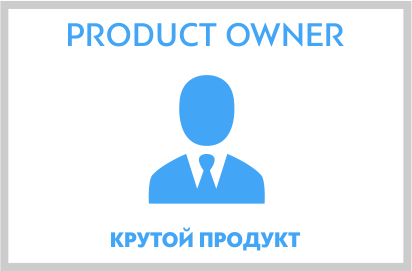 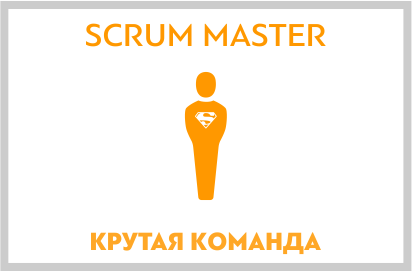 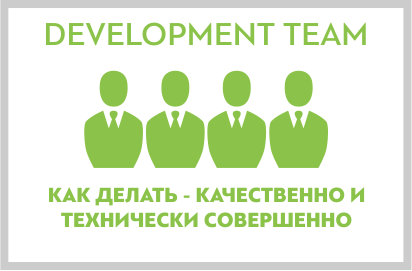 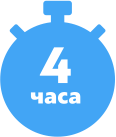 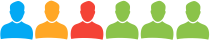 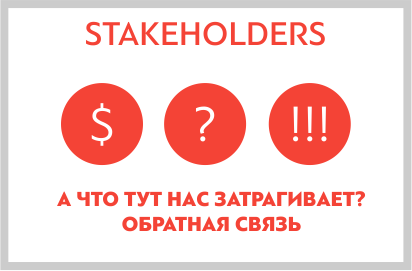 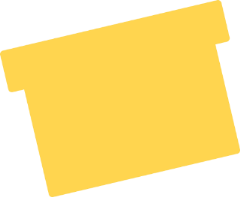 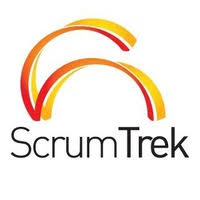 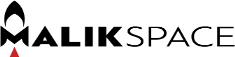 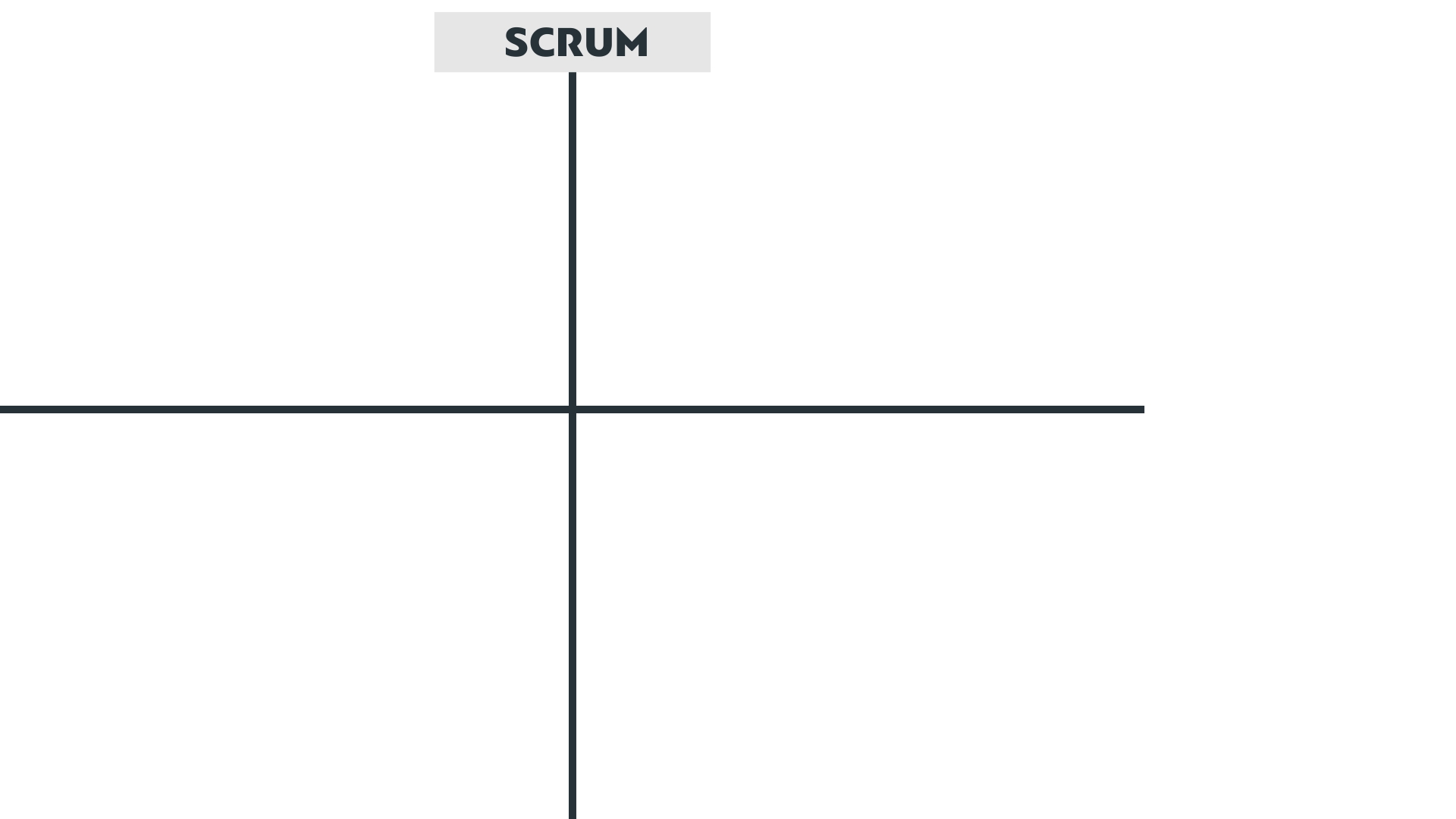 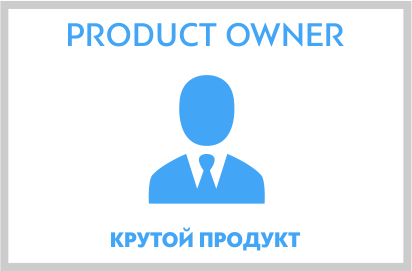 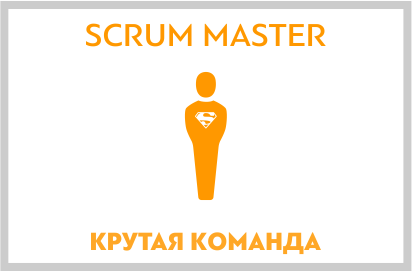 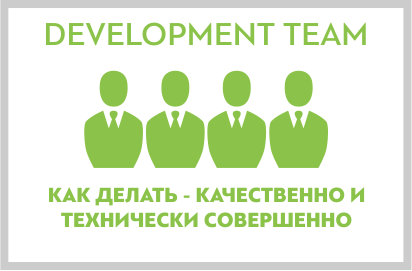 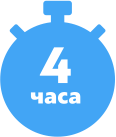 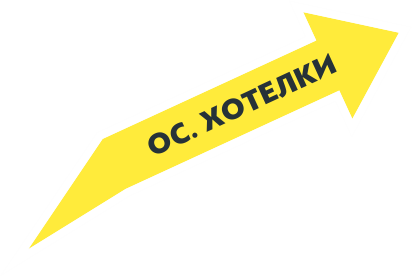 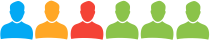 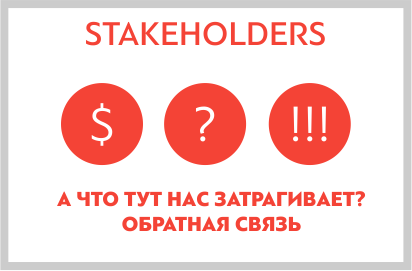 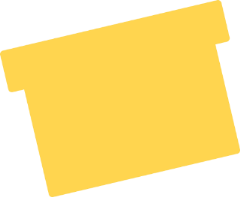 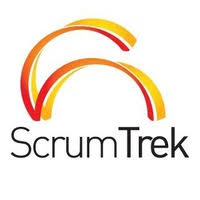 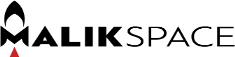 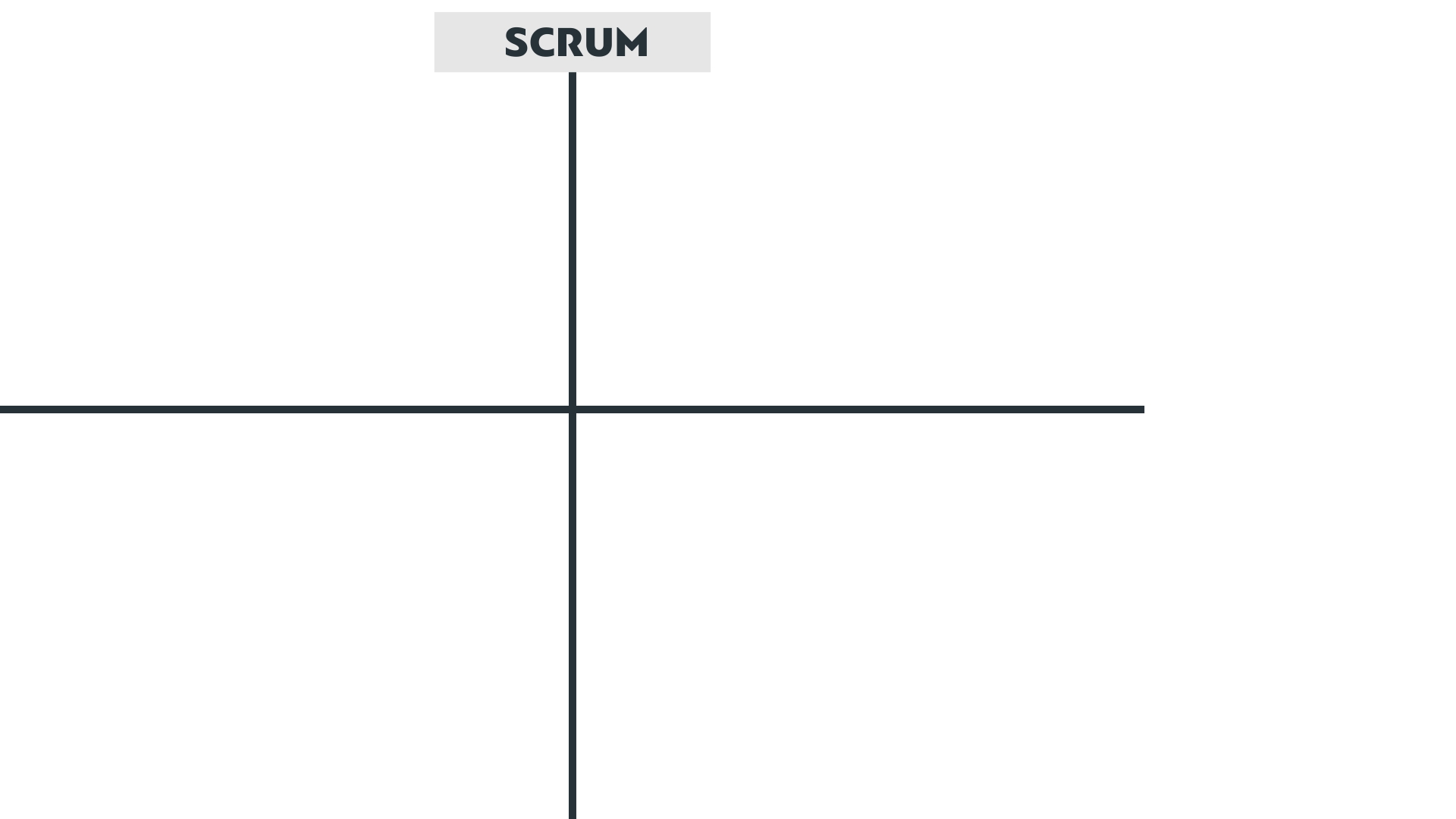 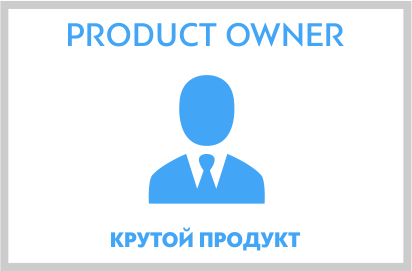 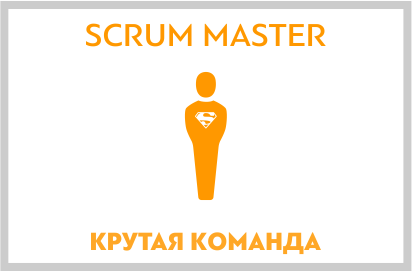 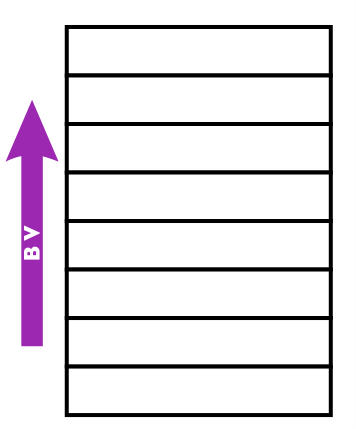 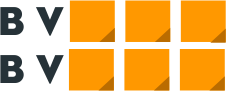 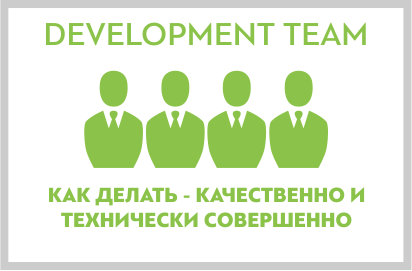 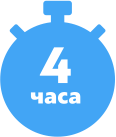 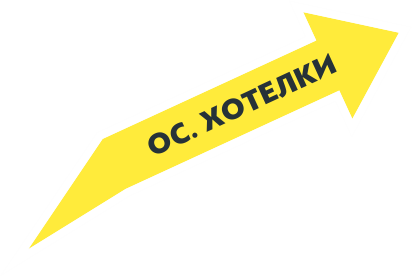 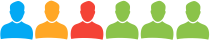 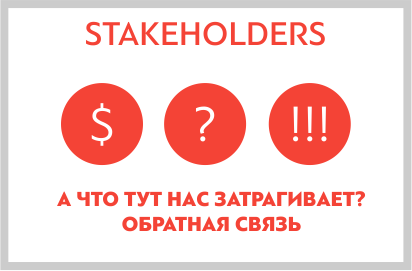 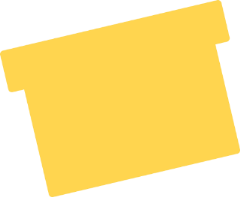 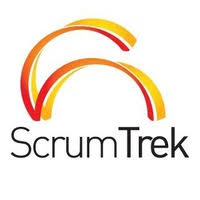 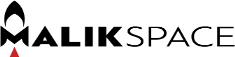 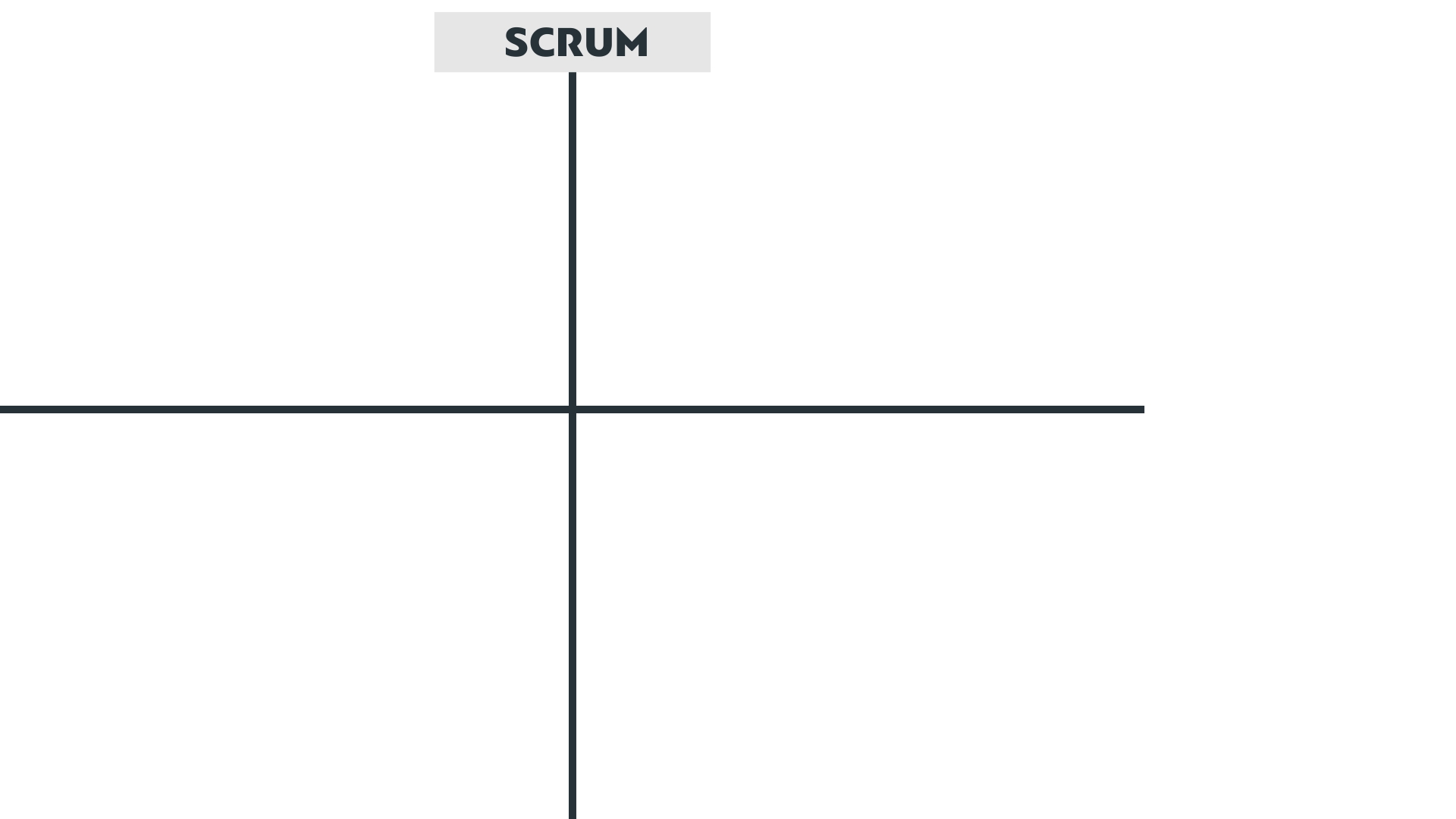 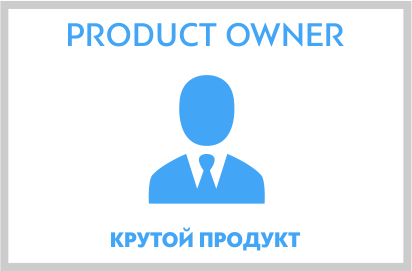 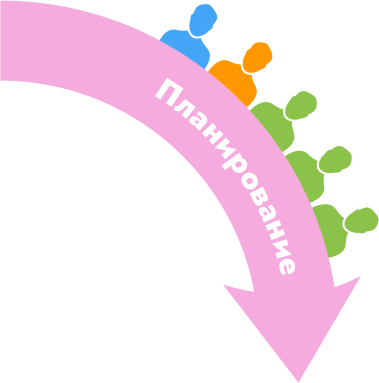 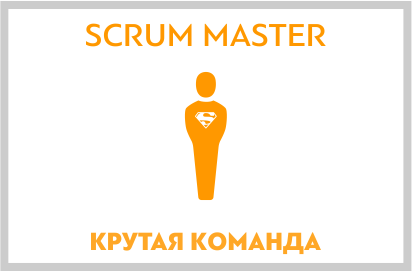 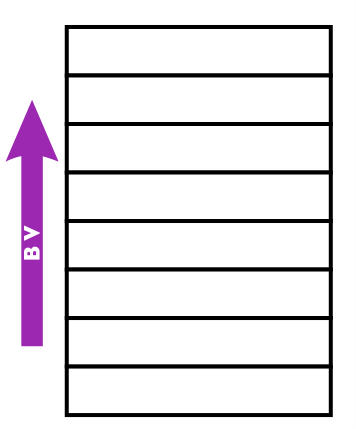 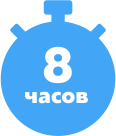 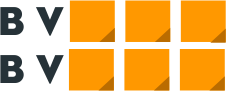 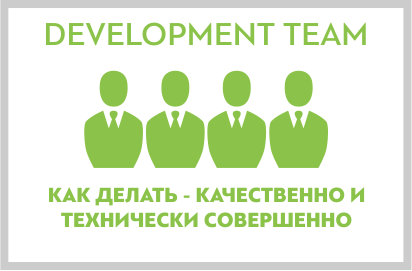 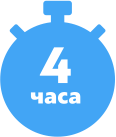 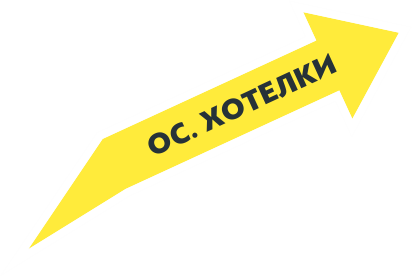 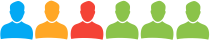 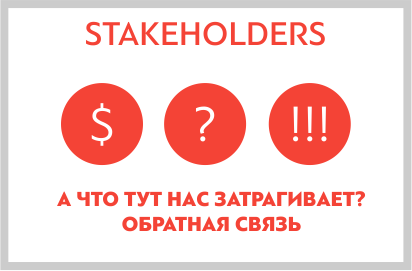 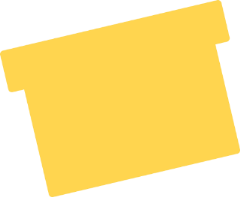 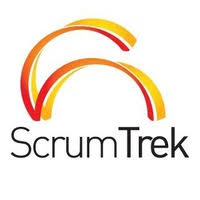 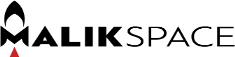 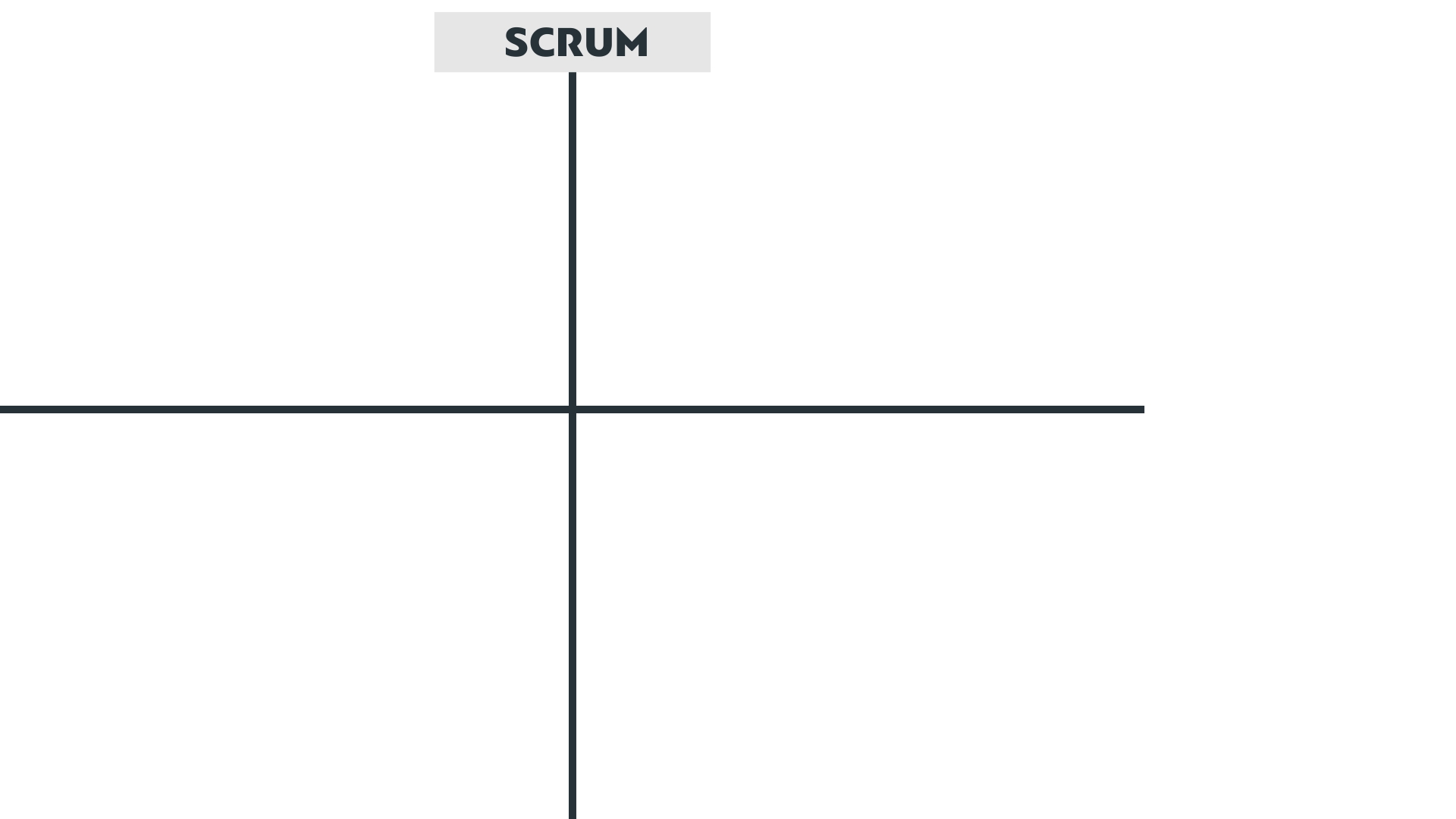 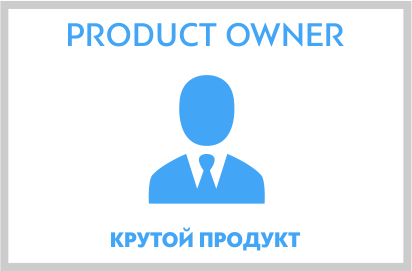 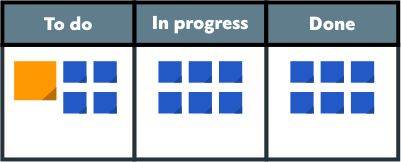 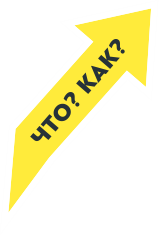 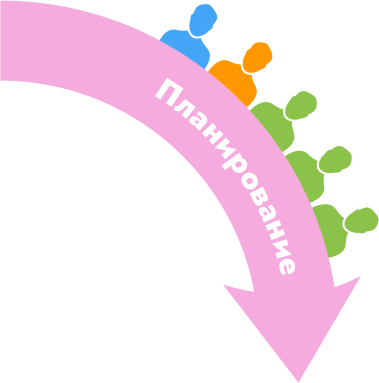 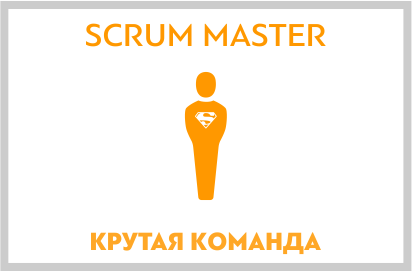 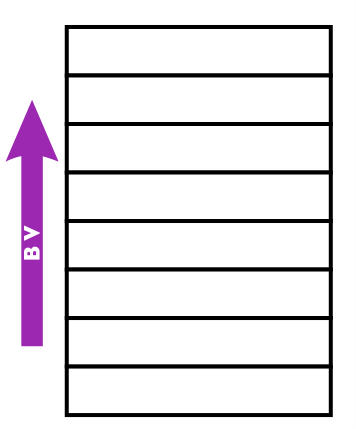 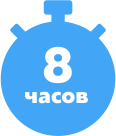 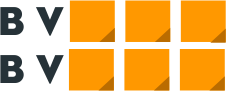 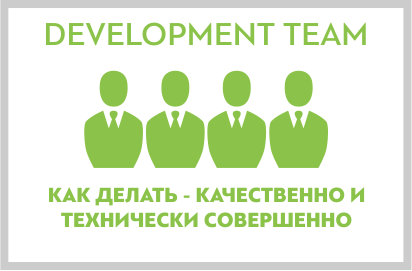 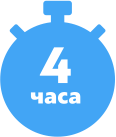 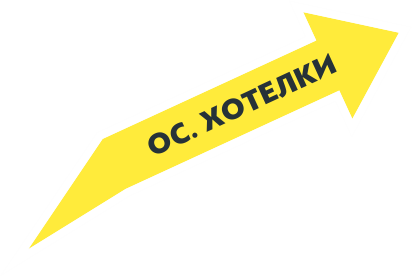 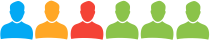 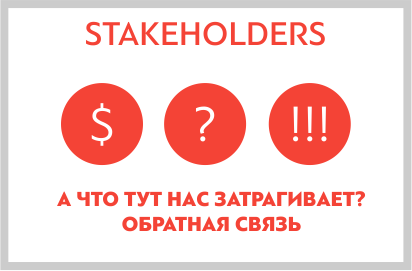 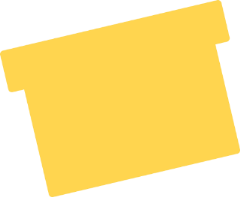 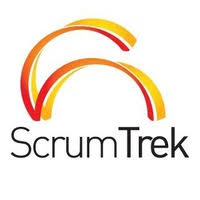 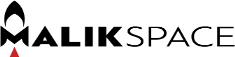 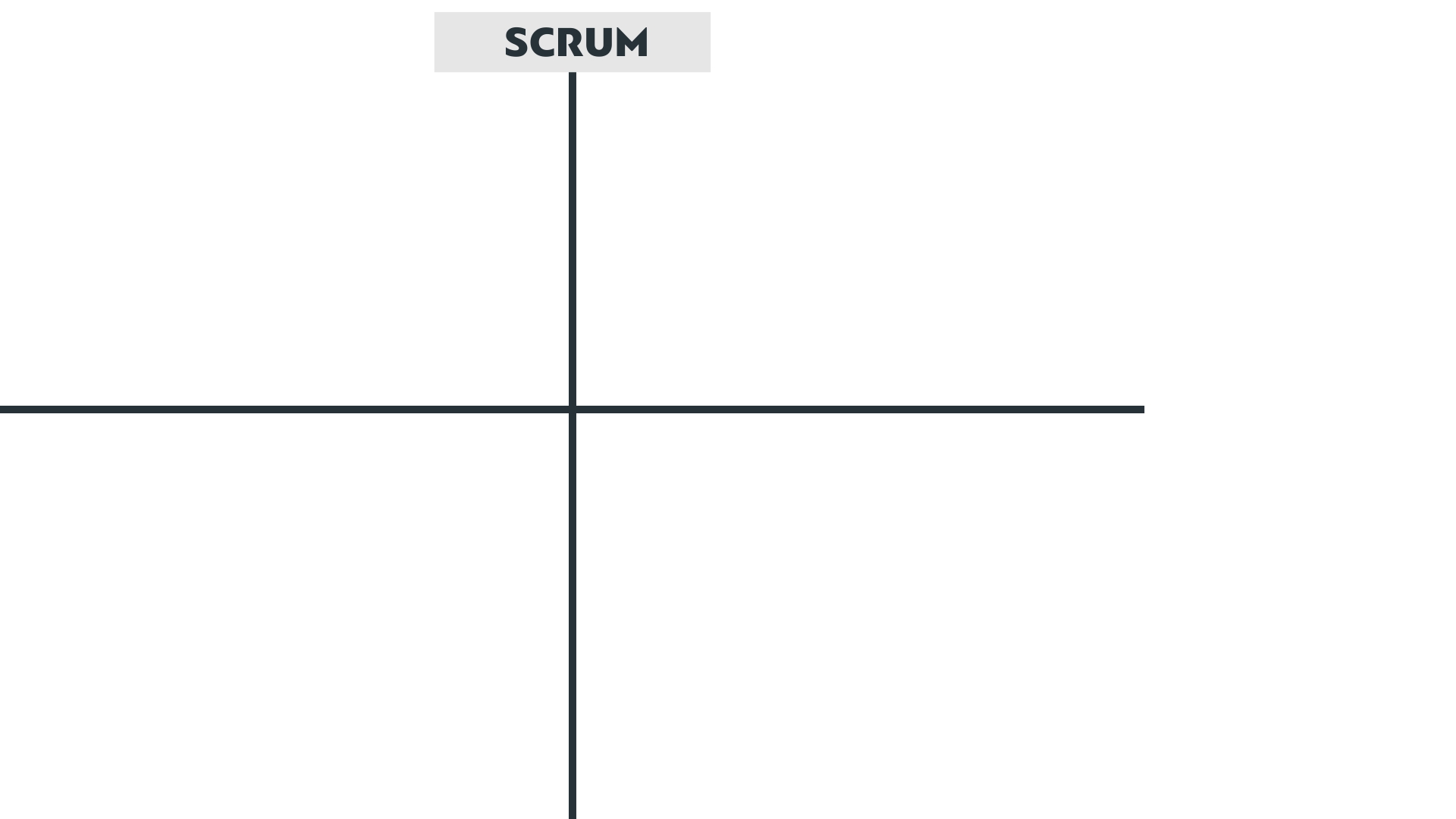 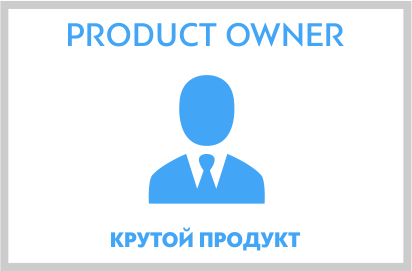 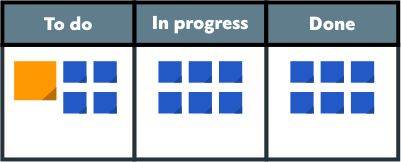 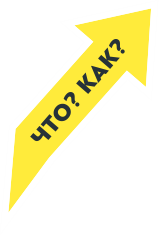 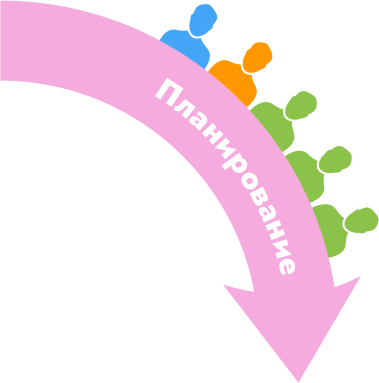 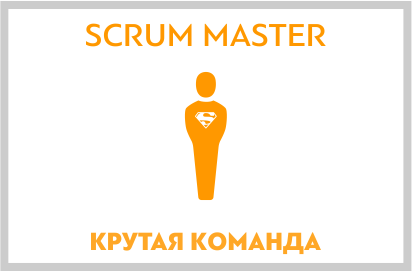 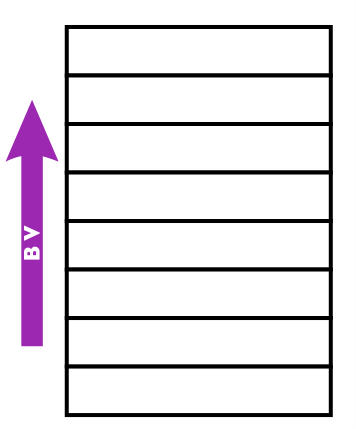 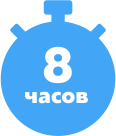 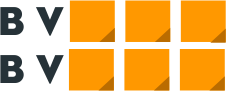 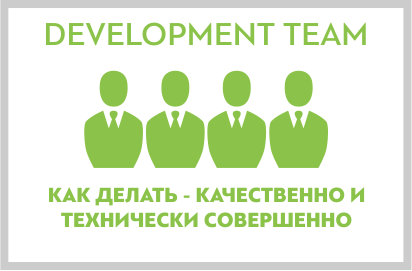 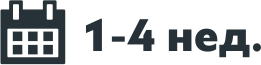 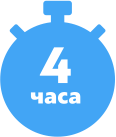 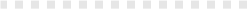 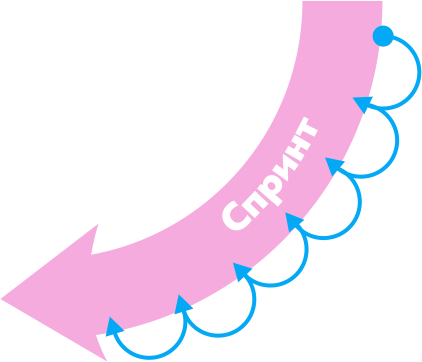 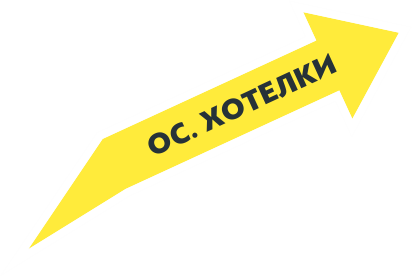 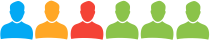 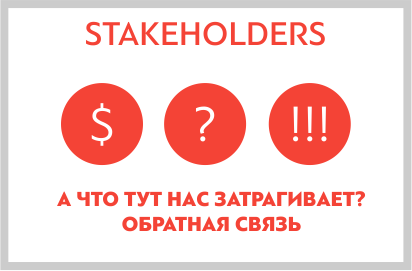 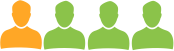 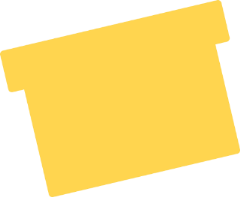 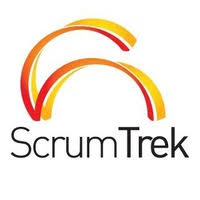 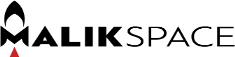 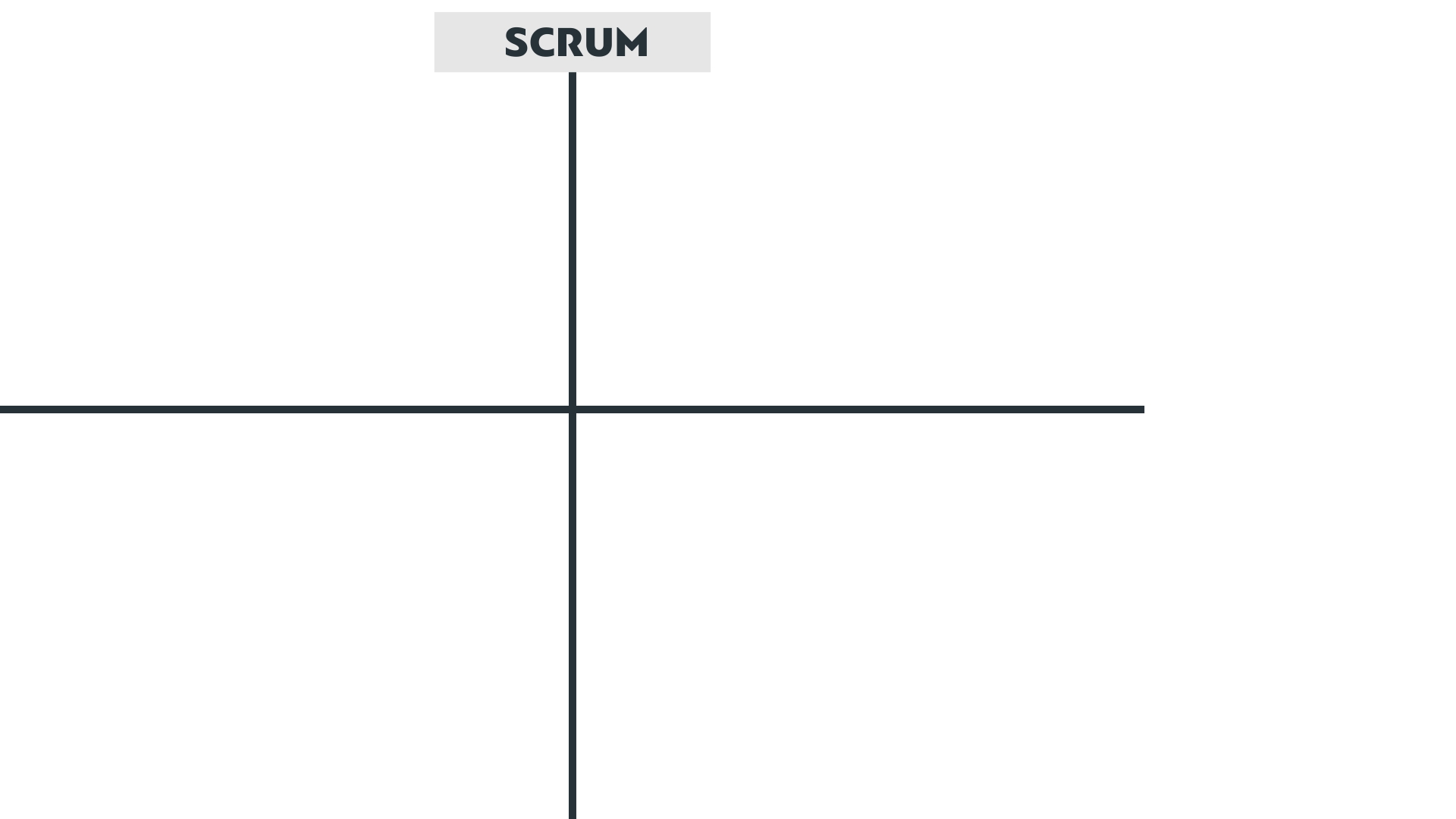 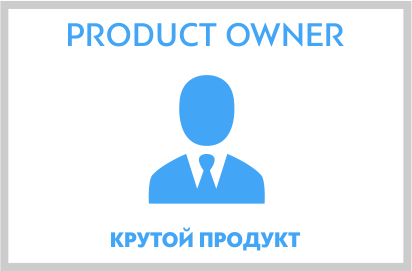 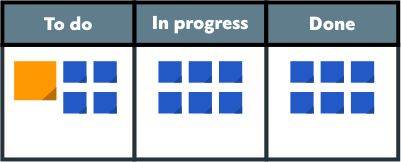 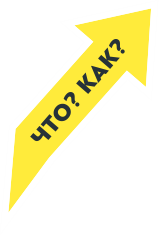 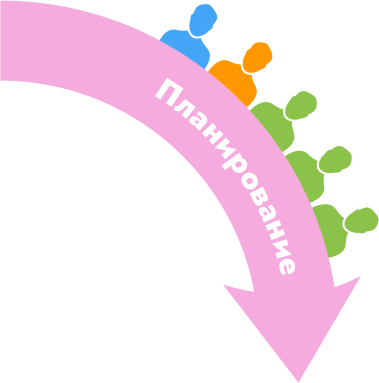 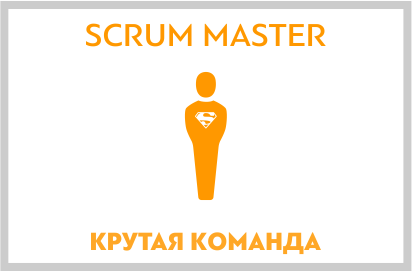 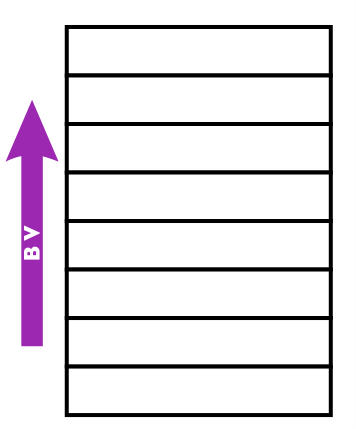 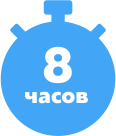 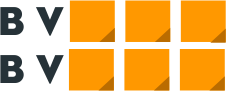 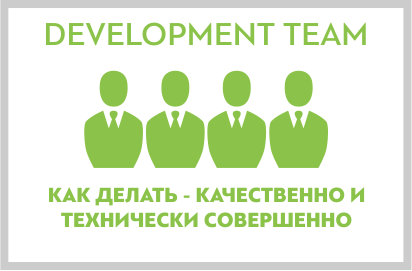 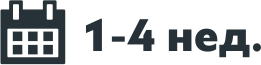 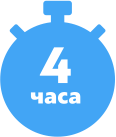 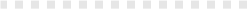 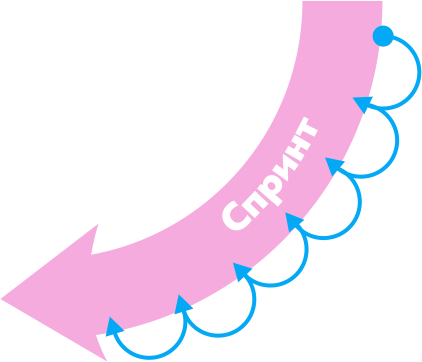 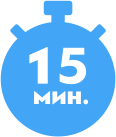 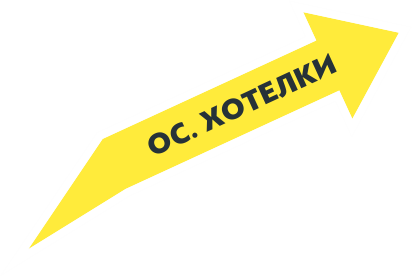 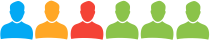 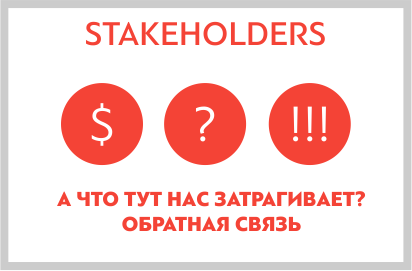 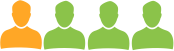 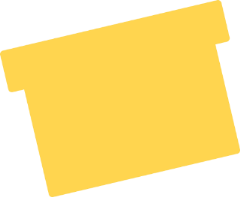 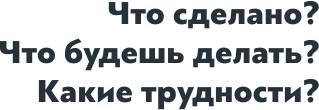 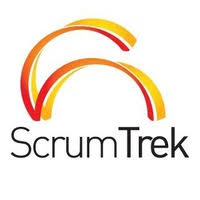 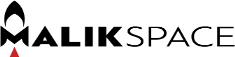 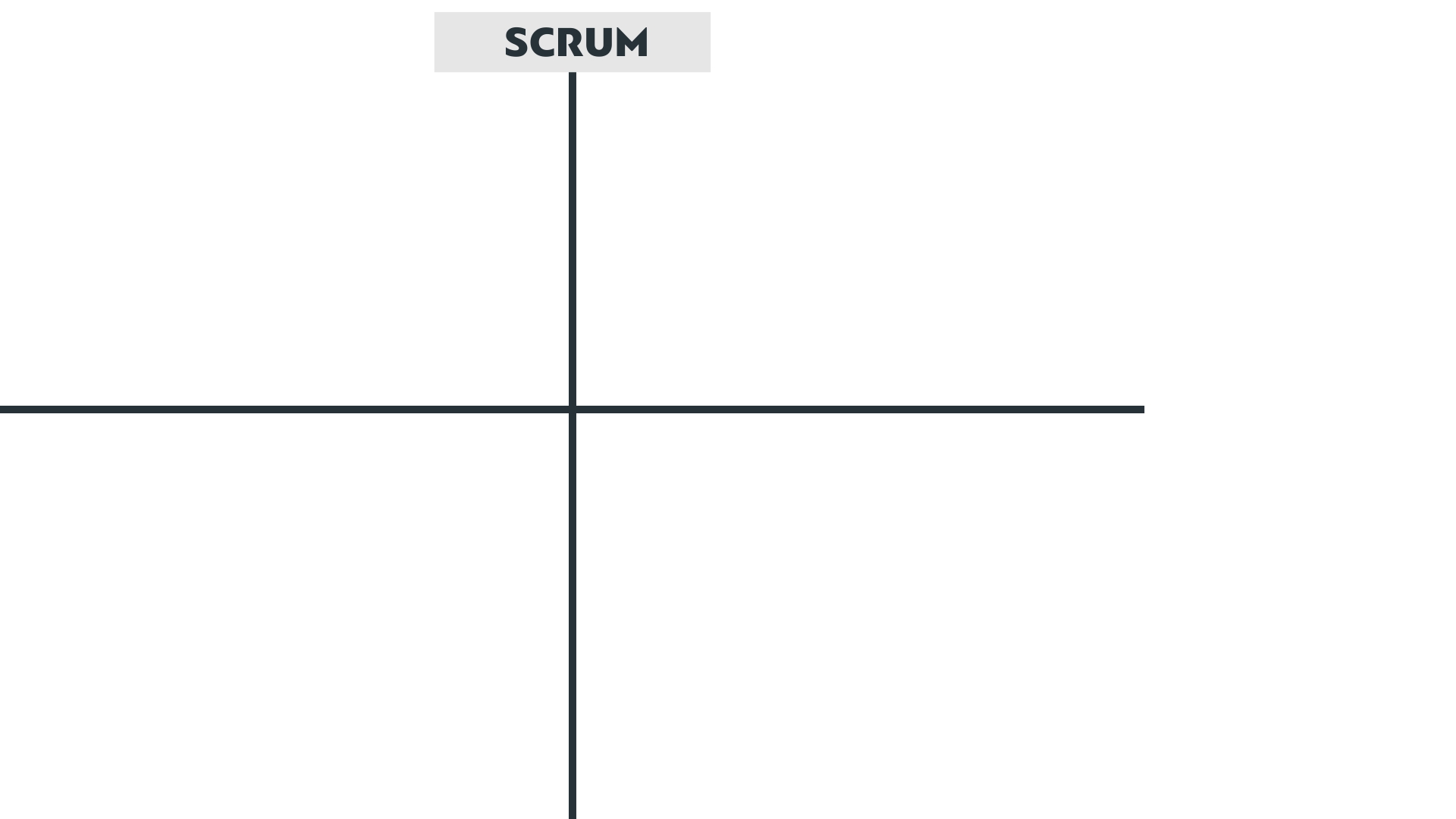 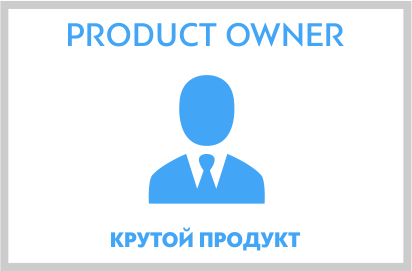 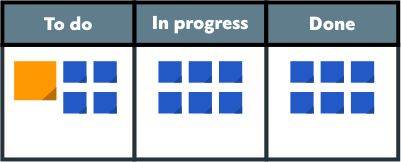 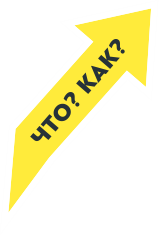 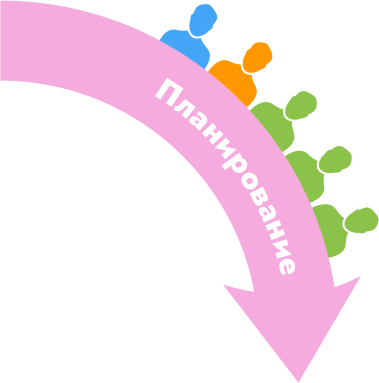 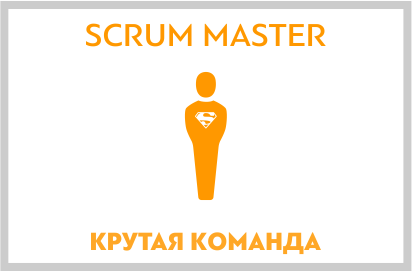 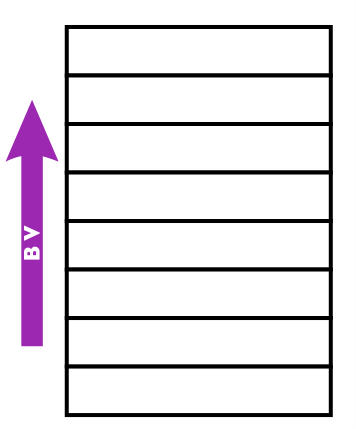 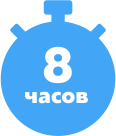 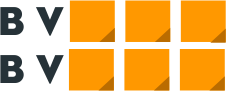 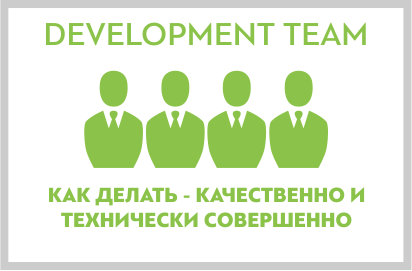 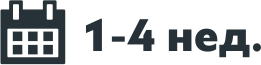 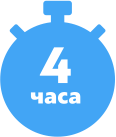 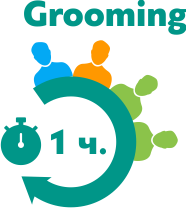 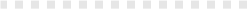 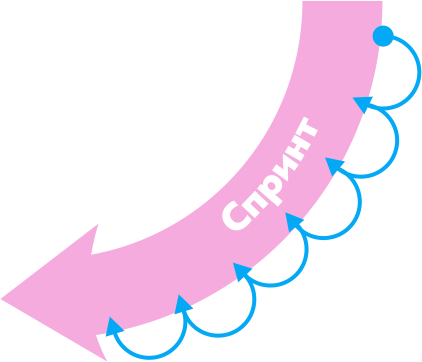 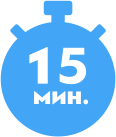 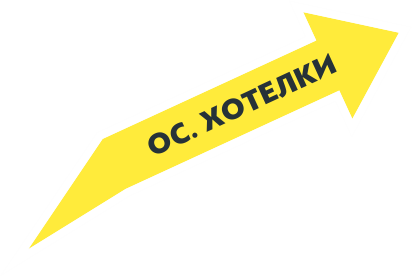 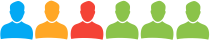 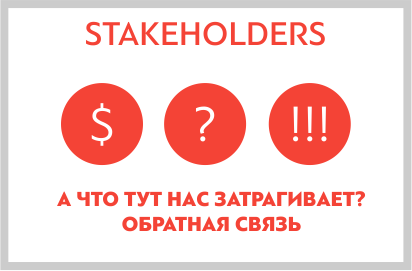 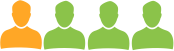 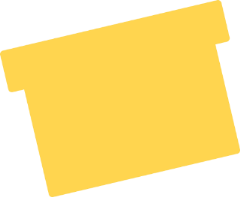 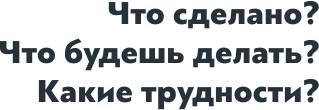 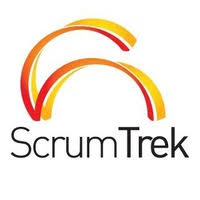 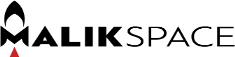 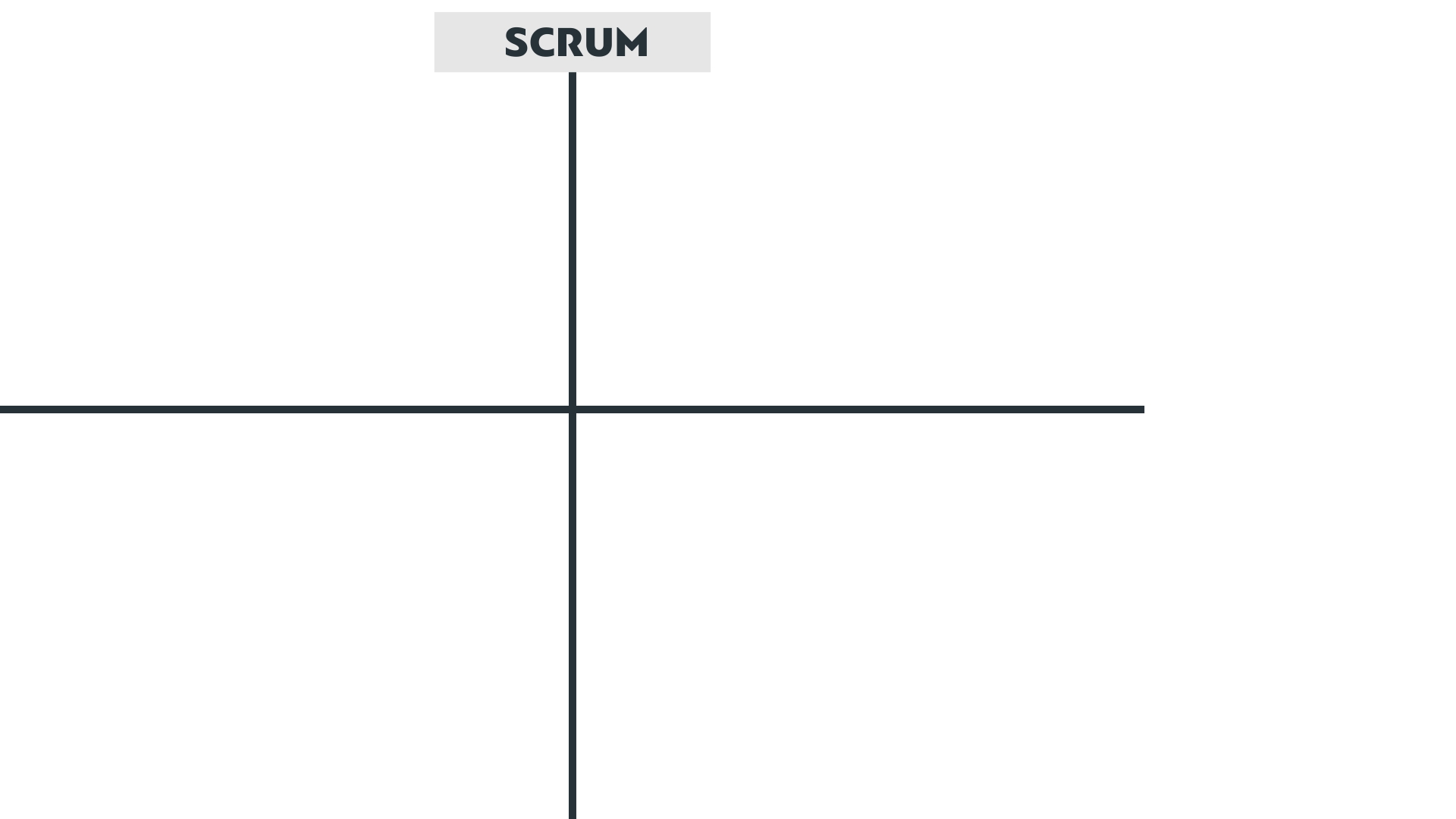 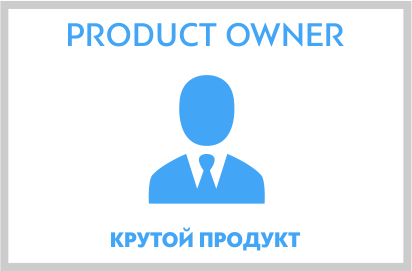 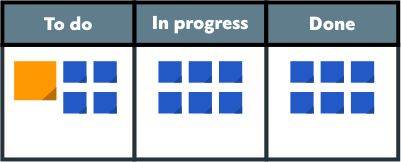 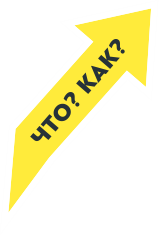 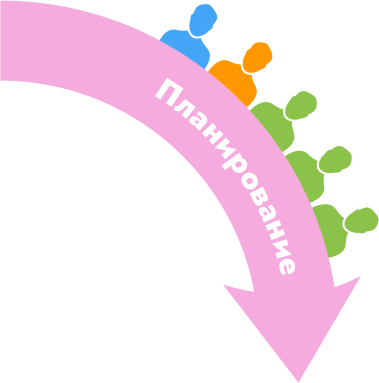 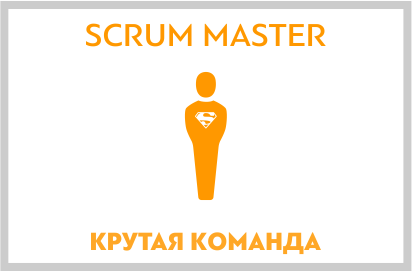 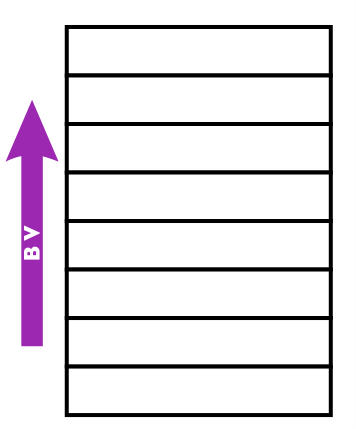 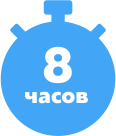 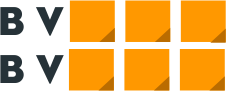 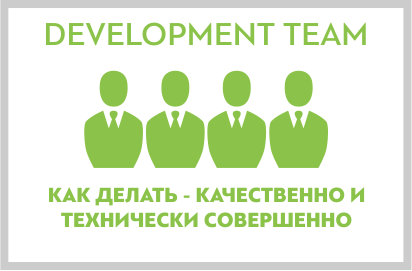 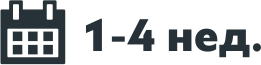 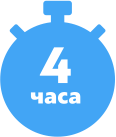 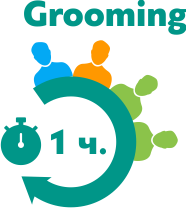 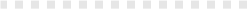 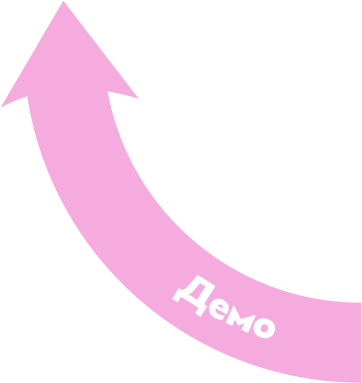 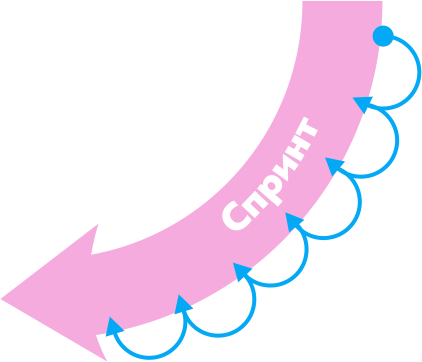 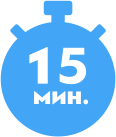 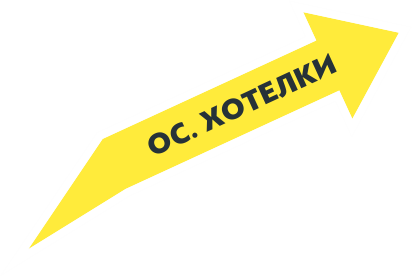 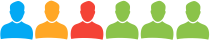 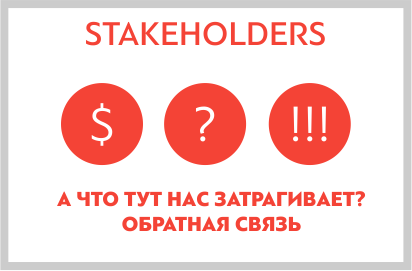 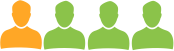 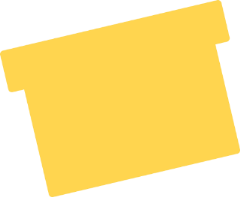 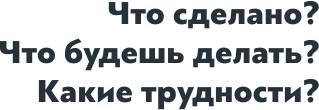 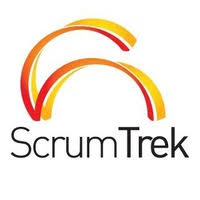 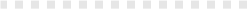 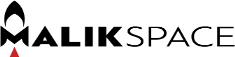 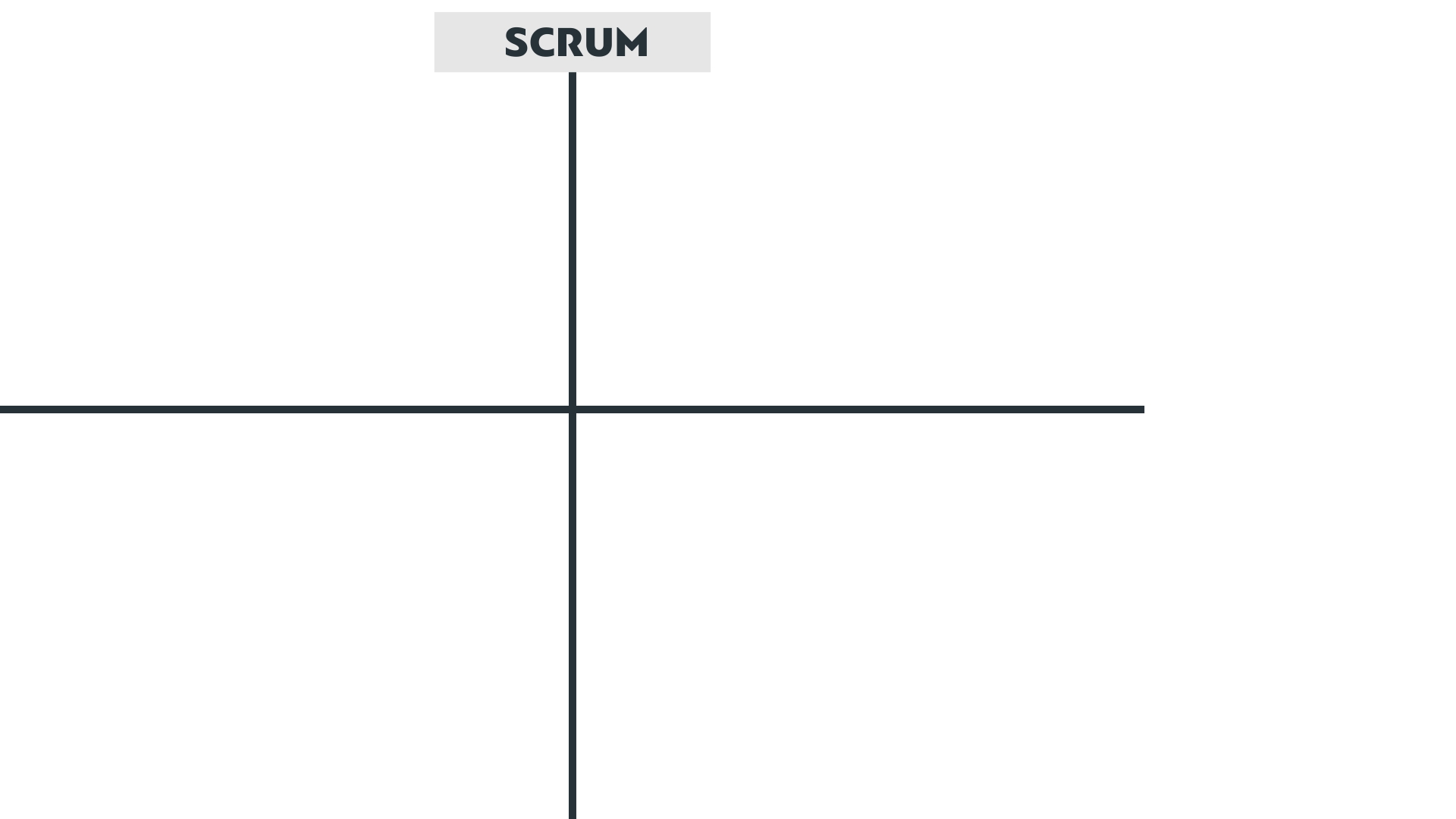 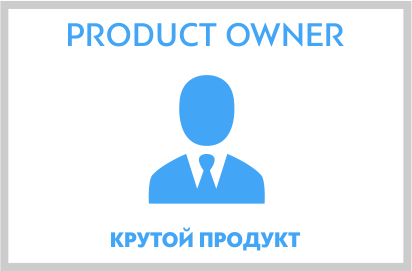 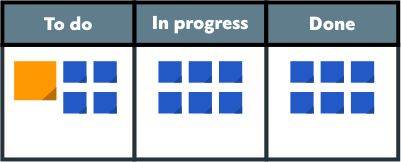 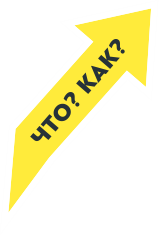 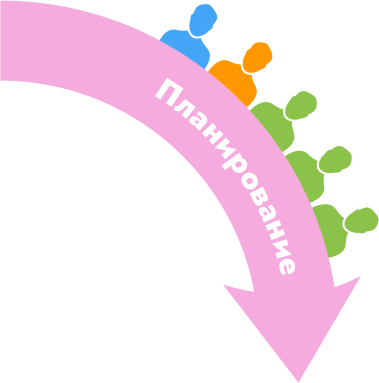 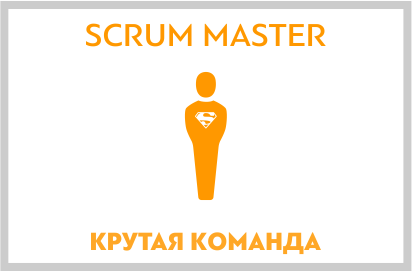 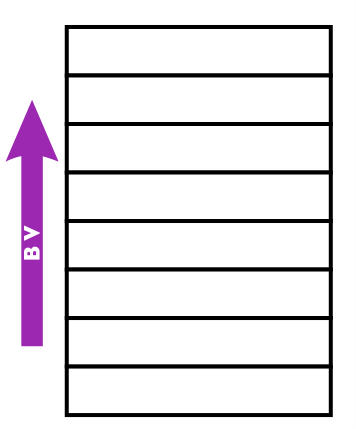 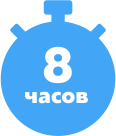 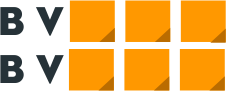 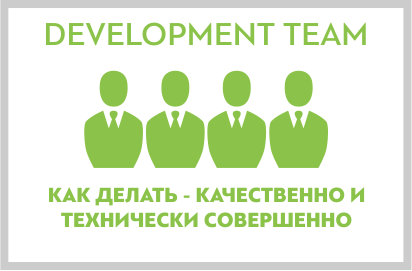 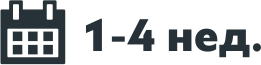 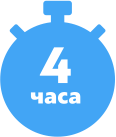 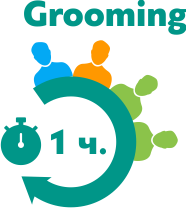 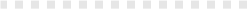 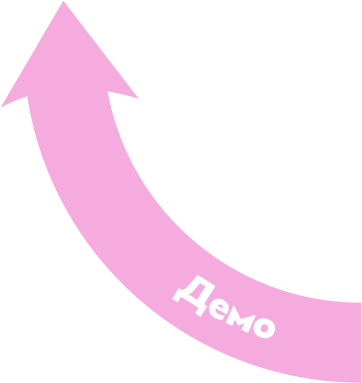 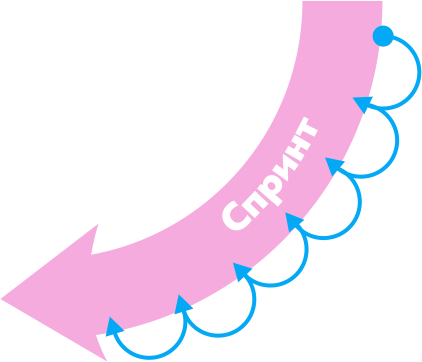 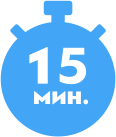 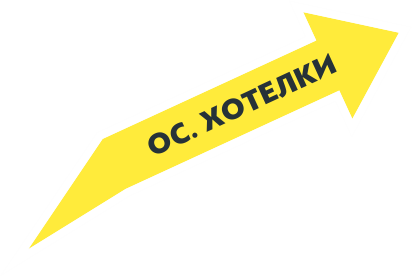 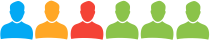 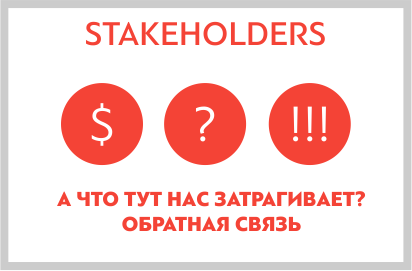 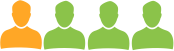 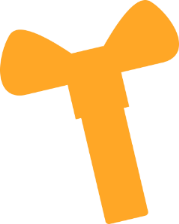 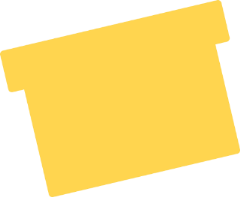 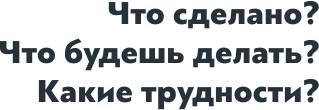 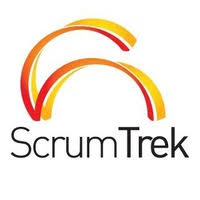 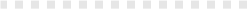 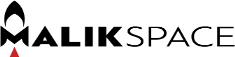 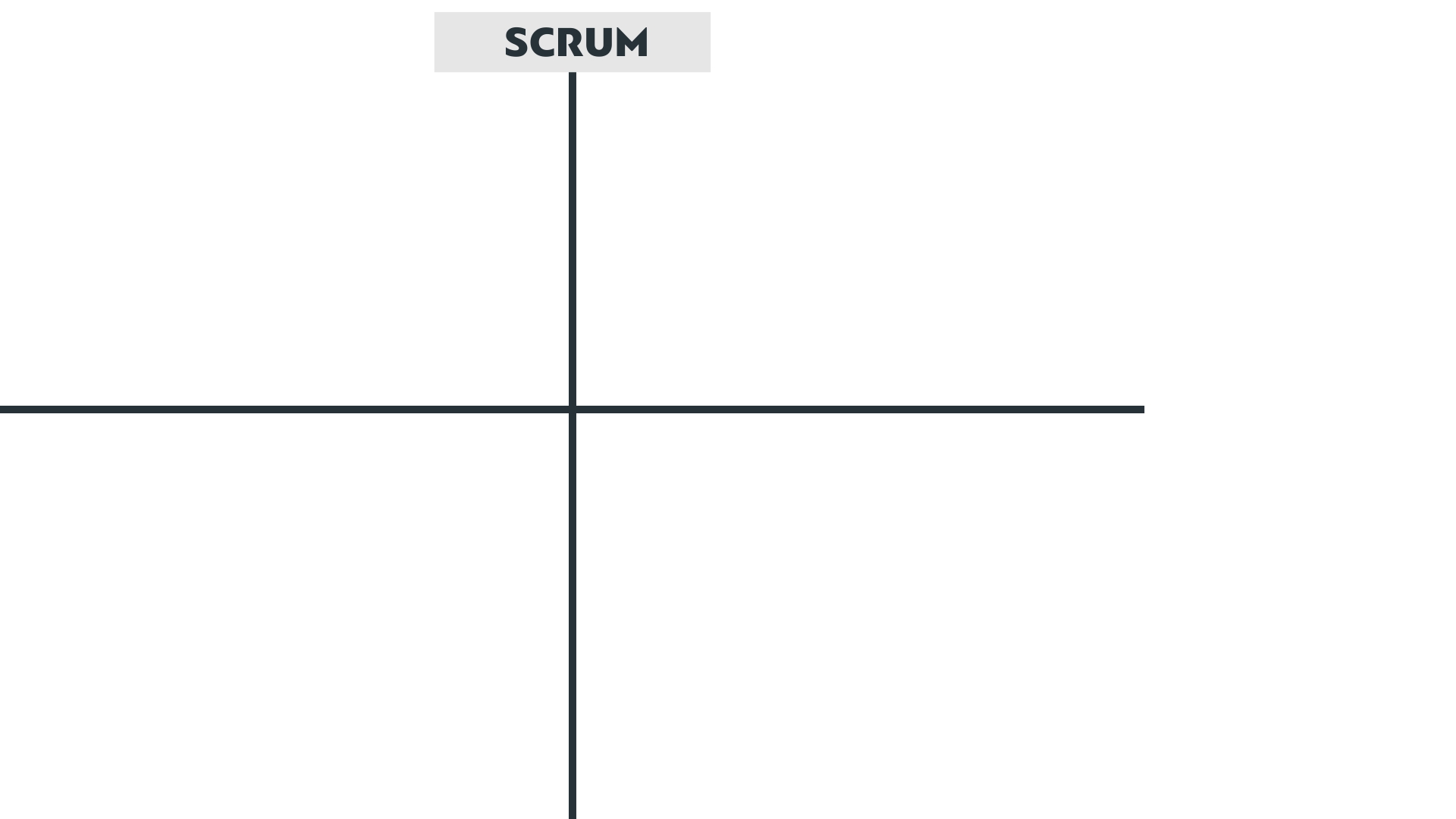 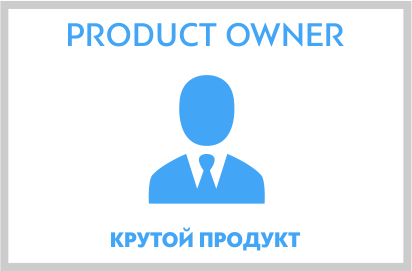 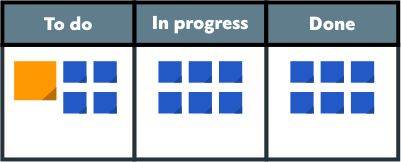 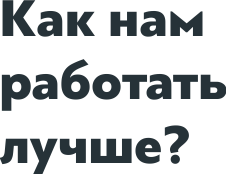 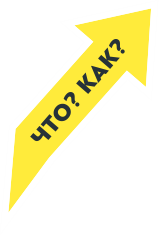 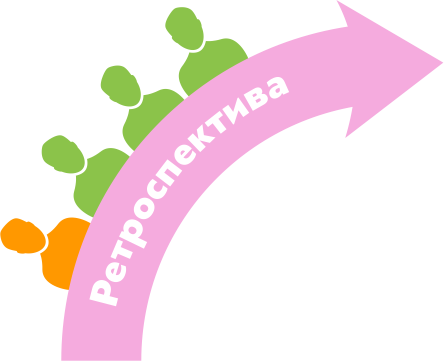 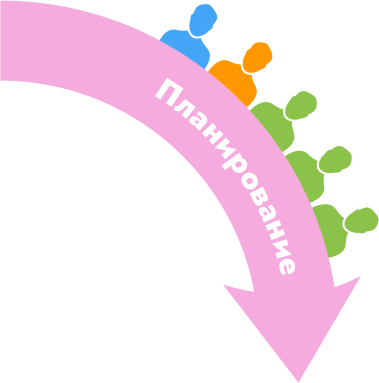 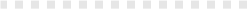 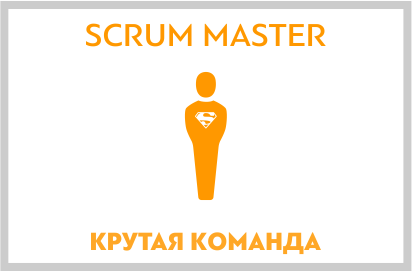 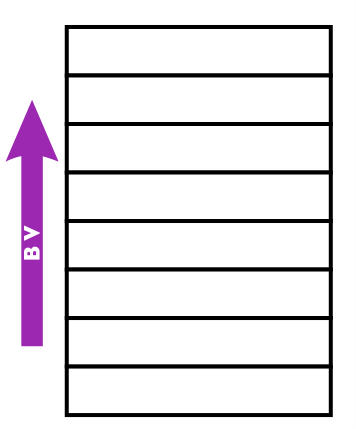 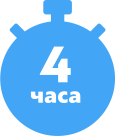 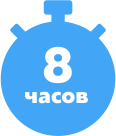 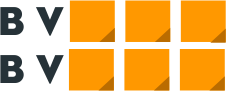 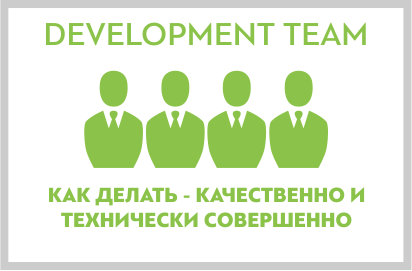 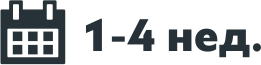 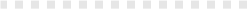 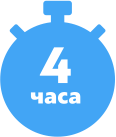 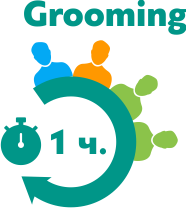 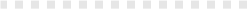 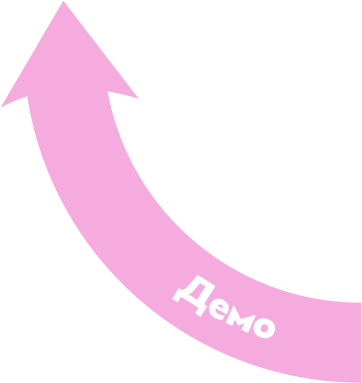 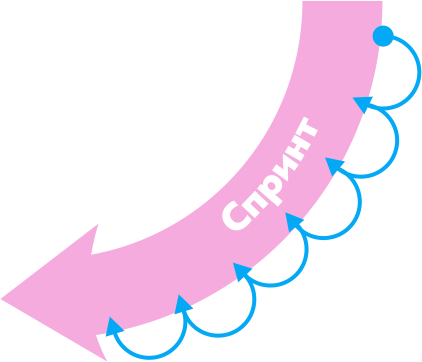 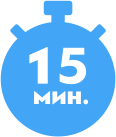 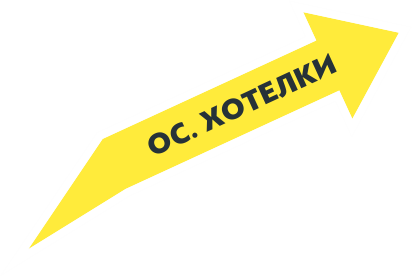 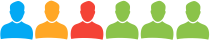 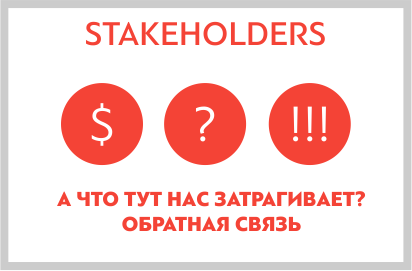 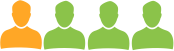 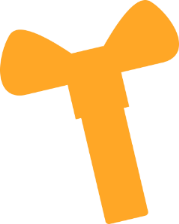 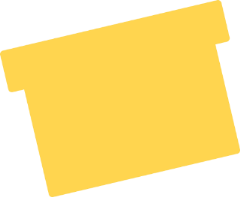 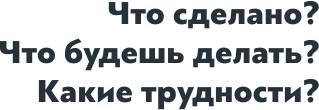 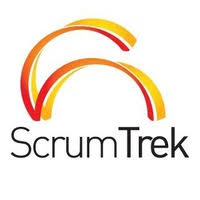 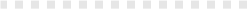 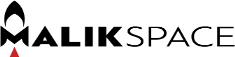 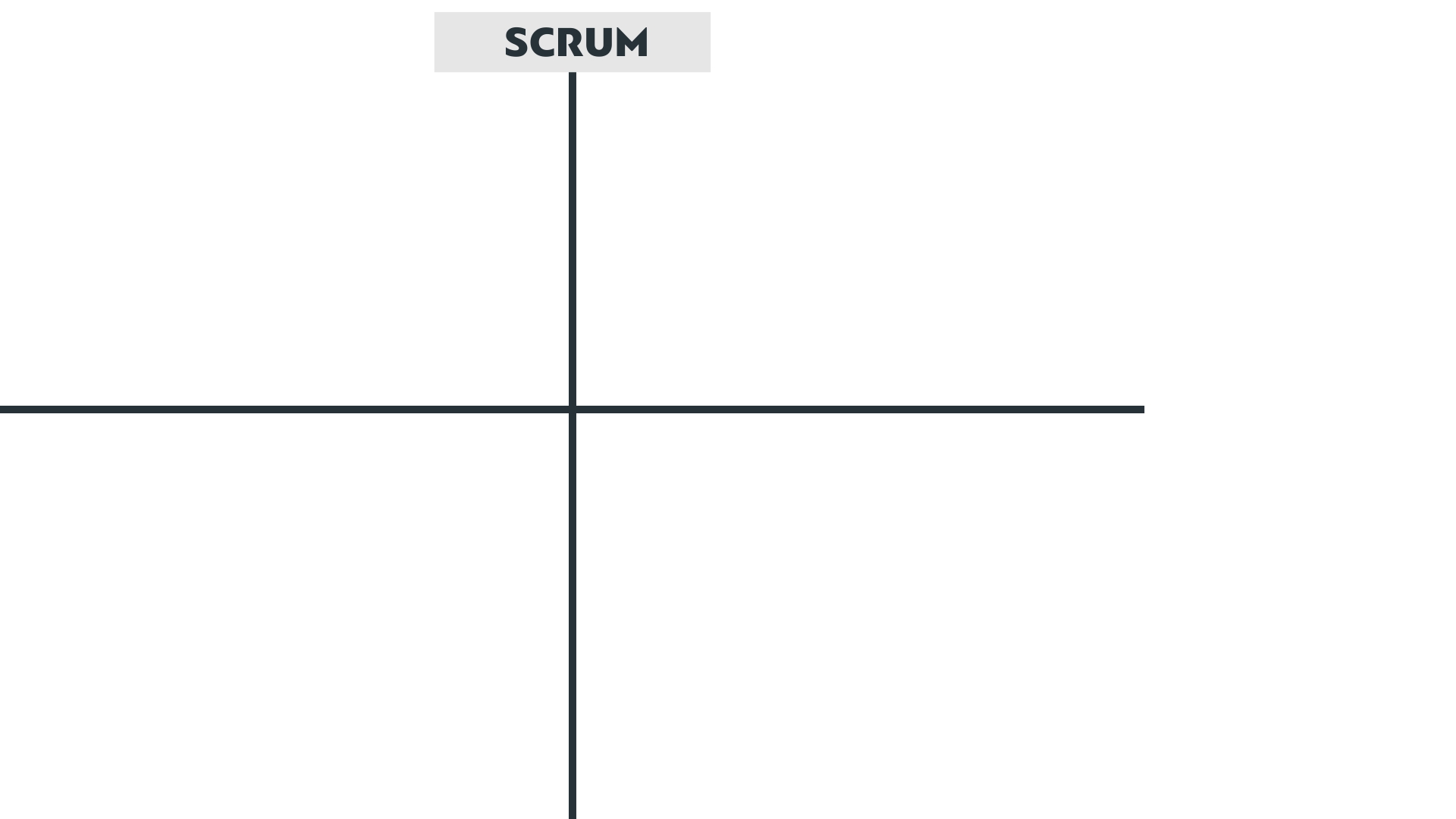 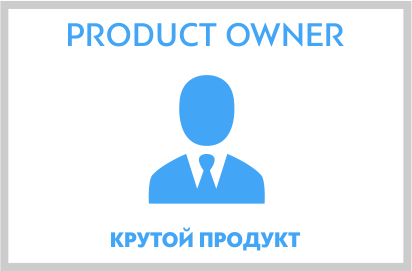 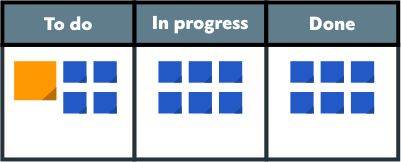 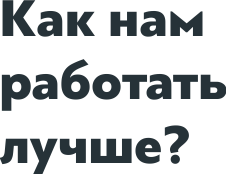 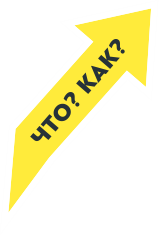 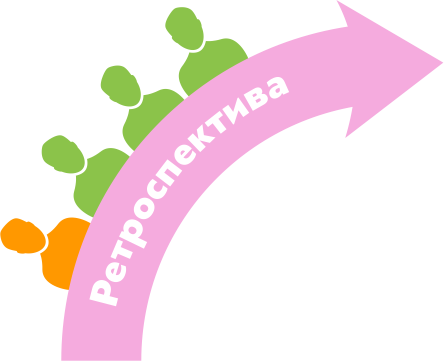 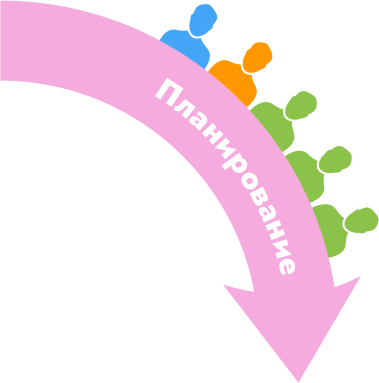 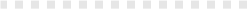 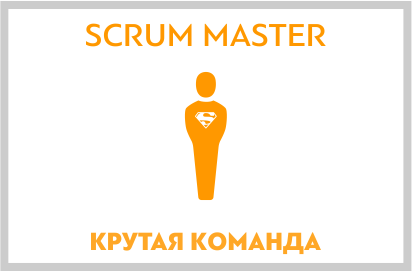 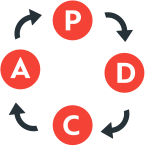 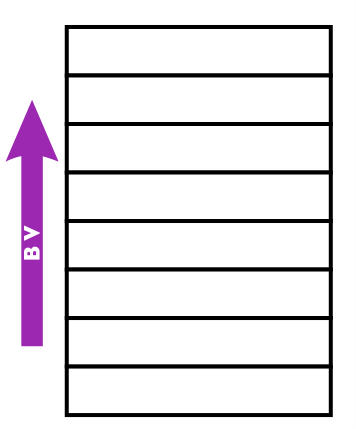 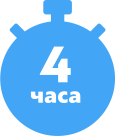 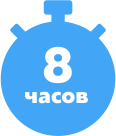 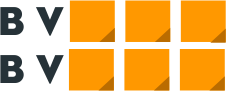 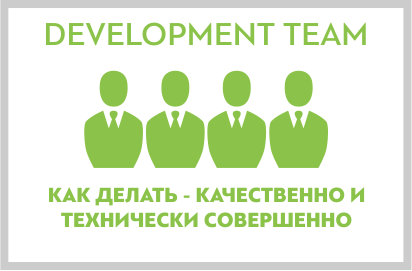 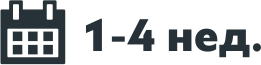 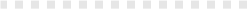 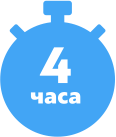 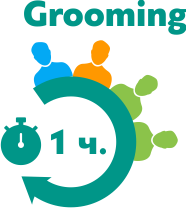 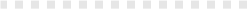 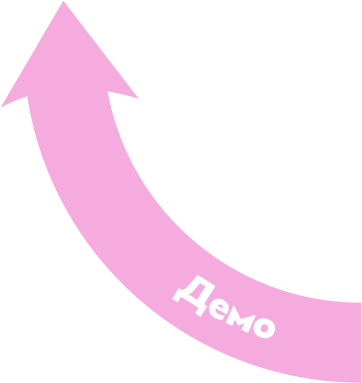 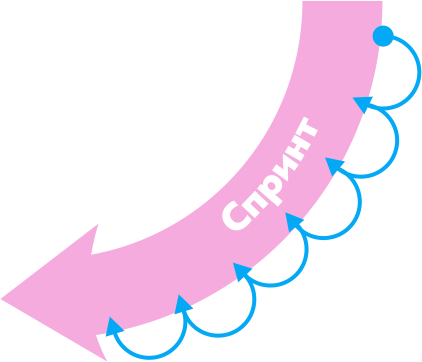 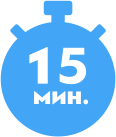 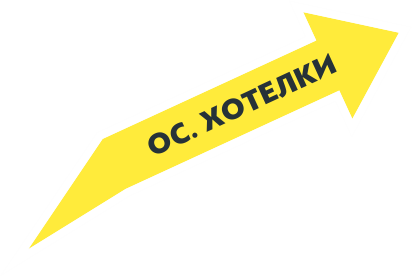 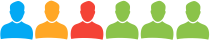 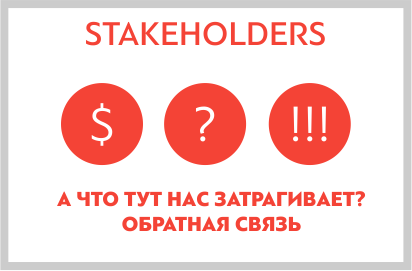 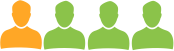 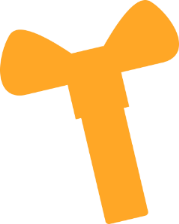 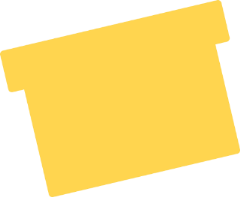 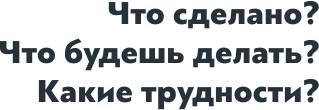 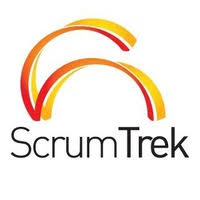 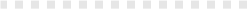 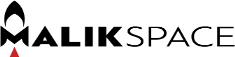 Правила
Цель – сделать как можно больше самолётиков которые будут летать
Роли
Считать сколько самолётиков могут летать
Отвечать за процесс сборки и принимать участие в сборке
Изготавливать самолётики
Этапы
Планирование – 1 минута. Результат – назвать кол-во самолётов
Изготовление – 3 минуты
Обсуждение – 2 минуты
Обсуждение
Как улучшить процесс авиастроения
Что получалось хорошо?
Что получалось плохо?
Как можно изменить дизайн
Как действовать быстрее?
Как улучшить качество?
Играем 3 итерации
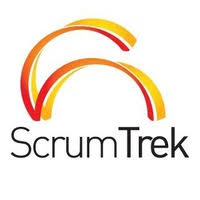 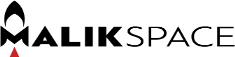 Есть ли у Вас мысли как это применить в вашей работе? 
Поделитесь…
Вы Молодцы!
Вопросы?
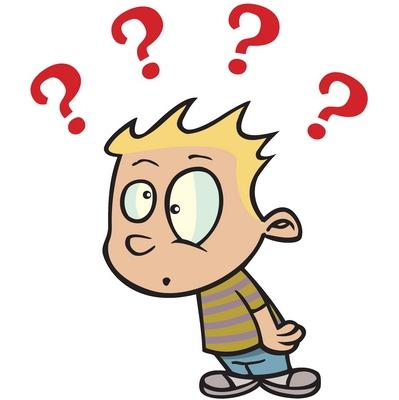 Ожидания
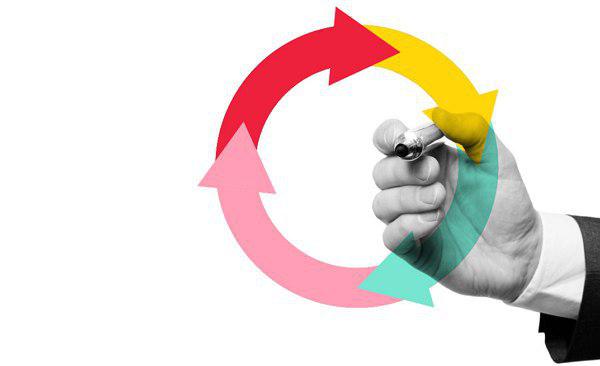 11 ОКТЯБРЯ
ИНТЕРАКТИВНЫЙ ТРЕНИНГ
МЕТОД SCRUM -
ГИБКОЕ УПРАВЛЕНИЕ ПРОЕКТАМИ
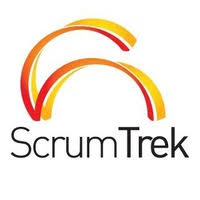 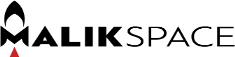 Программа тренинга
Блок 1
История Agile и основные принципы Agile(Agile Manifesto)
Преимущества и недостатки классического подхода к управлению проектами
Команда в Agile и необходимые условия для эффективной командной работы
Метод SCRUM — роли в SCRUM команде
Метод SCRUM — Мероприятия и артефакты
Что такое Пользовательские истории
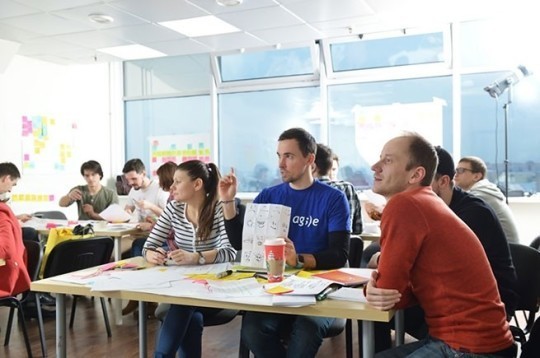 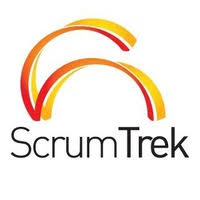 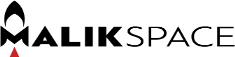 Программа тренинга
Блок 2
Как продуктивно проводить собрания
Практики для командной оценки произведенных действий
Владелец продукта - За что отвечает и что делает?
Scrum Master - Как вырастить эффективную команду
Уровни планирования в SCRUM, оценка сроков проекта и     мониторинг его текущего состояния
Как избежать саботажа изменений в компании
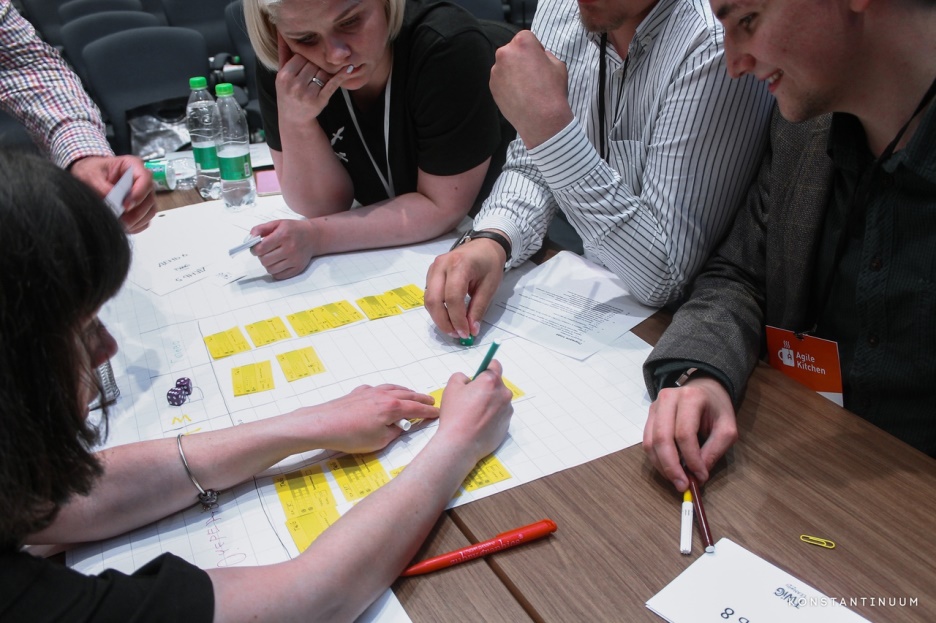 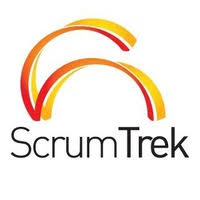 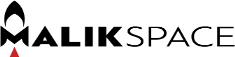 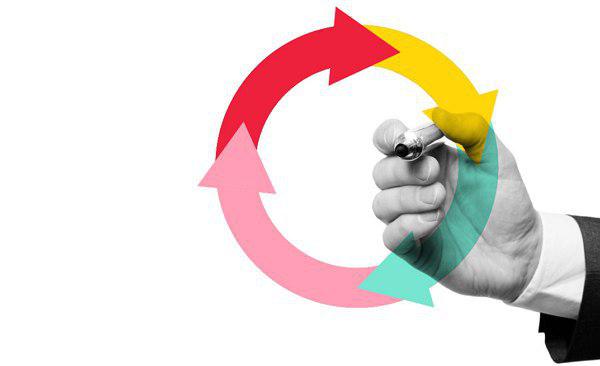 11 ОКТЯБРЯ 2018
ИНТЕРАКТИВНЫЙ ТРЕНИНГ
8 000РУБ.
МЕТОД SCRUM -
ГИБКОЕ УПРАВЛЕНИЕ ПРОЕКТАМИ
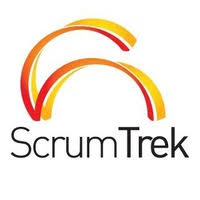 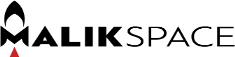 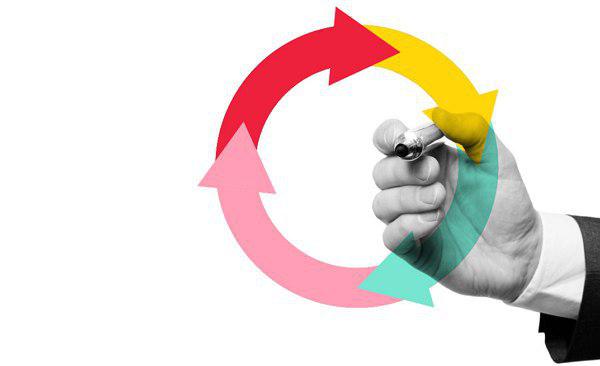 11 ОКТЯБРЯ
ИНТЕРАКТИВНЫЙ ТРЕНИНГ
8 000РУБ.
СЕГОДНЯ - 5 000РУБ.
МЕТОД SCRUM -
ГИБКОЕ УПРАВЛЕНИЕ ПРОЕКТАМИ
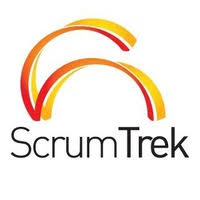 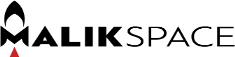 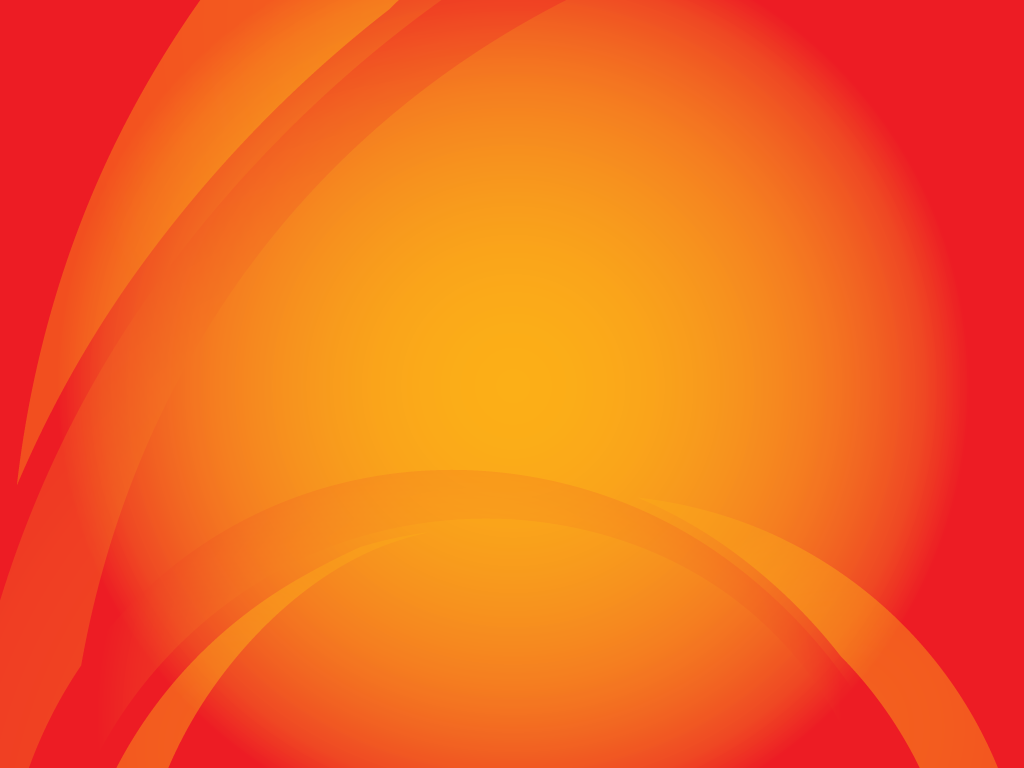 Спасибо за участие!

Подписывайтесь
facebook.com/alexstarodumov
Instagram @Alexstarodumov
facebook.com/AgileUral
vk.com/agileural